Oscillazioni e onde
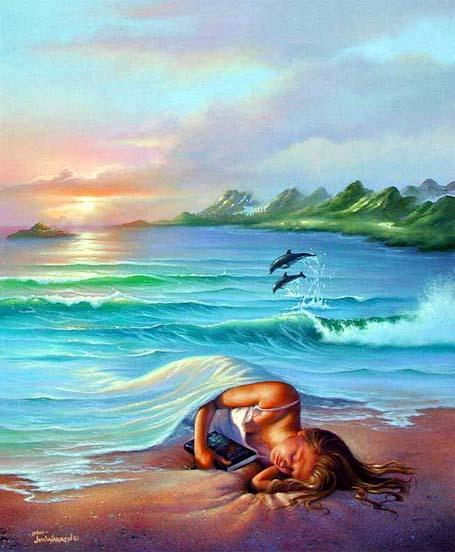 Corso di Fisica per Farmacia Rn 
AA 2013/14
fln mag 14
1
Oscillazioni
circuito LC, sistema massa-molla, pendolo semplice
oscillazioni smorzate; oscillazioni forzate, risonanza
Ottica geometrica
riflessione, specchi
rifrazione, fibre ottiche, diottri, lenti sottili, strumenti ottici
Onde e ottica fisica
generalità, frequenza, lunghezza d’onda, velocità, intensità e ampiezza, principio di sovrapposizione, onde stazionarie
onde acustiche, livello d’intensità
principio di Huygens, diffrazione
interferenza della luce, reticolo di diffrazione, polarizzazione
fln mag 14
2
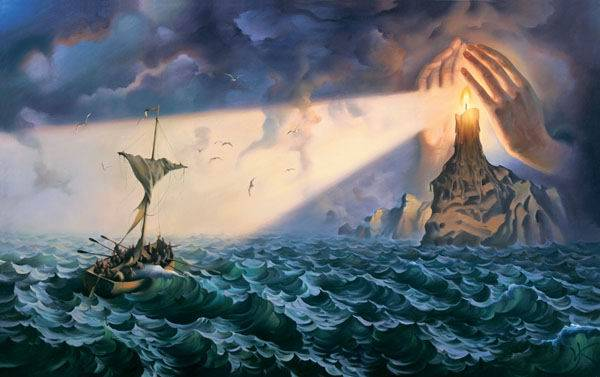 Oscillazioni
fln mag 14
3
Circuito LC(*)
i
C
t = 0, C carico, q = q0 
chiudo il tasto: comincia a circolare i (le                      cariche + migrano verso l’armatura sinistra)                      ed entra in azione L, l’energia presente in                          C (E) passa in L (B), il processo continua finchè i diventa max e C è scarico (q=0), a quel punto i continua a caricare + l’armatura sinistra (per inerzia) e l’energia presente in L (B) è trasferita a C (E) ... e così via sempre oscillando (non ci sono R!):                   somma dell’en. di C (E) e di L (B) = cost.
Kirchhoff, a t generico:      Ldi/dt +q/C = 0                              ossia                                  Ld2q/dt2 + q/C = 0                          cioè        d2q/dt2 = –1/(LC)q = –ω2q                                             q(t) = q0cosωt                                 soluzione del moto armonico      i(t) = dq/dt = –ωq0sinωt              T = 2π/ω = 2π√LC
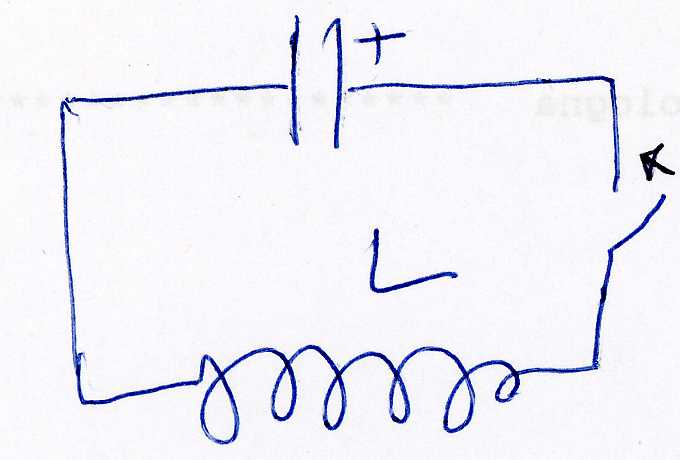 fln mag 14
4
(*) senza dimostrazione
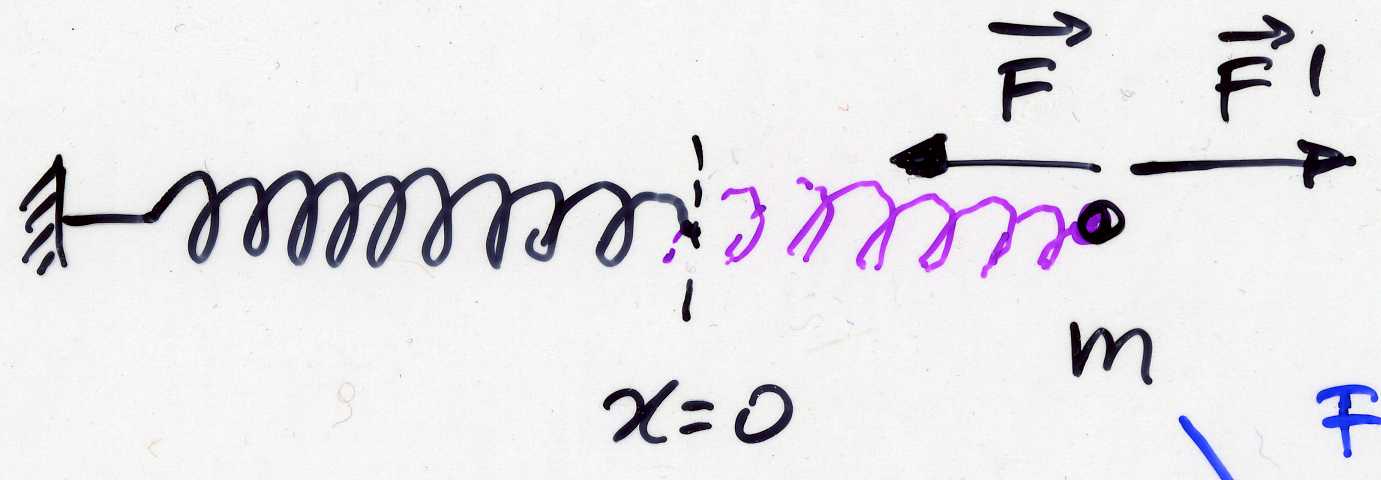 (Cfr.) Sistema massa-molla
una massa oscilla attaccata                                                         ad una molla (ad es. sopra                                                          un piano senza attriti)
per spostare la massa (molla)                                                       di dx dalla posizione (allungamento) x:
	dL = Fdx = –kxdx
	L = ∫0x–kxdx = –k∫0xxdx = –½kx2      (dalla posiz. di equilibrio a x)
    ΔW = ½kx2 = W(x) – W(0)  
	W(x) = ½kx2     se pongo W(0) = 0
    A, spostamento massimo: W(A) = ½ kA2 
	en. cinetica della massa: K = ½ mv2    
    W(x) + K(x) = E0                     conserv. en. totale meccanica
   [ W(t) + K(t) = E0                        siccome x = x(t), v = v(t) !]
fln mag 14
5
Energia nel sistemi meccanici
en. della molla (potenziale)               en. della massa (cinetica)
W = ½kx2       [cfr q2/(2C)]                 K = ½mv2       [cfr Li2/2]
ampiezza del moto A                         vel. massima vmax
en. totale:  E0 = W(x) + K(x) = ½kx2 + ½mv2 = ½kA2 = ½mvmax2 
pongo                     ω2 = k/m = (vmax/A)2   
eq. di moto            a = –(k/m)x = –ω2x          (II princ.:  ma = F = -kx)
soluzione con x=+A per t=0,   matematicamente: 
x(t) = Acosωt                                         moto armonico semplice     
v(t) = –ωAsinωt             (=dx/dt)
a(t) = –ω2Acosωt          (=dv/dt)
fln mag 14
6
k
Oscillazioni armoniche
in generale: un sistema oscilla intorno ad una posizione di equilibrio stabile – con moto armonico semplice se la  F di richiamo verso la posizione                                             di eq. stabile è  –spostamento                                      e c’è un’inerzia che fa superare                                      la posiz. di equil. continuando il                                 moto (piccole oscillazioni del                                              pendolo, massa-molla,                                                  circuito LC, molecola H2)
F(x)  – x               ( a  –x)
W(x) = –L(x)   x2/2
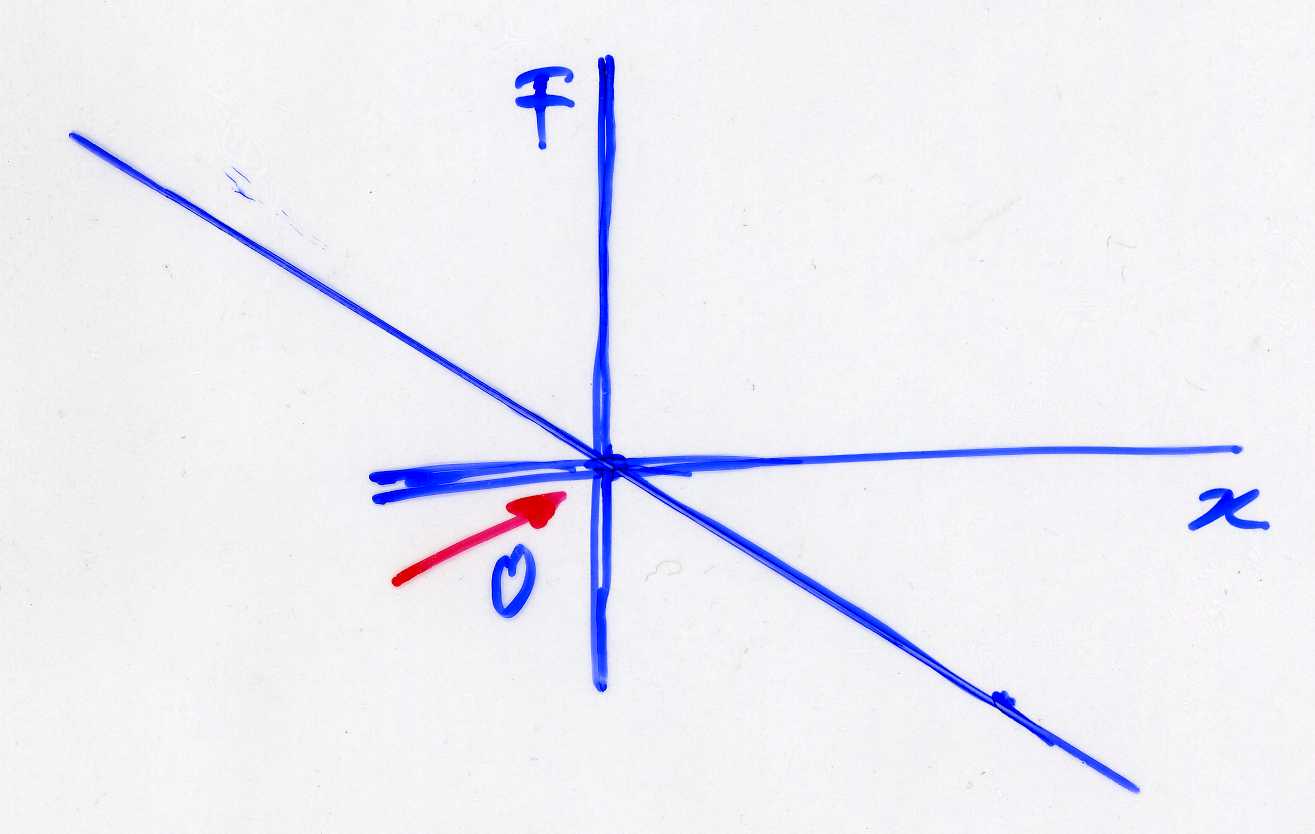 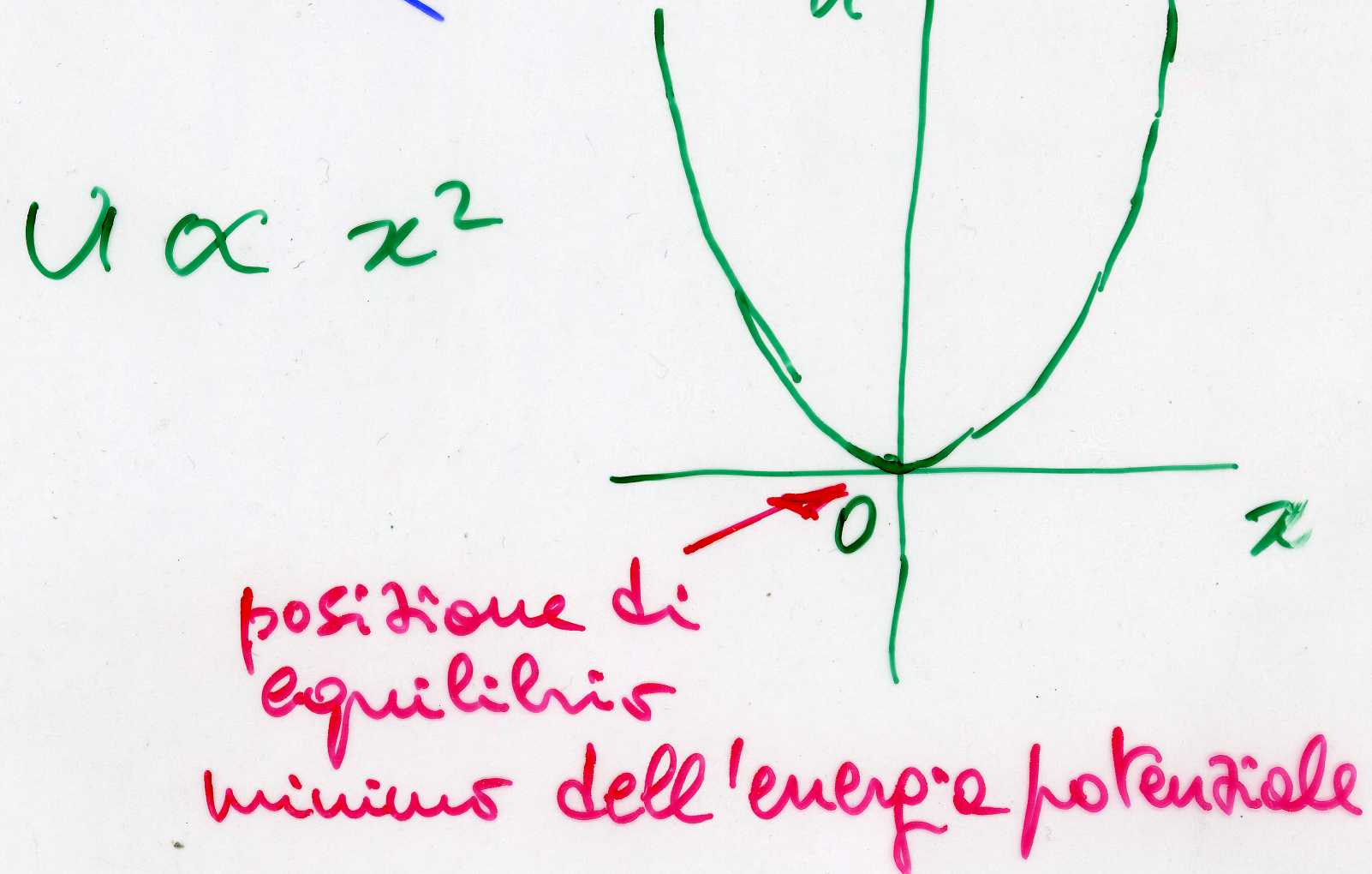 W
m
fln mag 14
7
Oscillazione (passo passo)
trasferimento: en. cinetica               en. potenziale
	t	 x	v	a	 en. 	 E0  
	0	 +A	0	–ω2A	 pot.	 ½kA2  
	t1	 0	–ωA	0	 cin.	 ½mvmax2  
	t2	 –A	0	+ω2A	 pot.	 ½kA2 
	t3	 0	+ ωA	0	 cin.	 ½mvmax2  
	t4	 +A	0	–ω2A	 pot.	 ½kA2   il moto si ripete uguale

t4 = T;  t2 = t4/2 = T/2 per simmetria
	t1 = t2/2 = T/4;  t3 = t2+(t4–t2)/2 = 3T/4 per simmetria
ω =√(k/m) = vmax/A   →   vmax = ωA
sposto il sistema
dall’equilibrio e 
lo lascio andare
fln mag 14
8
Soluzione (senza derivate)
uso la cons. dell’en. meccanica (e m=k/ω2)
	½kx2 + ½mv2 = ½kA2(x/A)2 + ½kA2(v/(ωA))2 = ½kA2  
	→  (x(t)/A)2 + (v(t)/(ωA))2 = 1    cfr cos2Φ+sin2Φ=1 VΦ 
se voglio x e v periodiche con periodo T prendo
	x(t)/A = cos(2πt/T)              v(t)/(ωA) = –sin(2πt/T)
	che soddisfano x=A per t=0 e v(T/4)= -vmax= -ωA
T è un tempo caratteristico del sistema
	T = 1/ = 2π/ω = 2π√(m/k)
	l’unico dimensionalmente possibile
	[ω–1] = [(m/k)0.5] = [(M/(MT-2))0.5] = [T]
fln mag 14
9
Oscillazioni (cont.)
tutte le oscillazioni si comporteranno allo stesso modo, cambia solo ω (T) a seconda del sistema e cambia lo spostamento dalla posiz. di equilibrio (distanza, angolo, carica)
massa-molla            ω =√(k/m)     T= 2π√(m/k) 
	pendolo semplice    ω =√(g/L)      T= 2π√(L/g)
	circuito LC               ω =1/√(LC)    T= 2π√(LC) 
	etc.
spostamenti, velocità (lineari, angolari, correnti), accelerazioni (lineari, angolari, deriv. della corrente) saranno dati da funzioni sinusoidali (moto armonico semplice di pulsazione ω = 2π = 2π/T)
piccole
oscillaz.
fln mag 14
10
Oscillazioni (cont)
+A
x(t)
ωt = 2πt/T (rad)
-A
+vmax
v(t)
ωt = 2πt/T (rad)
-vmax
fln mag 14
11
Oscillazioni (cont.)(*)
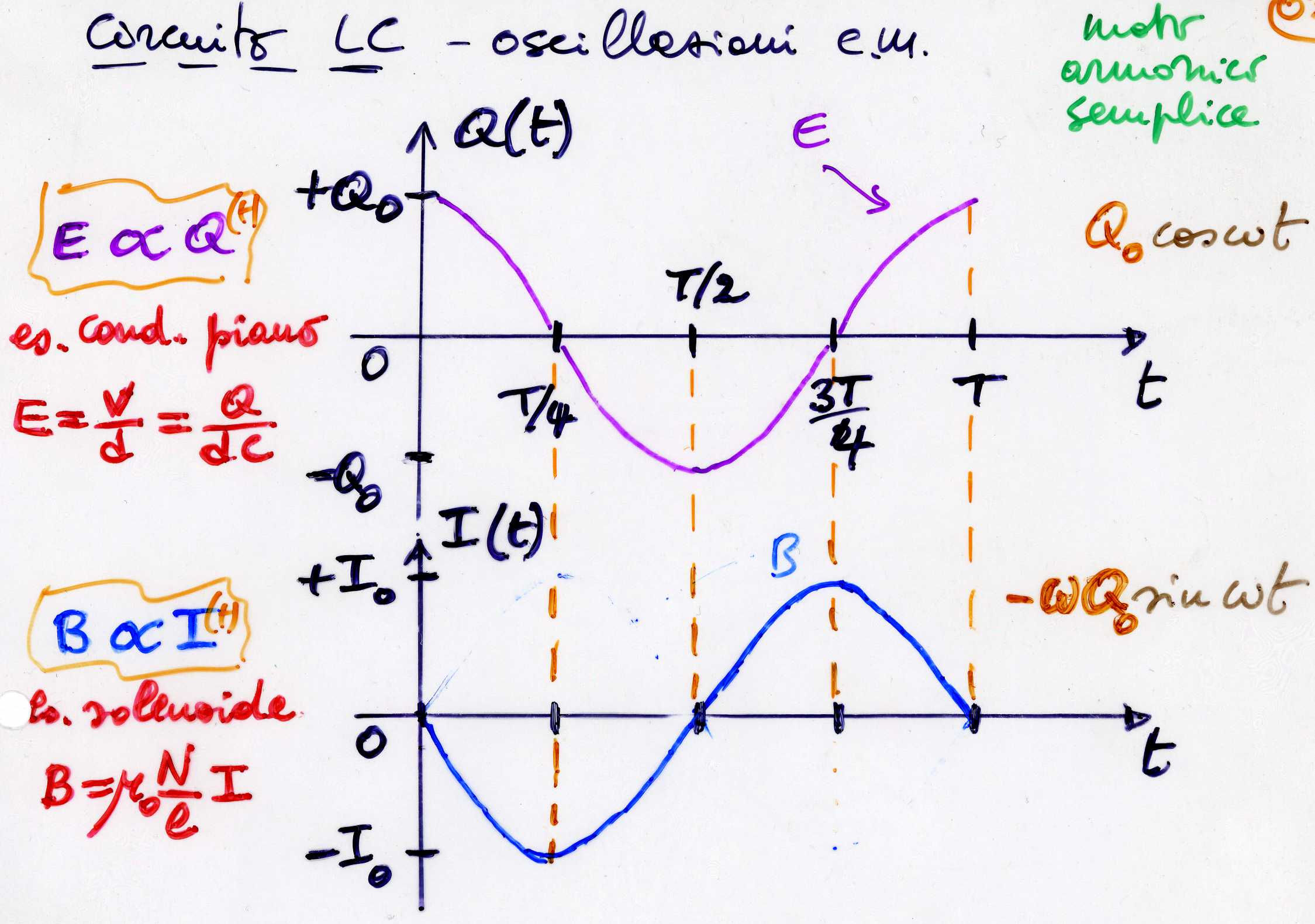 max
max
(*) facoltativo
fln mag 14
12
Pendolo semplice
mg cosθ = F    tensione del filo
–mgsinθ = ma = mLα
piccole oscill.: θ0 piccolo 
	→ sinθ ~ θ
–gθ = Lα (= Ld2θ/dt2)     
	ω2 = g/L           T = 2π√L/g
	indipendenti da θ0   
	g = 4π2L/T2              misurando L,T → g   
(*)  [pendolo fisico:  m→I;    P → M=LΛp(mg)   
	–mgLsinθ = Iα;   –mgLθ = Iα;      T = 2π√mgL/I
	con L distanza del baricentro dal centro di sospensione]
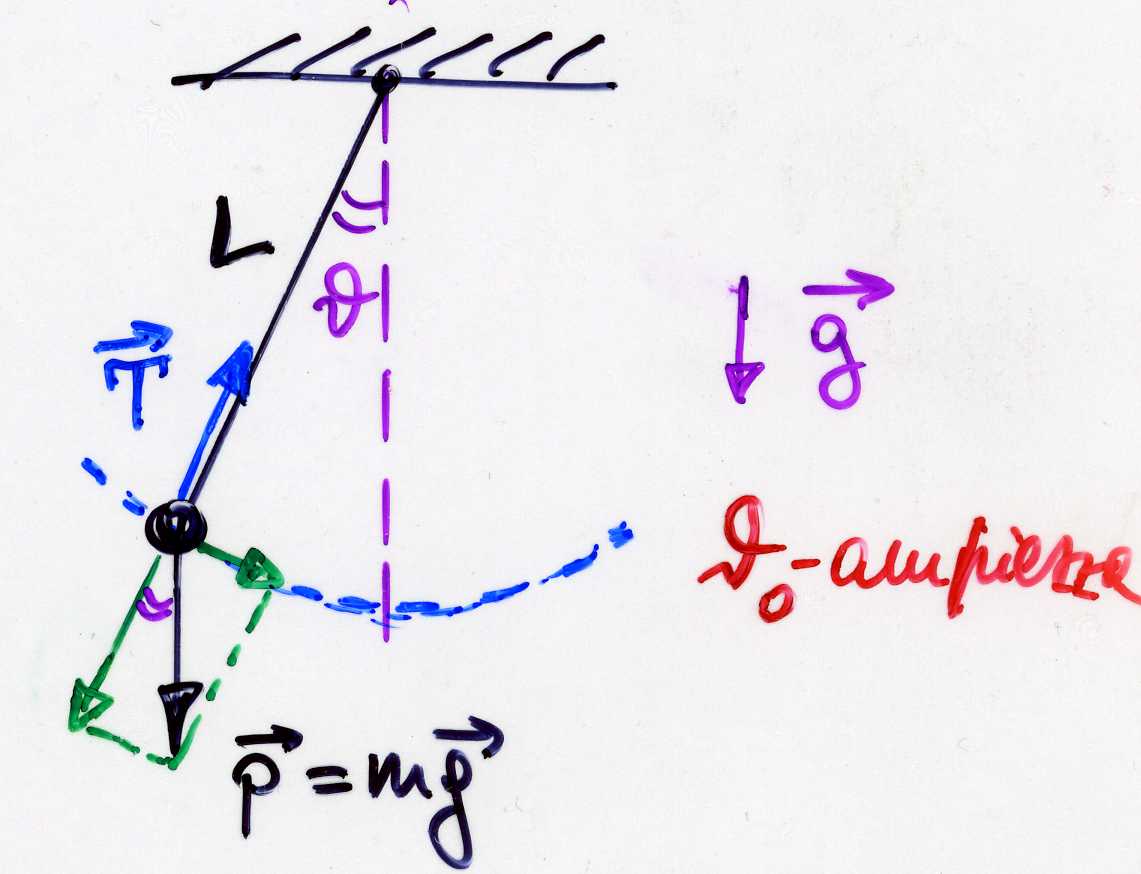 F
max
(*) paragrafo facoltativo
fln mag 14
13
[Speaker Notes: pi/4 = 0.785    sin(pi/4) = 0.707
pi/8 = 0.393    sin(pi/8) = 0.383
pi/16 = 0.196  sin(pi/16) = 0.195]
Angoli piccoli (*)
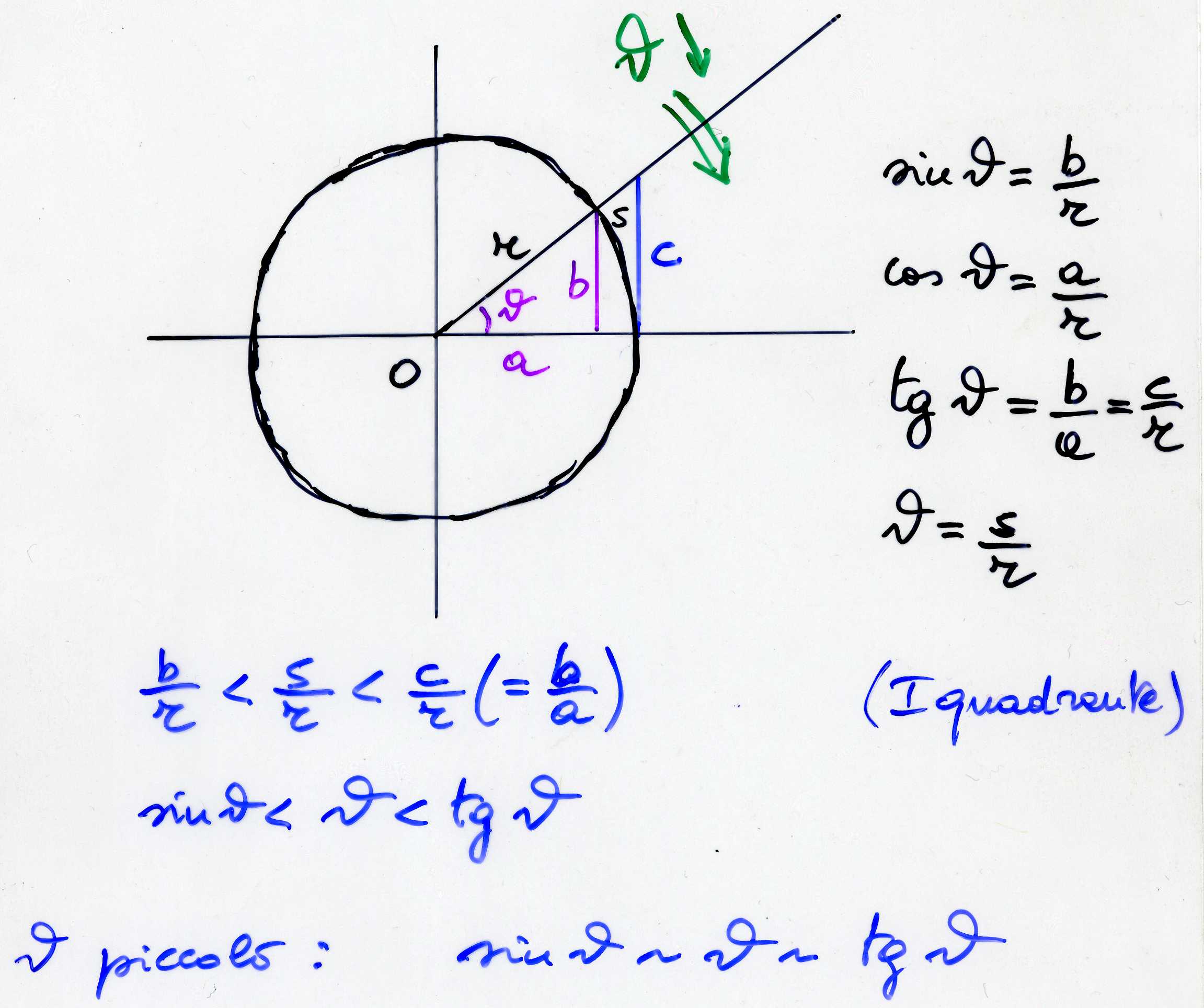 θ=90°= 1.5708 rad
sinθ=1
(sinθ–θ)/sinθ=–0.57

θ=30°= 0.5236 rad
sinθ=0.5
(sinθ–θ)/sinθ=–0.047

θ=3°= 0.05236 rad
sinθ=0.05234
tgθ=0.05241
(sinθ–θ)/sinθ =          = –0.00046
(tgθ–θ)/tgθ=              = +0.00091
(*) facoltativo
fln mag 14
14
Oscillazione e.m., applicazione
oscillazioni del circuito LC: energia di E confinata in C  ↔ energia di B confinata in L
supponiamo di avere una regione dello spazio vuota in cui è presente un campo E (o B) oscillante, per le leggi dell’e.m. sarà indotto un campo B (o E) oscillante
qualitativamente, questi campi oscillanti generano onde e.m. che si propagano nello spazio con velocità  c = 1/√(ε0μ0), con la frequenza  dell’oscillazione, con lunghezza d’onda λ = c/ e con densità di energia (vedi p. 55-58)
	ηe+ ηm = ½ε0E2 + ½B2/μ0 = cost
	(mentre le oscillazioni sono confinate in una regione dello spazio, quindi hanno solo frequenza )
fln mag 14
15
Oscillazioni smorzate (*)
sistema massa-molla con attrito
	ma + γv + kx = 0      termine  v, attrito, smorzamento  
½mv2 + ½kx2 = ½kA2(t) < ½kA02   
	ad es. A(t) = A0exp(–γt/(2m))
se γ2√(km) il moto è aperiodico 
	se γ<2√(km) oscillazione con A decrescente
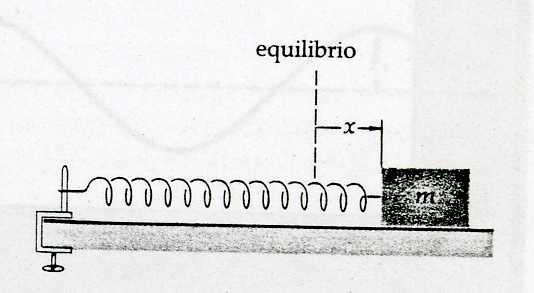 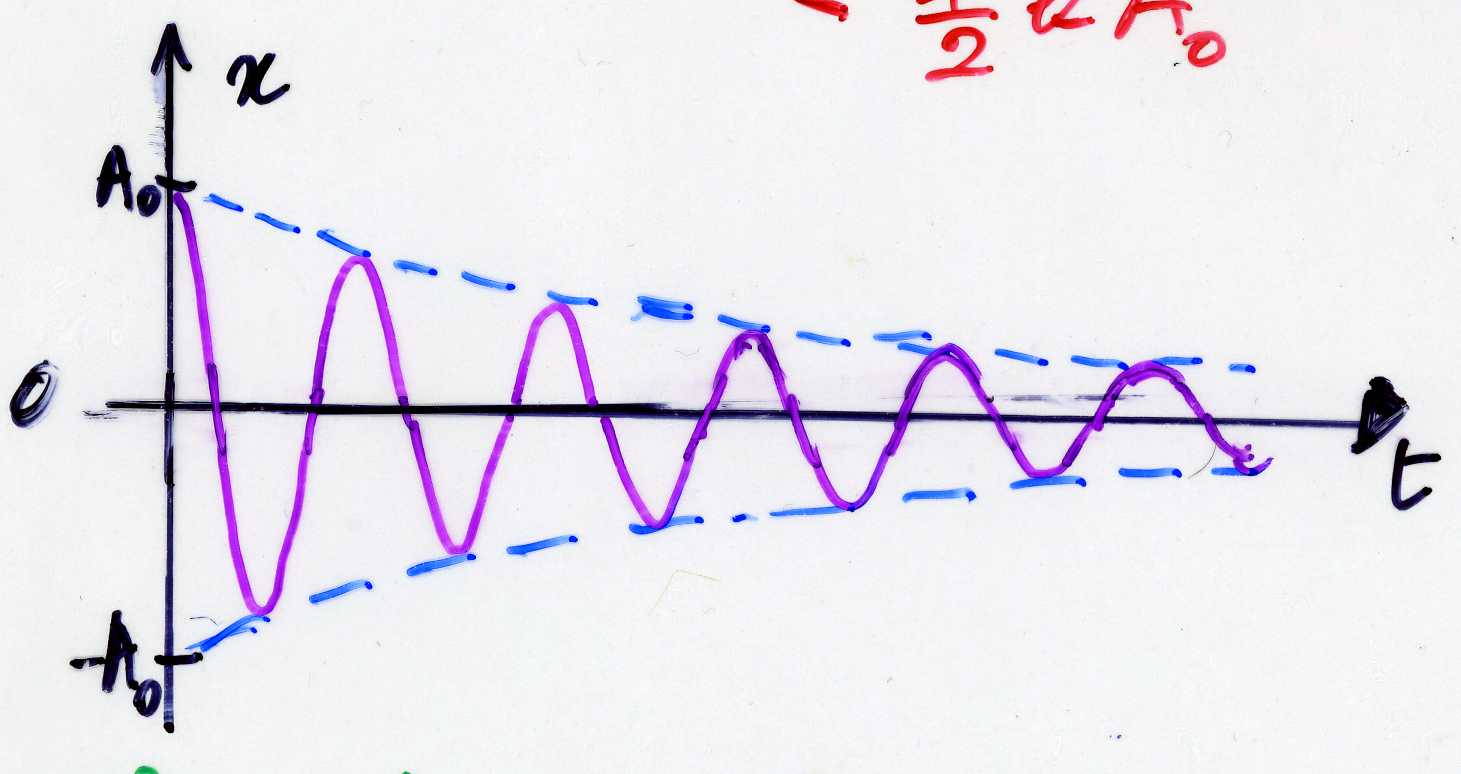 (*) facoltativo
fln mag 14
16
Oscillazioni forzate, risonanza (*)
sistema sottoposto ad una F esterna sinusoidale
	ma + (γv) + kx = F(t) = Fecosωt
	ω0 =√(k/m)    0 = ω0/2π      frequenza propria del sistema    
se γ=0 il trasferimento di energia diventa  per ω=ω0   (in pratica si avrà una ‘rottura’)
se γ0 il trasferimento di energia (potenza) è max per ω=ω0 : es. assorb.                                                       di radiazione e.m.                                                       da parte di atomi e                                                 molelole
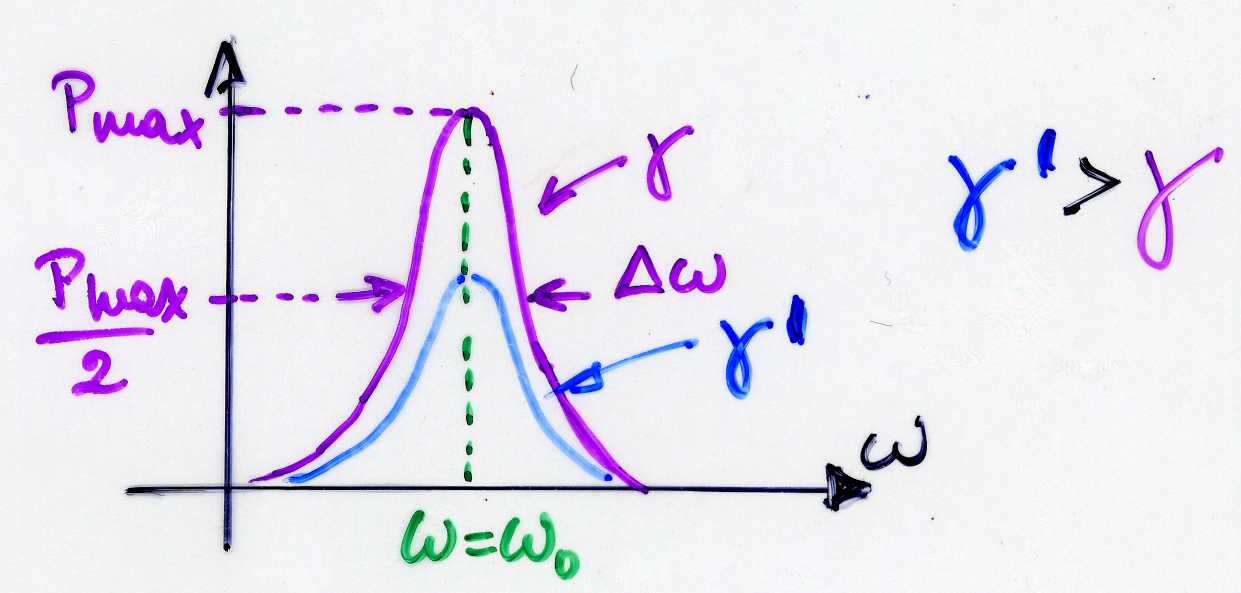 (*) facoltativo
fln mag 14
17
Oscillazioni, applicazione (*)
molecola H2    ω = √(k/m) = √1.1·10-3/1.67·10-27 ~ 0.8 1015 rad/s 
	 = 1.3 1014 Hz 
	λ = c/ = 2.5 μm                                                                    
	
	→ se si eccita H2                                                                con luce IR, si                                                               metterà ad oscill.,                                                         assorbirà energia                                                                    e posso ‘vederlo’
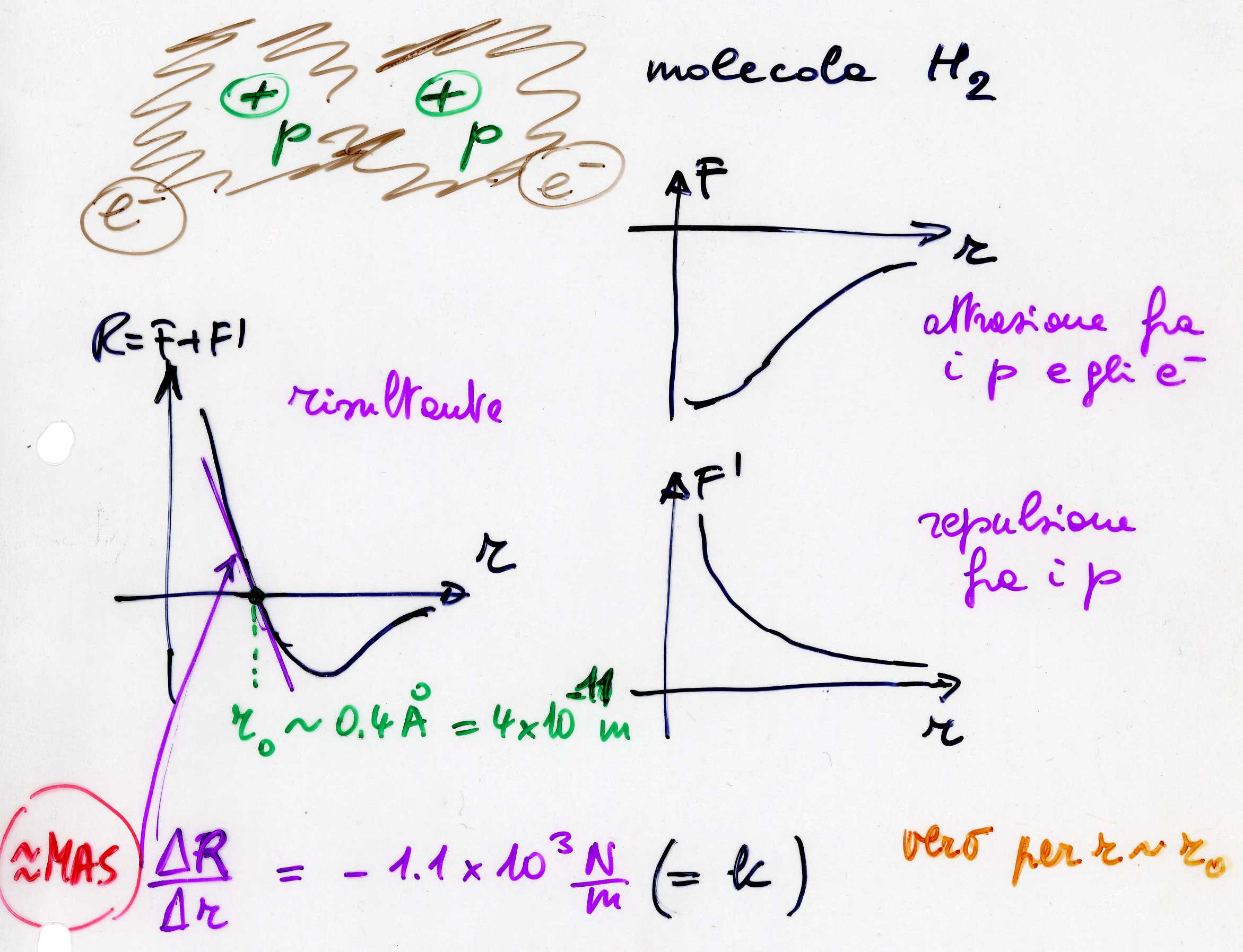 (*) facoltativo
fln mag 14
18
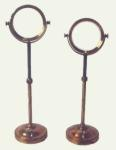 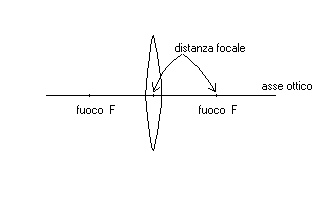 Ottica geometrica
fln mag 14
19
La luce
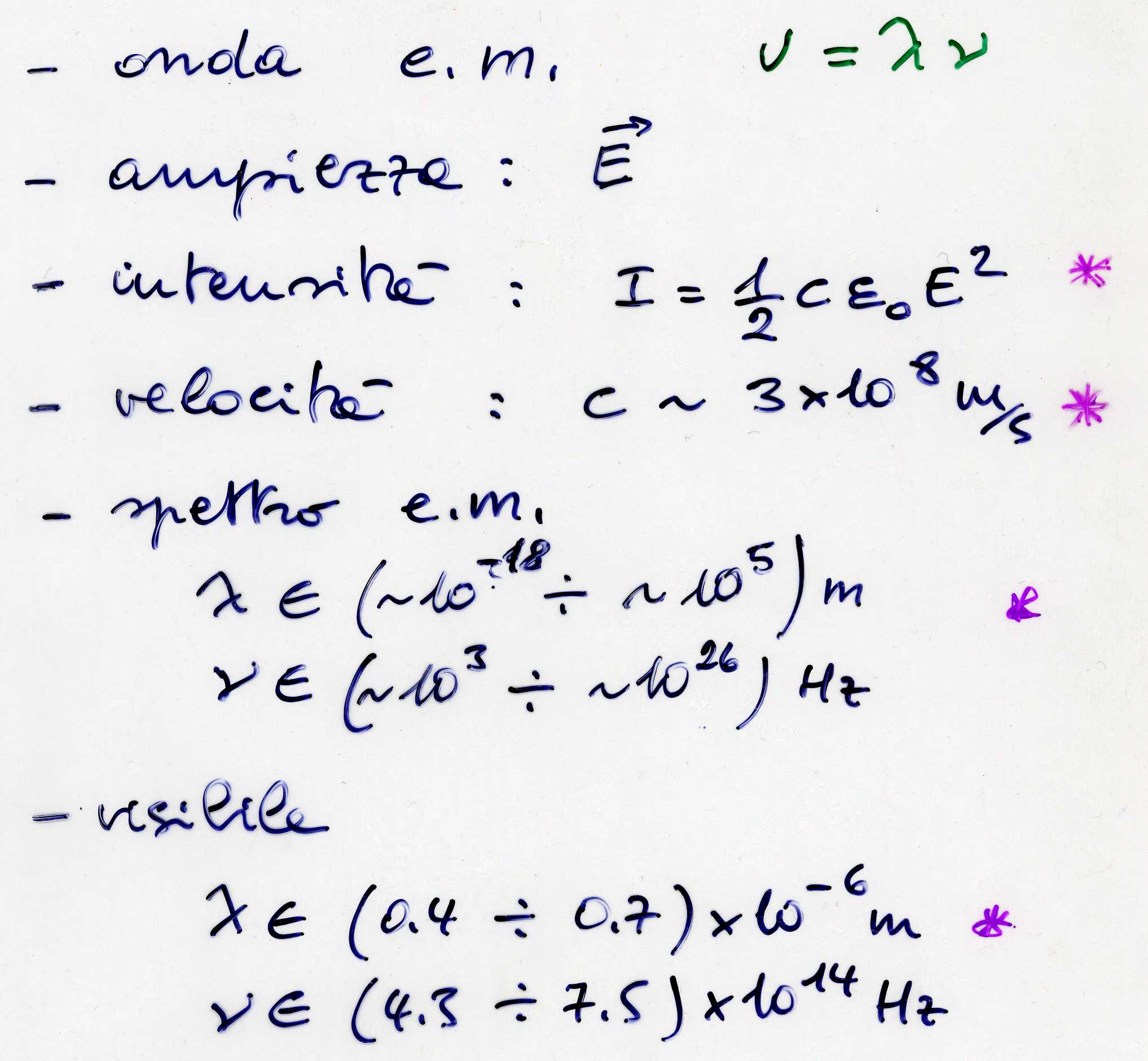 energia/(m2s)
* nel vuoto
fln mag 14
20
Luce visibile
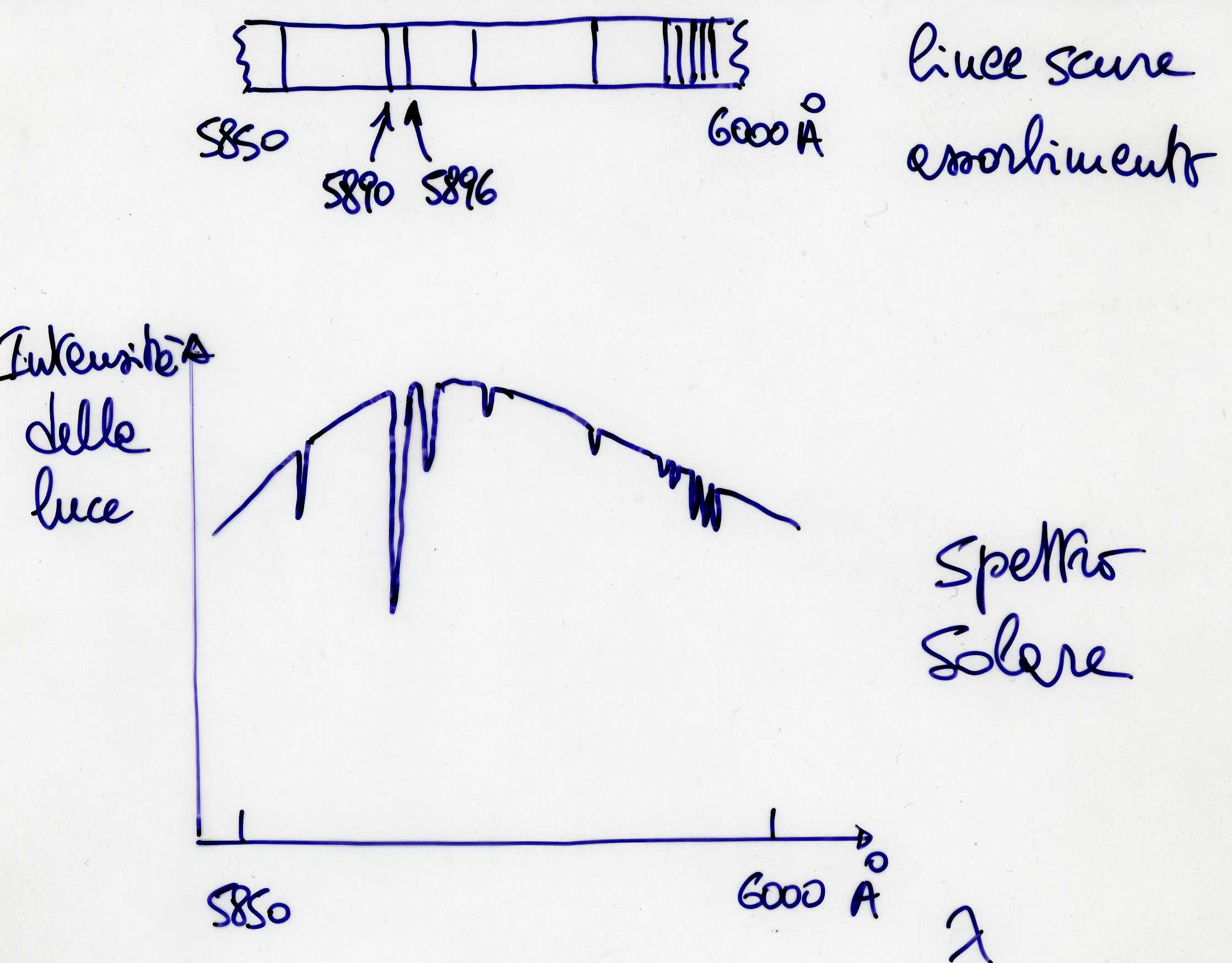 legge di Wien
λ = 2.898 mm/T(K)

Tsup. sole ≈ 5800 K
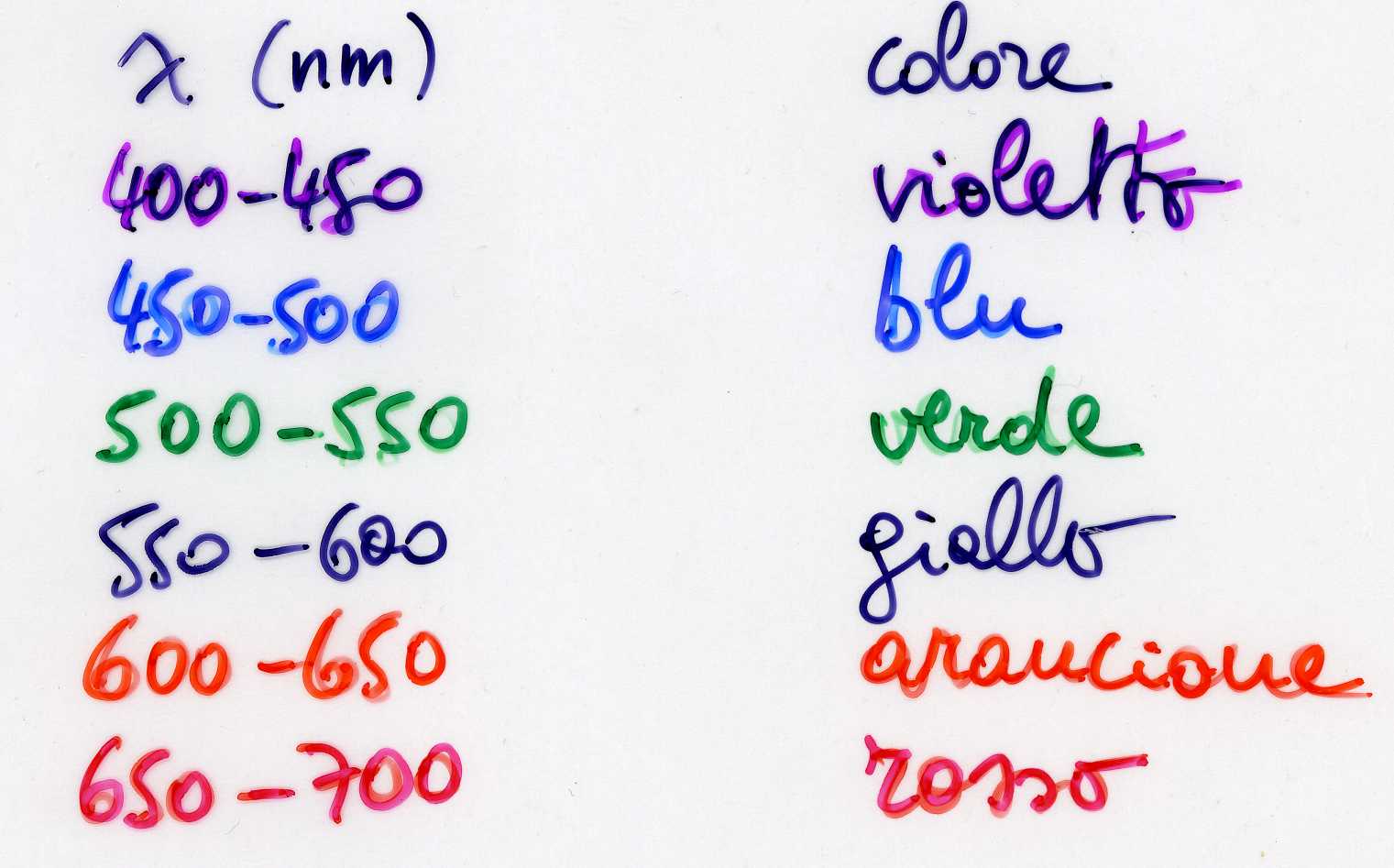 fln mag 14
21
Visione UV (renne)
Reindeer are thought to be the only mammals that can see ultraviolet light. A study conducted by researchers from the University College London in 2011 revealed that reindeer can see light with wavelengths as low as 320 nm, considerably below the human threshold of 400 nm. It is thought that this ability helps them to                                   survive in the Arctic, because                                                                   many objects that blend into                                              the landscape in normally                                                visible light, such as urine                                                                 and fur, produce sharp contrasts in ultraviolet.[22]
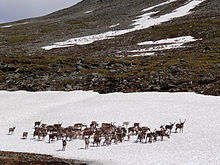 fln mag 14
22
Spettro delle onde e.m. (*)
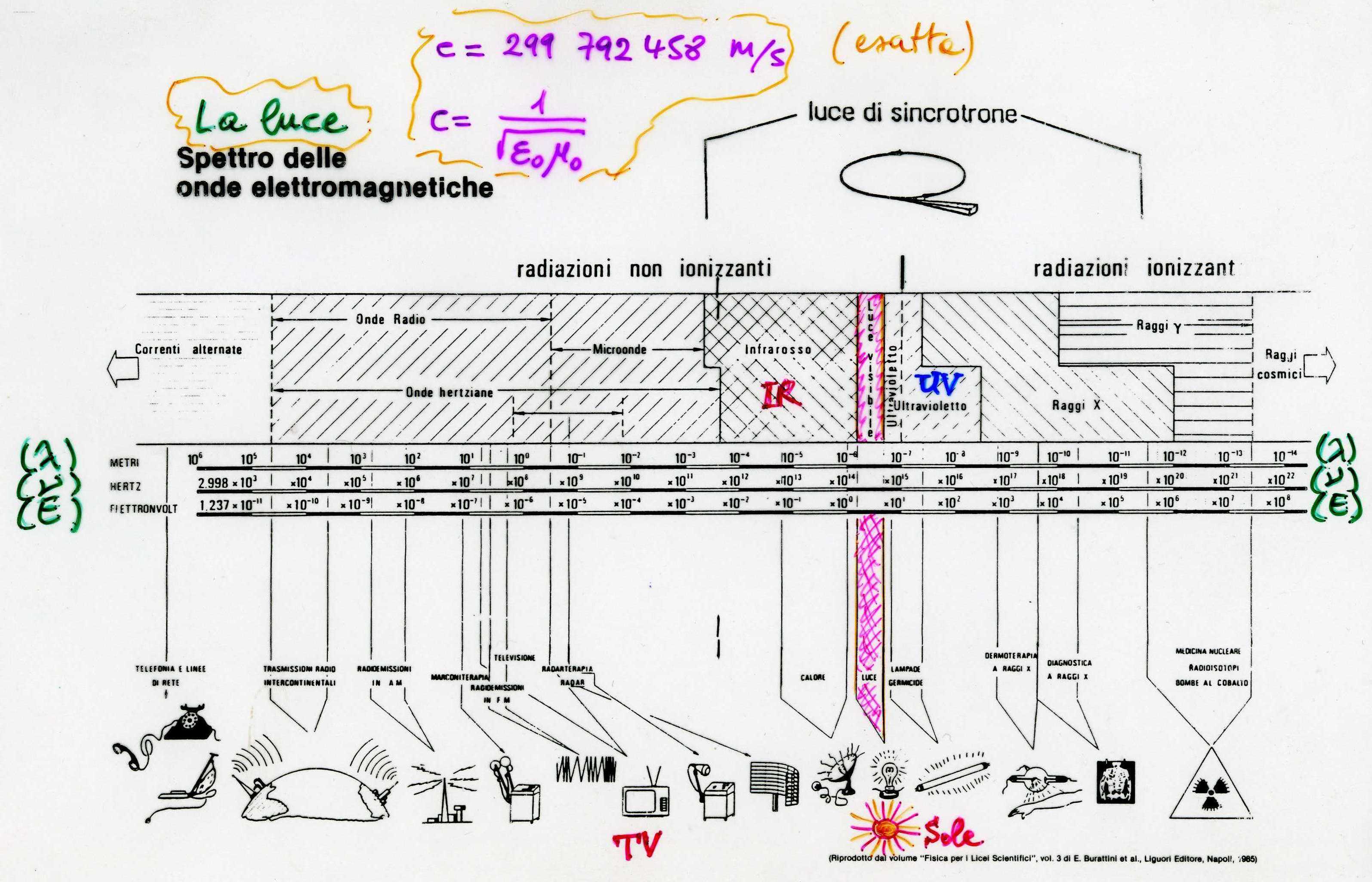 (*) facoltativo
fln mag 14
23
Propagazione della luce
nel vuoto (dalle eq. di Maxwell, e.m.), velocità dell’onda
	c = 1/√(ε0μ0) = 299792458 m/s
	massima velocità di un segnale
mezzi trasparenti omogenei e isotropi
	ε = εrε0      εr > 1;         μ ~ μ0  
	v = 1/√(εrε0μ0) = c/n      →   n = √εr   
	indice di rifrazione
	n = c/v             n  1
mezzi assorbenti, metalli:                                             sono parzialmente riflettenti                                 (mentre parte dell’energia è                               assorbita entro 1-2 λ)
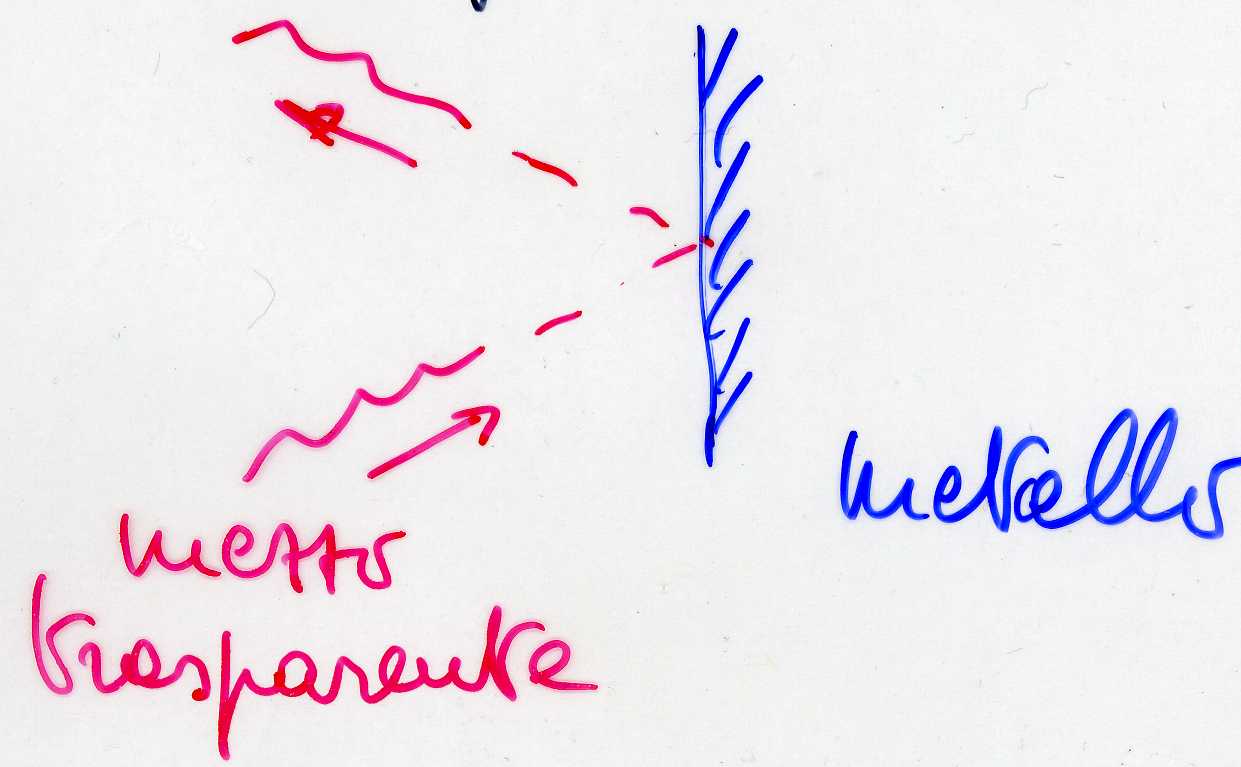 fln mag 14
24
Condizioni dell’ottica geometrica
limite per λ → 0              (dimensioni di ostacoli, disomogeneità etc., d >> λ) 
si considera la propagazione dei raggi luminosi
nei mezzi trasparenti omogenei e isotropi la luce si propaga in linea retta
i raggi luminosi sono deviati da ostacoli, disomogeneità etc.
	→ riflessione (nello stesso mezzo) al confine fra mezzi diversi
	→ rifrazione (nel secondo mezzo) al passaggio fra mezzi diversi
fln mag 14
25
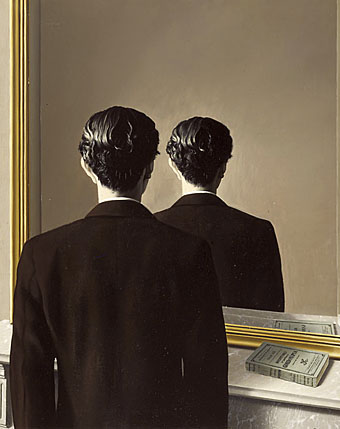 fln mag 14
26
[Speaker Notes: René Magritte La reproduction interdite 1937 modern art 
The thing that interested the Belgian surrealist artist Magritte was the mystery that lay in everyday visible reality. He was not so much inspired by the invisible, the subconscious and dream images but rather by ordinary objects to which he gave a twist. The man Magritte portrays here is the eccentric wealthy Englishman Edward James. He was a friend of the artist and bought various works from him. In the 1930s Edward James was the benefactor of both Dalí and Magritte. Magritte based the portrait on a photograph he made of Edward James looking at the painting 'On the threshold of freedom'.]
Riflessione
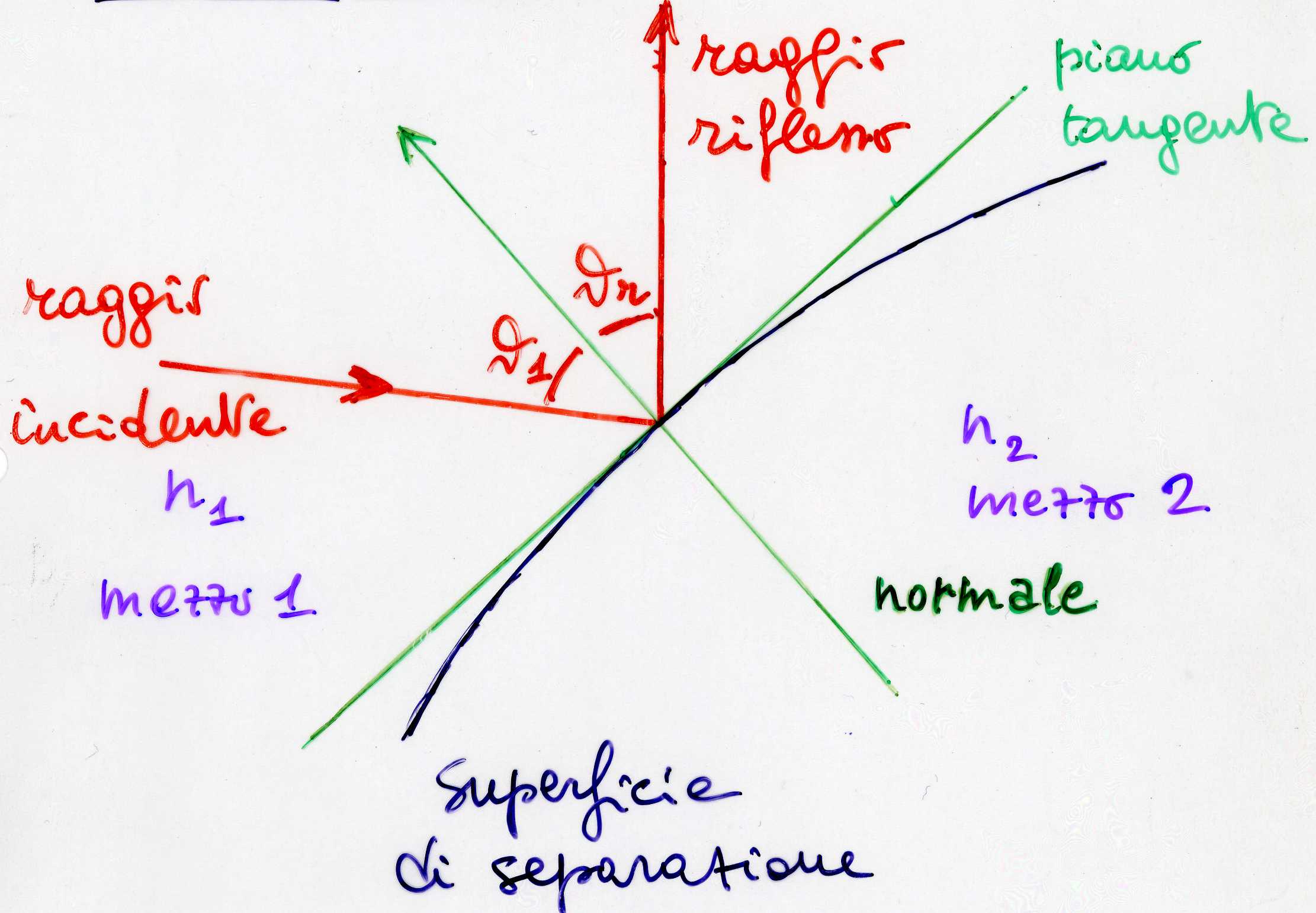 leggi della riflessione
r. incidente, normale, r. riflesso C stesso piano
θr = θ1                         
Iinc. = Irifl. + Itrasm.                                  (cons. dell’energia)
fln mag 14
27
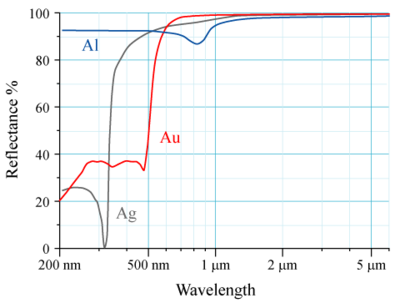 Riflessione, potere riflettente
R = Ir/Ii ≤ 1     potere riflettente
incidenza normale (θ1 = 0)   
aria-metallo, specchi,  R(550 nm):  ~0.93(Ag), ~0.92(Al),  ~0.85(Au), ~0.56(Fe)   (da un mezzo trasparente ad uno assorbente)
mezzo trasparente 1 – mezzo trasparente 2


	ad es. aria-vetro, lenti: n1 ~ 1, n2 ~ 1.5, R ~ 0.04  (→ la riflessione non è il fenomeno dominante)
incidenza rasente (θ1 = 90°) 
R = 1
fln mag 14
28
[Speaker Notes: Fe (circa 0.56)]
Sistema ottico
fa corrispondere un’immagine ad un oggetto oppure viceversa: si propagano i raggi luminosi, reversibili 
stigmatico: ad un punto oggetto corrisponde un solo punto immagine (punti coniugati)
se il sistema è stigmatico, basta conoscere due raggi per trovare la corrispondenza (altri r. possono servire per verificare che la corrispondenza trovata è corretta)
ad es. riflessione: specchio piano, specchio sferico etc.; rifrazione: lenti, microscopi etc.
fln mag 14
29
Specchio piano
costruzione
dell’immagine:
l’immagine è 
virtuale diritta, 
non vi passa 
energia
immagine trasversa e longitudinale
superficie ruvida, diffusione
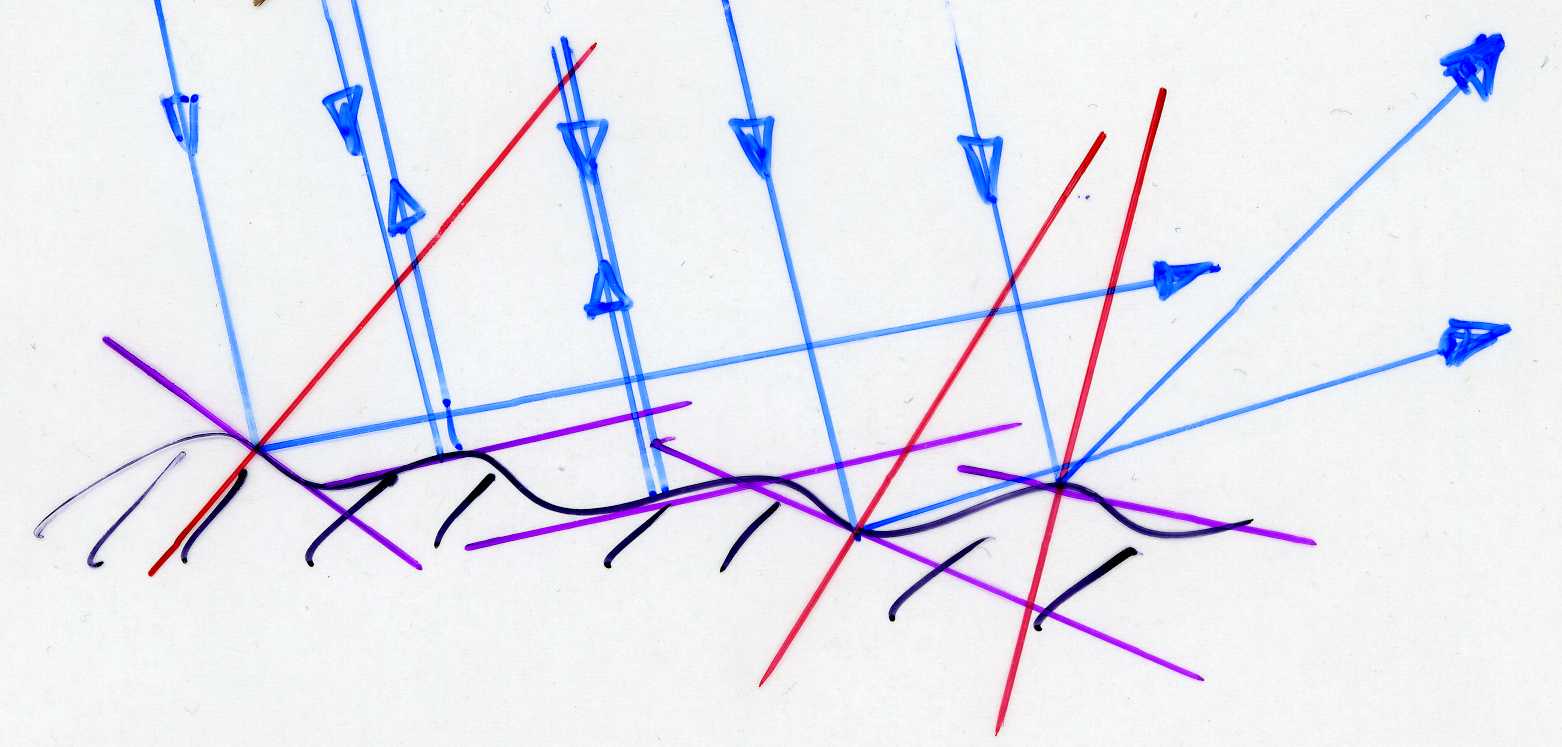 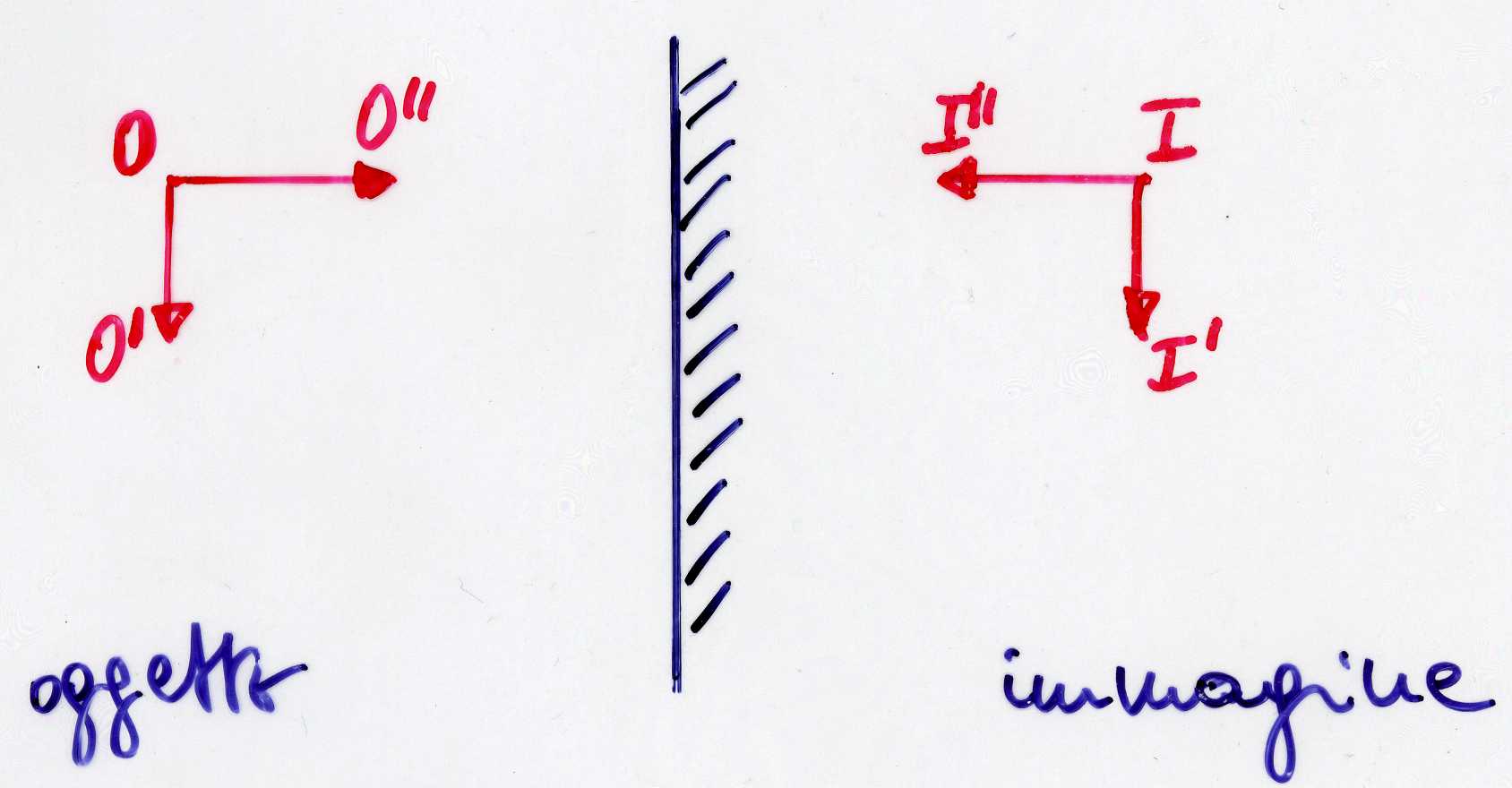 ingrandimento: +1(t), –1(l)
fln mag 14
30
Specchi sferici, fuoco (*)
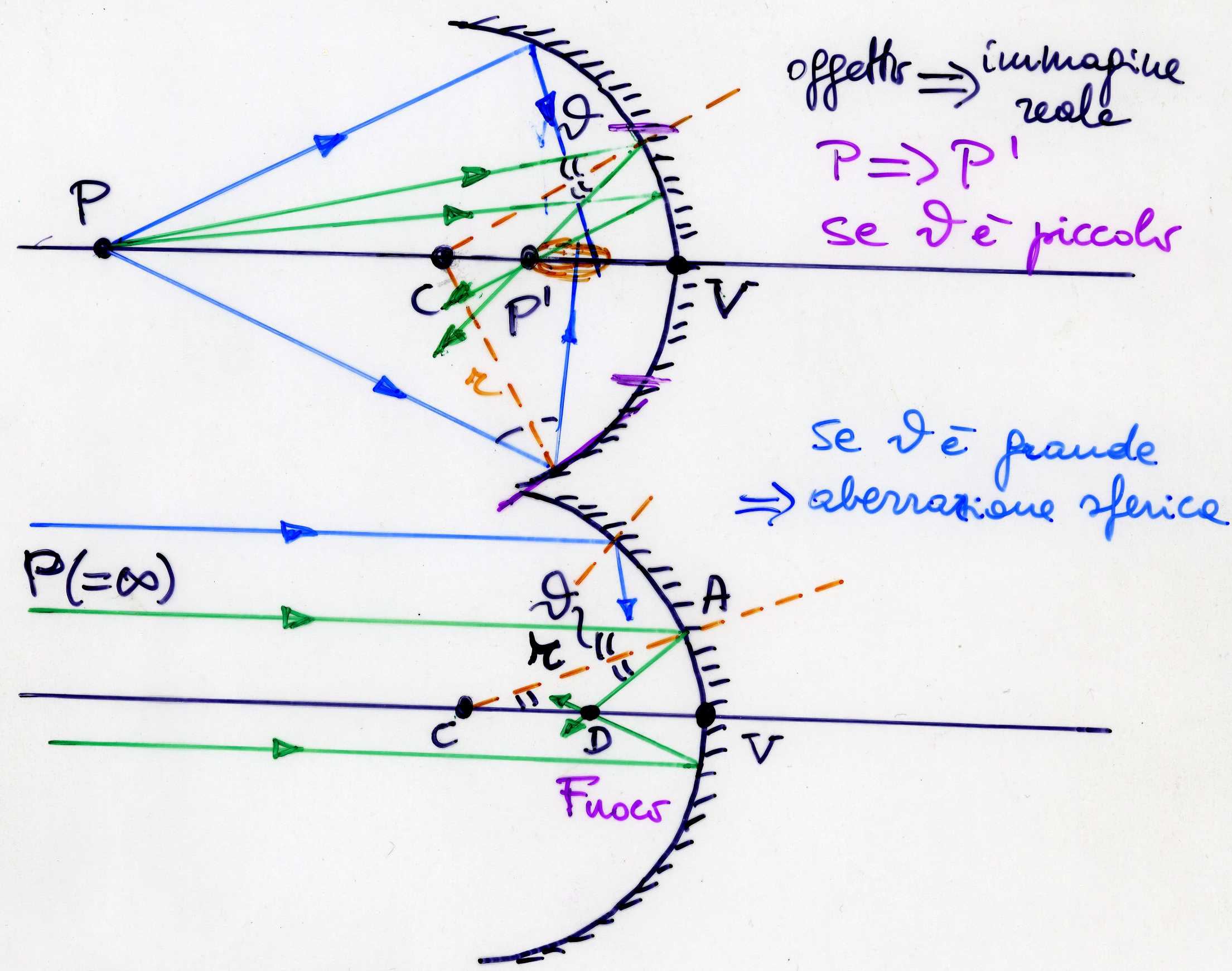 C centro di curvatura,                                                              r raggio, V vertice 
CV asse ottico 
lo sp.sf. è stigmatico                                                            se la calotta in V è                                                       piccola, θ piccolo
AD = CD;  AC = r
CD2 = AC2 + AD2 –                                                                – 2AC·ADcosθ
	CD2 = r2 + CD2 – 2r·CDcosθ
	CD = r/(2cosθ)                     (θ0, cosθ1:   5°, 0.9962; Δ~4‰) 
	se θ~0, CD=DV=r/2         f = r/2       fuoco, coniugato di P=
(*) facoltativo
fln mag 14
31
Costruzione dell’immagine con lo specchio sferico(*)
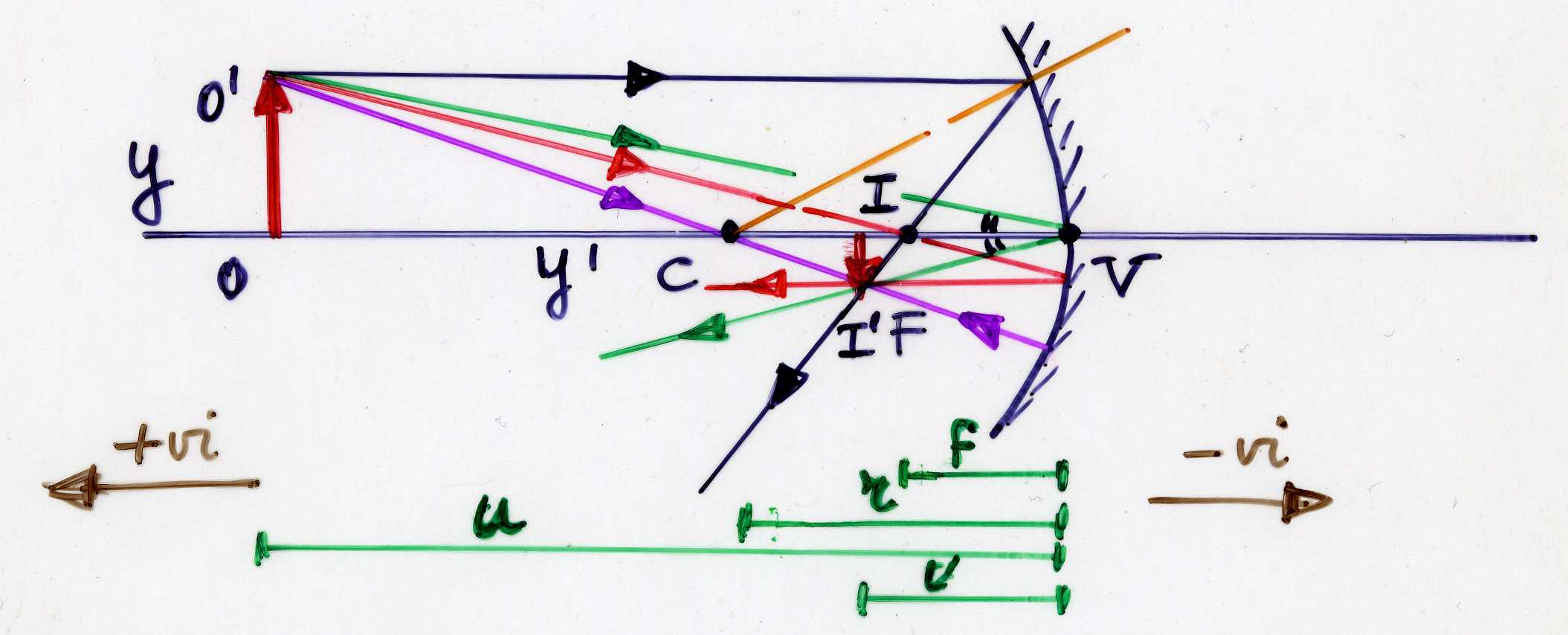 raggio || all’asse, si riflette passando per F
	  passante per F, si riflette || all’asse
	  passante per C (θ1=0), si riflette nella direz. d’incidenza
	  passante per V: OO’V e II’V simili → OO’/u = II’/v
	  m = y’/y = –v/u
	  ingrandimento lineare trasversale
(*) facoltativo
fln mag 14
32
Formula dei punti coniugati(*)
O e I, O’ e I’ p. coniugati
OO’V e II’V simili:
	OO’/II’ = u/v
OO’C e II’C simili
	OO’/II’ = (u–r)/(r–v)
	→ u/v = (u–r)/(r–v)
	     ru–uv = uv–rv        (moltiplico per 1/(ruv) a dx e sx)  
	1/v – 1/r = 1/r – 1/u
	1/u + 1/v = 2/r = 1/f
formula dei punti coniugati (degli specchi)
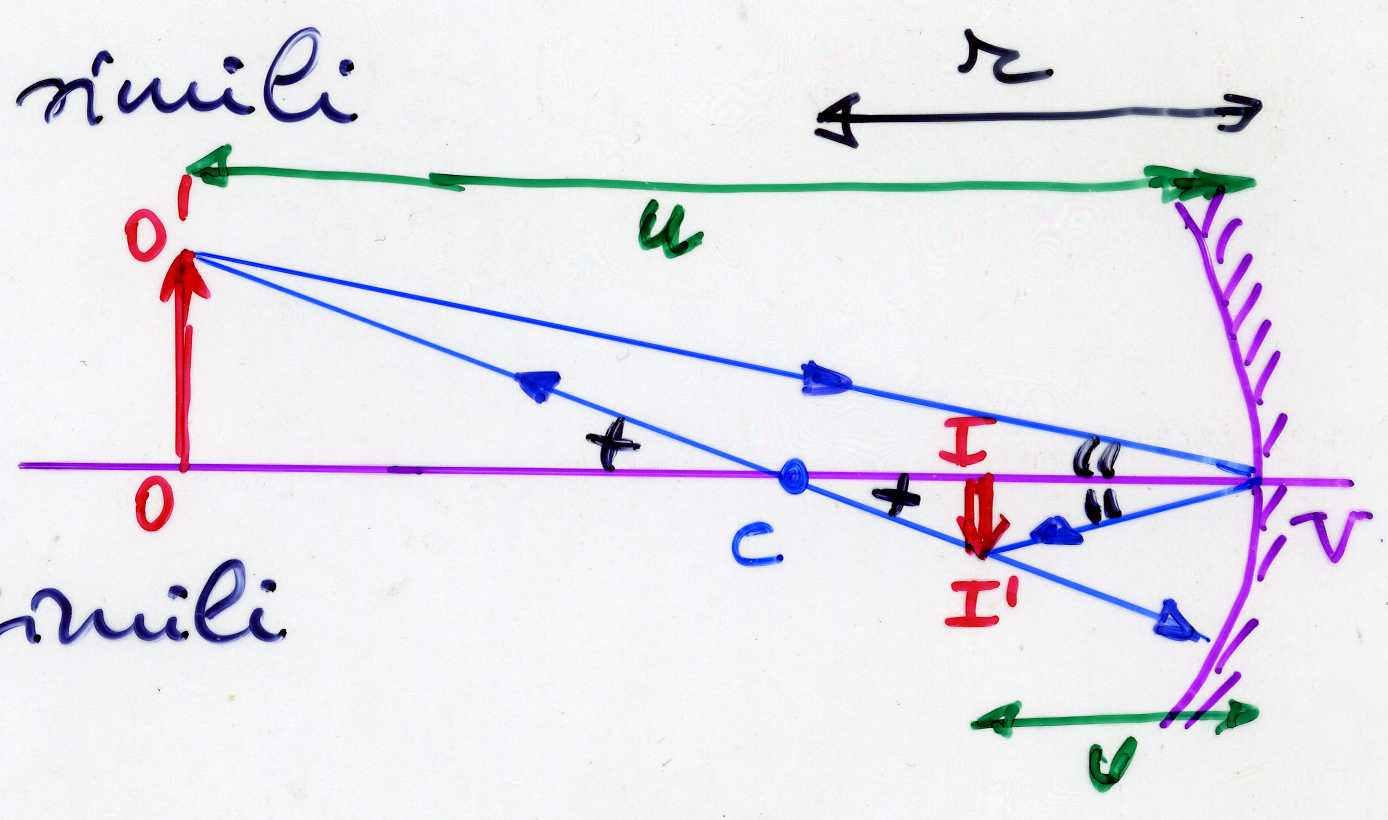 (*) facoltativo
fln mag 14
33
Rifrazione
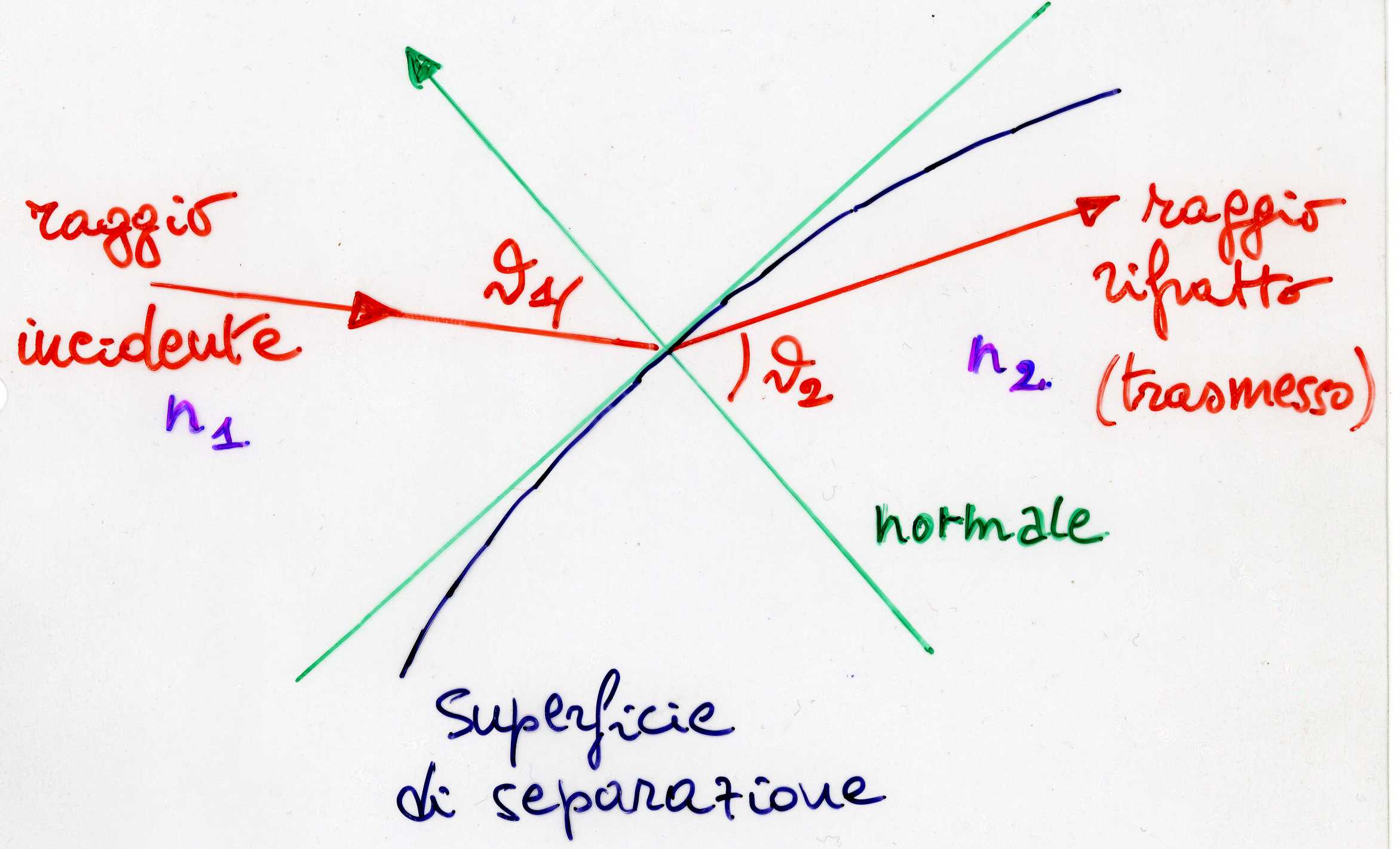 leggi della rifrazione (trasmissione)
r. incidente, normale, r. rifratto (trasmesso) C stesso piano
sinθ2 = (n1/n2)sinθ1            (legge di Snell)                
Iinc. = Irifl. + Itrasm.                                  (cons. dell’energia)
fln mag 14
34
[Speaker Notes: Willebrord Snel van Royen, latinizzato come Willebrordus Snellius o semplicemente Snellius (Leida, 1580 – Leida, 30 ottobre 1626), è stato un matematico, astronomo e fisico olandese, noto per la legge della rifrazione detta anche legge di Snell.
Snel nacque a Leida. Nel 1613 successe al padre Rudolf Snell (1546 - 1613) alla cattedra di matematica all'Università di Leida. Nel 1615 progettò e mise in pratica un nuovo metodo per determinare il raggio terrestre, per mezzo della triangolazione. La sua opera Eratosthenes Batavus, pubblicata nel 1617, descrive il metodo applicato alle città di Alkmaar e Bergen op Zoom - due città separate da un grado di meridiano - che egli misurò essere uguale a 107.395 km. La distanza misurata in tempi recenti è approssimativamente 111 km. A lui si deve anche al formulazione della legge della rifrazione della luce, a cui giunse sperimentalmente intorno al 1621. Tale legge reca, oltre al suo, anche il nome di Cartesio, che la scoprì in base ad un procedimento diverso, non sperimentale, e la pubblicò per primo nella sua Dioptrique (1637). La formulazione di Snell venne invece resa nota solo molto più tardi da Christiaan Huygens nella sua Dioptrica (1703).]
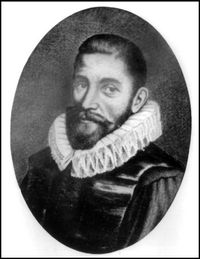 Legge di Snell
n1sinθ1 = n2sinθ2
per angoli piccoli, sinθ ~ θ  →  n1θ1 = n2θ2
	es. aria-vetro θ1 = 15°, naria = 1,  nvetro = 1.52
	sinθ1/sinθ2 = 1.52;   θ1/θ2 = 1.53;    Δ=7‰  
anche sinθ1/v1 = sinθ2/v2  oppure  sinθ1/λ1 = sinθ2/λ2 
dispersione, n = n(λ)


	potere dispersivo
	P ~ 0.009/0.5 = 1.8%
	(vedi pag. 51)
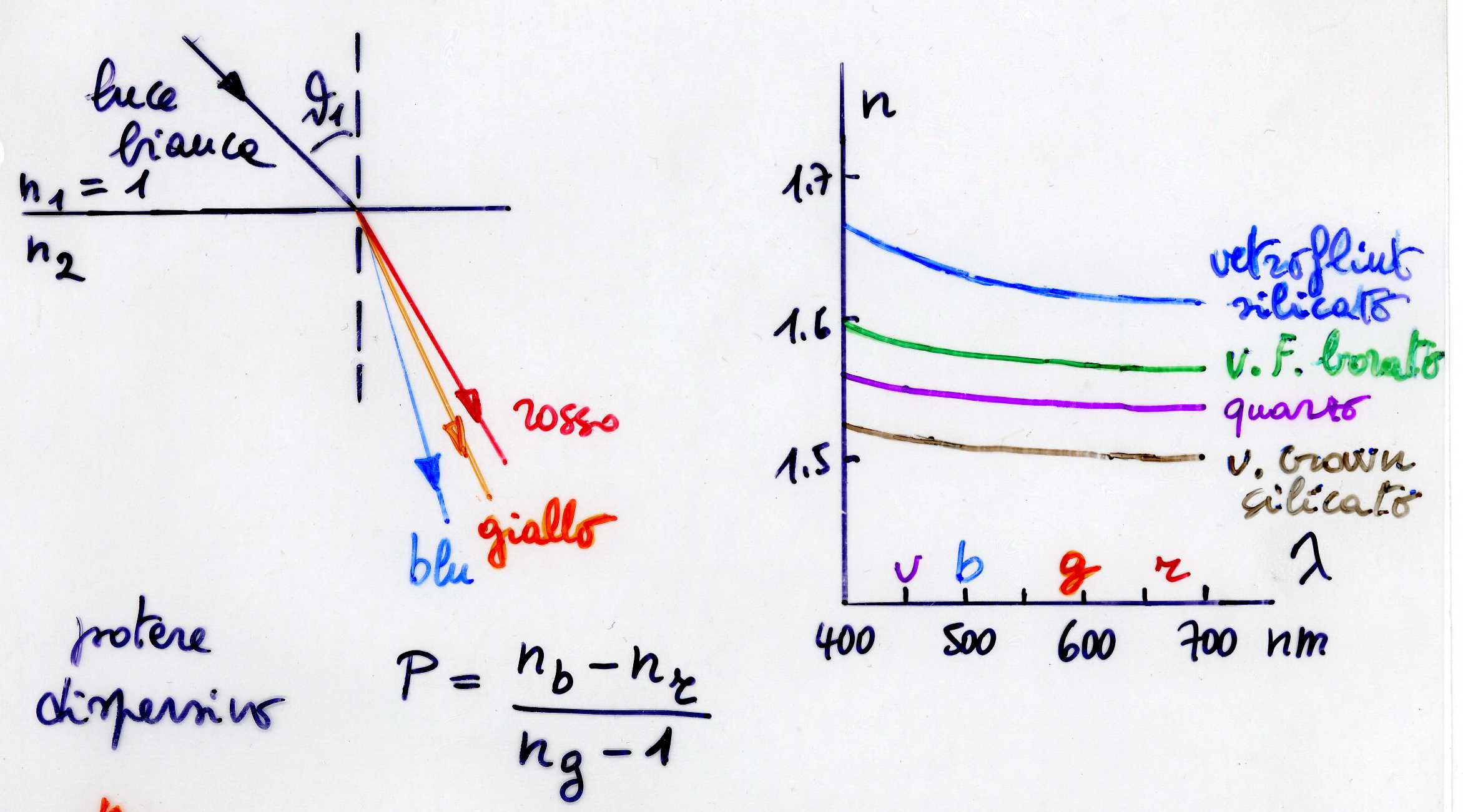 fln mag 14
35
Legge di Snell (2)
n1 < n2 (da un mezzo otticamente meno denso ad uno più denso)
	sinθ2 = (n1/n2)sinθ1 < sinθ1   →   θ2 < θ1  
	il raggio rifratto si avvicina alla normale
	es. H2O-vetro   n1 = 1.33  n2 = 1.52,    sinθ2 = 0.875 sinθ1    → se θ1 = 30°, θ2 = 25.9°    
n2 < n1 (da un mezzo otticamente più denso ad uno meno denso)
	sinθ2 = (n1/n2)sinθ1 > sinθ1   →   θ2 > θ1  
	il raggio rifratto si allontana dalla normale
	es. vetro-H2O   n1 = 1.52  n2 = 1.33,    sinθ2 = 1.14 sinθ1        → se θ1 = 30°, θ2 = 34.8°
fln mag 14
36
Riflessione totale
n1 > n2: se aumento θ1 aumenta anche θ2 ... fino a che è possibile, si arriva a θ2=π/2 e allora non ci sarà più rifrazione , ma solo riflessione (riflessione totale); l’angolo θ1 corrispondente si chiama angolo limite
	sinθ1lim = (n2/n1)sin(π/2)       θ1lim = arcsin(n2/n1)
per θ1 > θ1lim si ha riflessione totale, potere riflettente R=1 (guide di luce, fibre ottiche: comunicazioni, endoscopia)


es. vetro-aria 
	n1 = 1.52;   n2 = 1
	θ1lim = arscin(1/1.52) = 41.1°
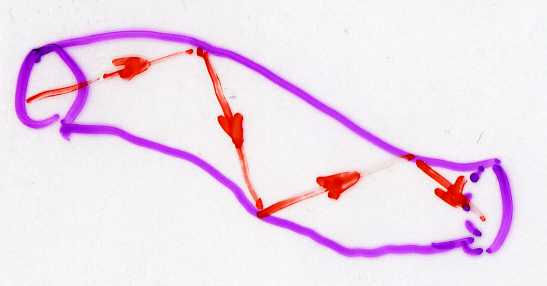 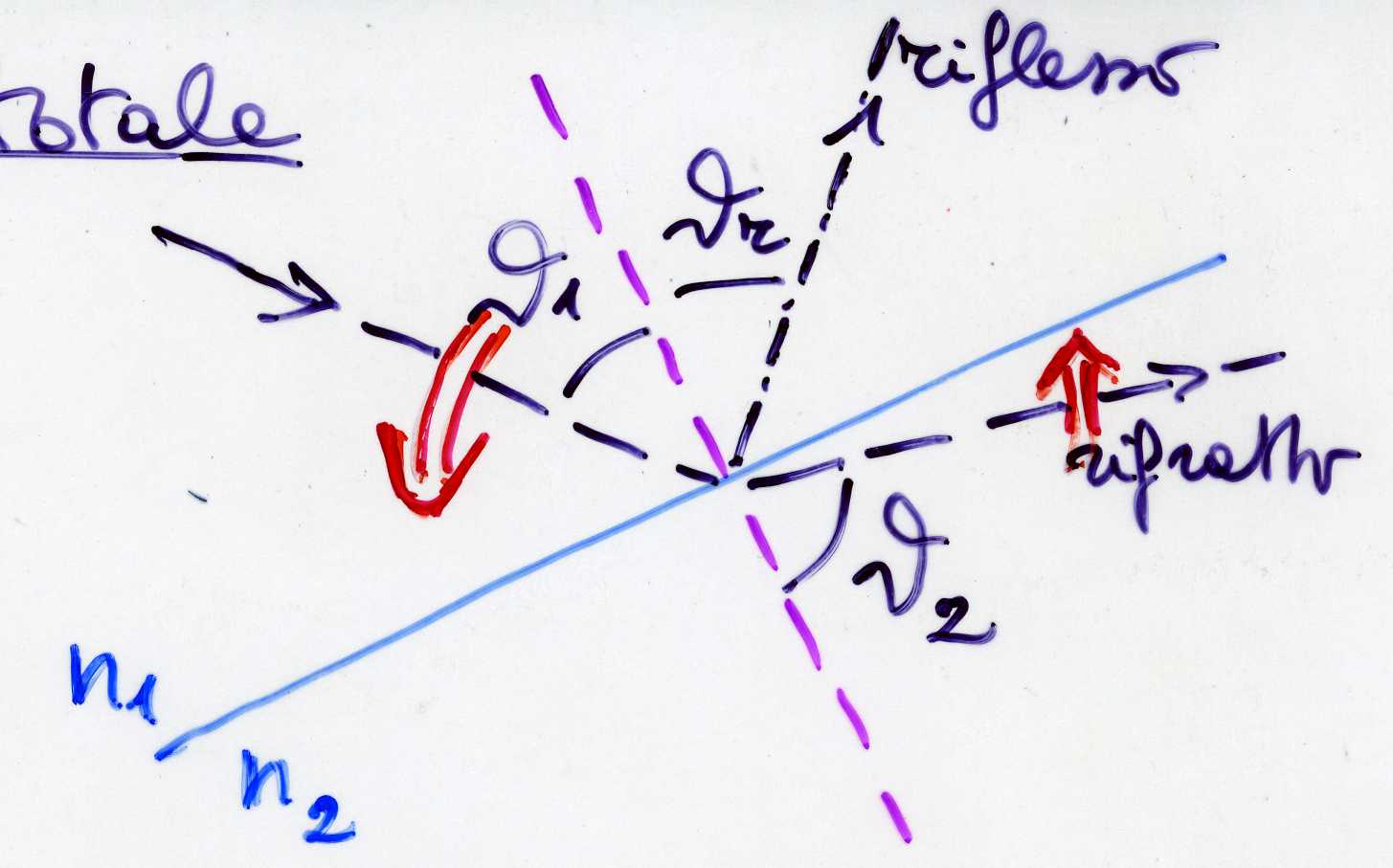 fln mag 14
37
Passaggio attraverso una lastra piano-parallela (*)
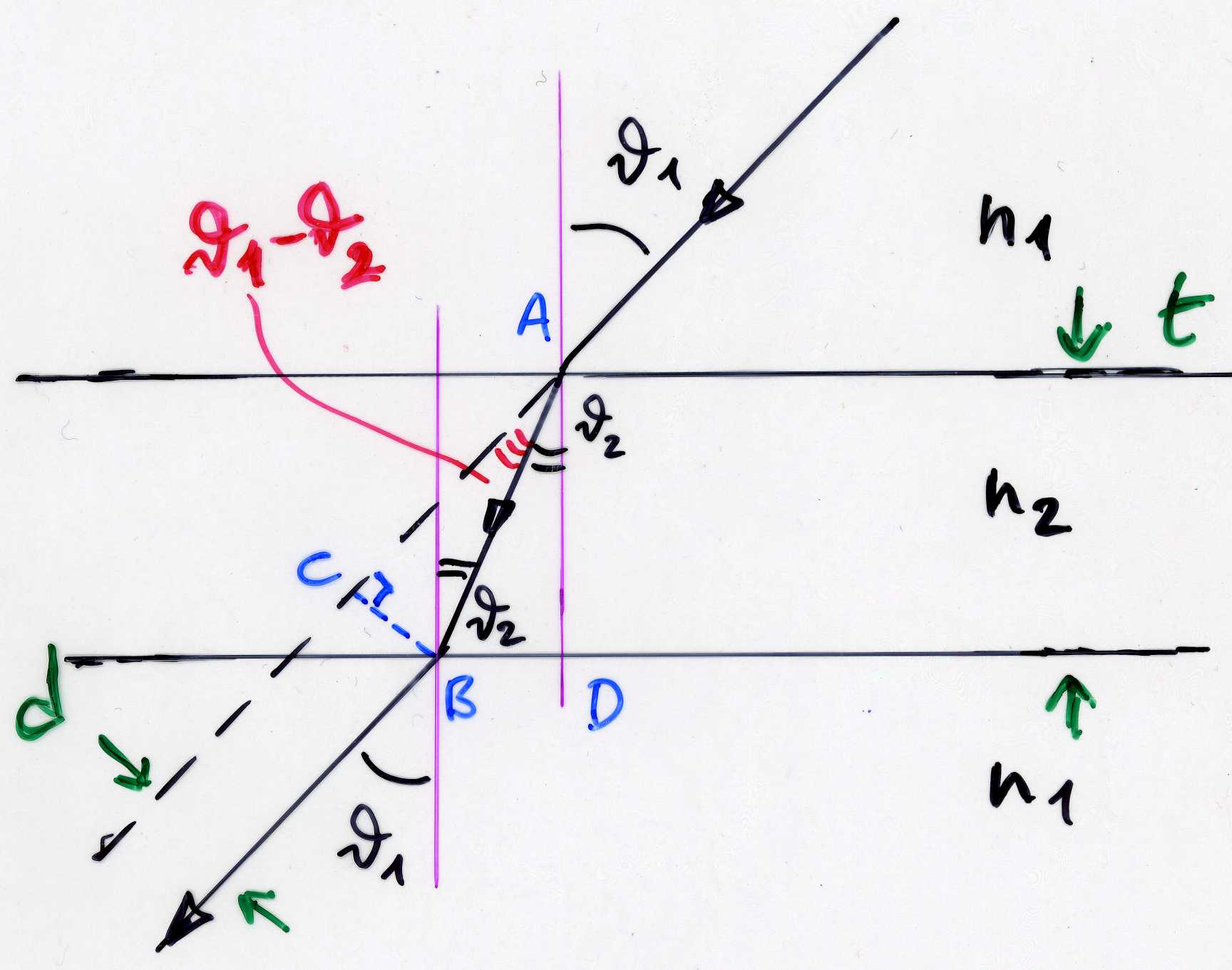 AB = t/cosθ2

CB = AB sinCAB
lastra trasparente di spessore t = AD, spostamento d = CB 
1a rifrazione n1sinθ1 = n2sinθ2 
2a rifrazione n2sinθ2 = n1sinθ1    
d = t sin(θ1–θ2)/cosθ2
(*) facoltativo
fln mag 14
38
Diottri piani(*)
un diottro piano è formato da due mezzi trasparenti separati da una superficie piana (u e v sono +vi nei rispettivi spazi)
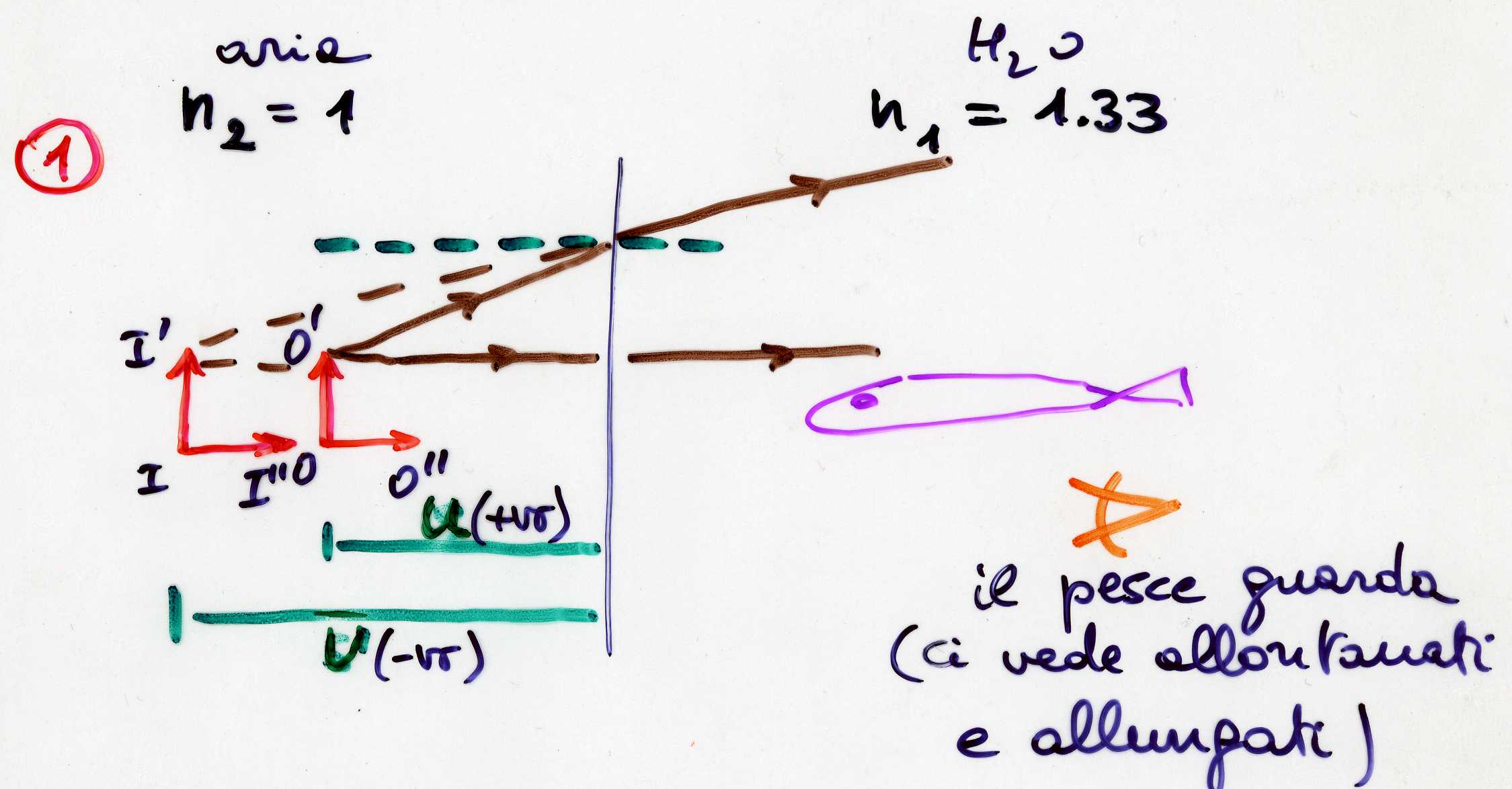 spazio 
immagini
spazio 
oggetti
mtrasv = +1,    immagine virtuale diritta;     mlongit = –v/u = +n1/n2
fln mag 14
39
(*) facoltativo
Diottri piani (2)(*)
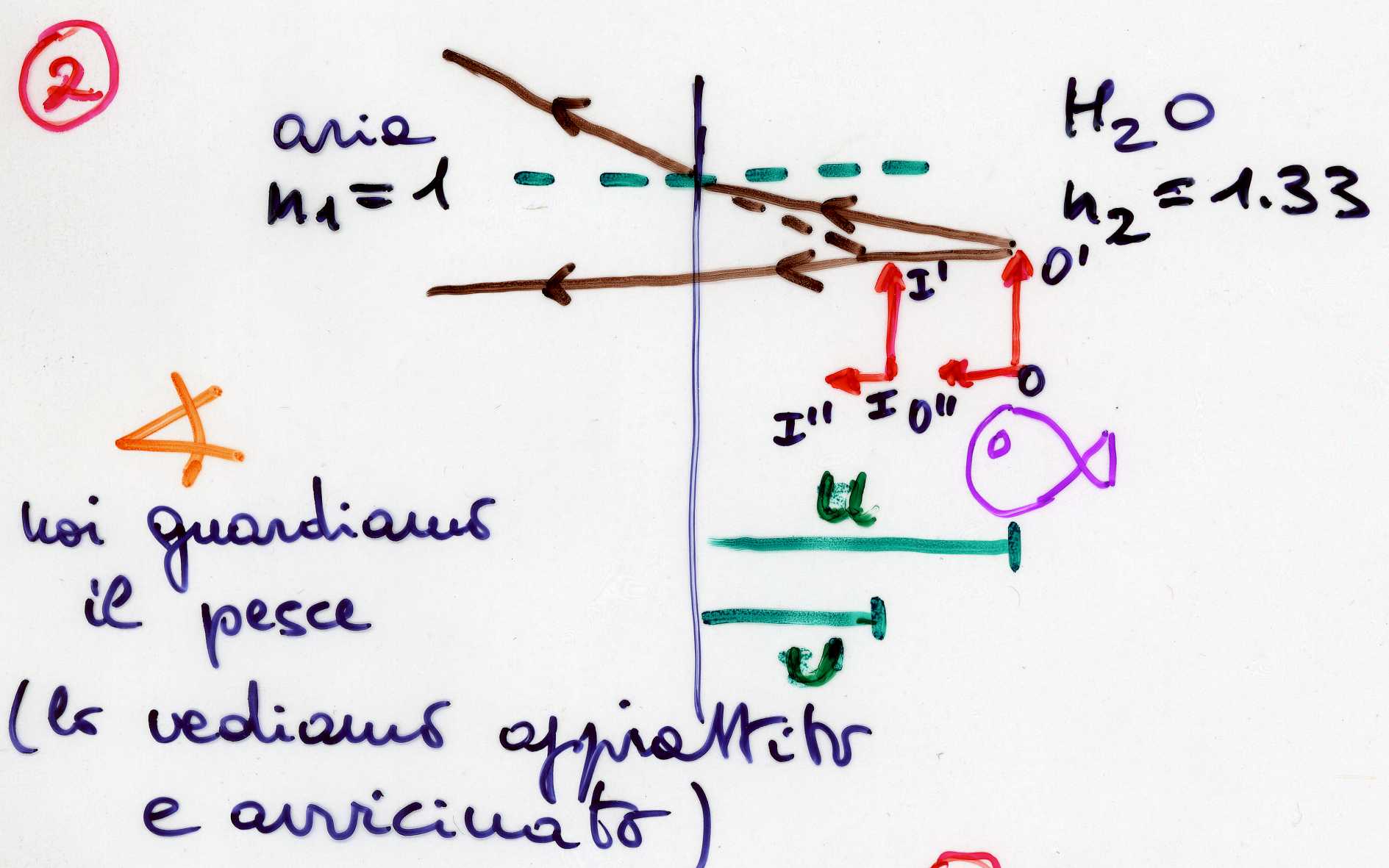 mtrasv = +1, immagine virtuale diritta;    mlongit = –v/u = +n1/n2  
          n2/u + n1/v = 0;                 n2/u + n1/v = 0
1
2
fln mag 14
40
(*) facoltativo
Diottri sferici e lenti
o altro materiale
trasparente
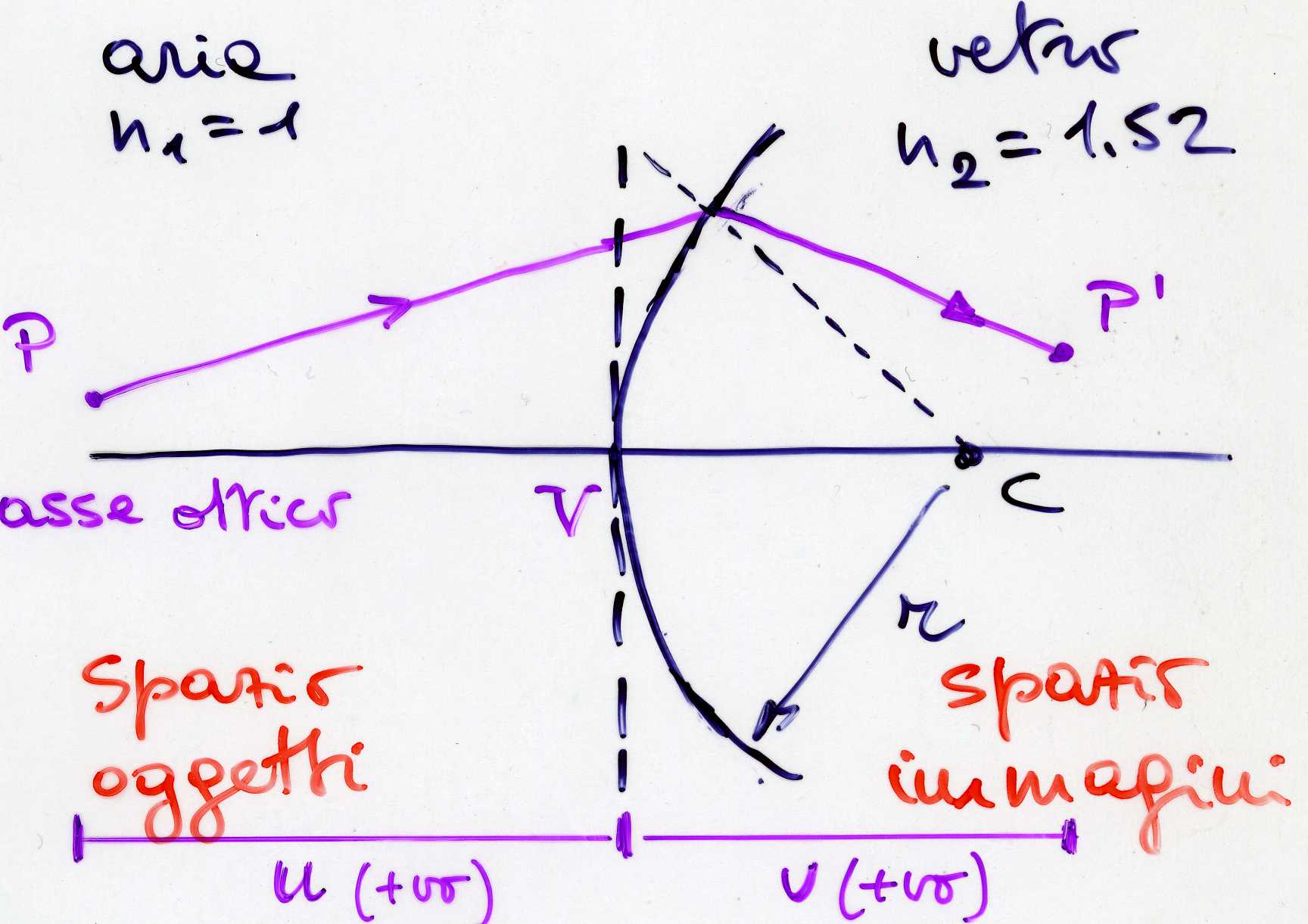 diottro
sferico
diottro: due mater. traspar. separati da una superf. sferica
lente: due diottri, di cui almeno uno sferico; i raggi che la attraversano subiscono una doppia rifrazione
(i diottri e) le lenti, se valgono le approssimazioni (di Gauss) 
1) onde monocromatiche  2) piccola apertura  3) raggi parassiali,
	sono un sistema stigmatico (punto oggetto           punto immagine) – altrimenti: aberrazioni
fln mag 14
41
Lenti sottili
lente sottile: spessore trascurabile, al limite un piano (π), due fuochi, F e F’ (coniugati di P,P’ = ∞)





OO’V e II’V simili: OO’/II’ = u/v
AVF’ e II’F’ simili: OO’/II’ = f/(v–f) 
u/v = f/(v–f)   →   uv – uf = fv       [moltiplico per 1/(uvf) a dx e sx]
1/u + 1/v = 1/f                         
	formula dei punti coniugati (delle lenti), f distanza focale
u (v) – posizione
dell’oggetto
(immagine)
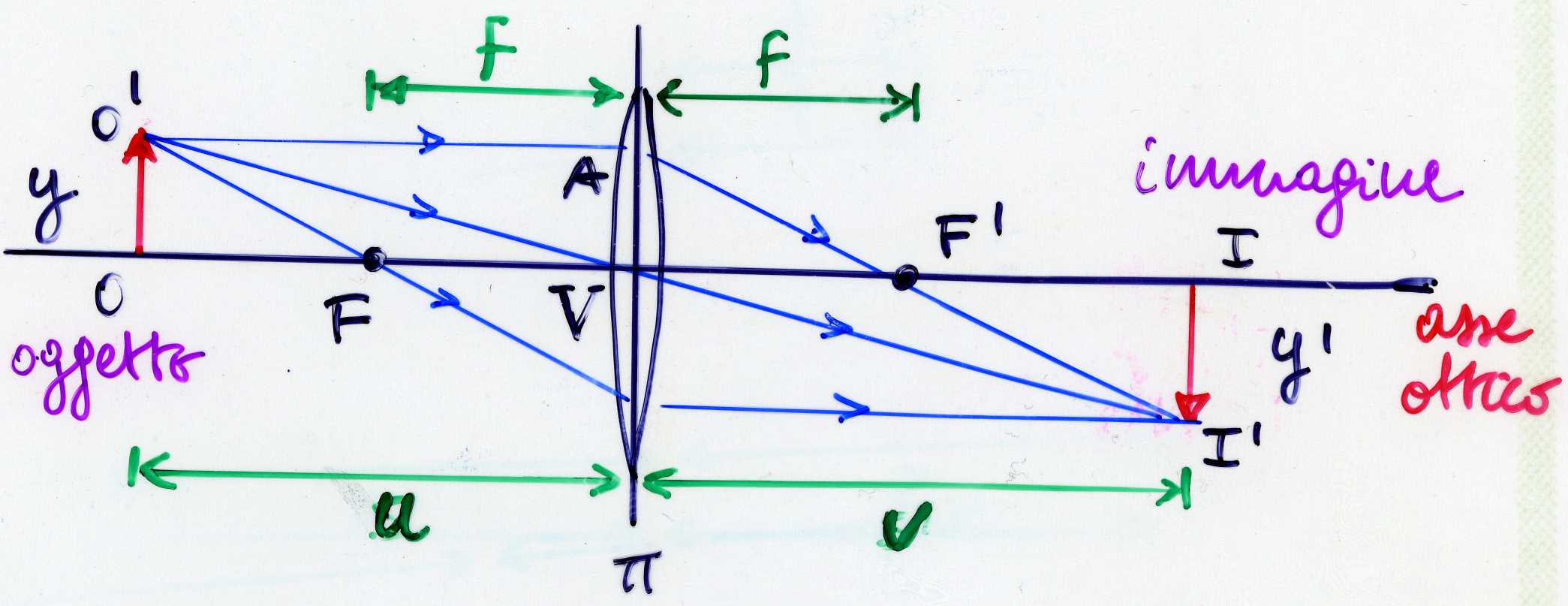 l’asse ottico
congiunge FF’
(o i centri di
 curvatura)
fln mag 14
42
Lenti sottili (2)
una lente ha due fuochi, F e F’, equidistanti da V, punti coniugati dei punti all’  (1/v = 1/f – 1/ = 1/f etc.) 
considerando la lente costituita da due diottri sferici, di raggio di curvatura r1 e r2, si può mostrare che
	1/f = (n-1)(1/r1 +1/r2) 
	con n indice di rifrazione del materiale della lente (immersa in aria), tipicamente ~ 1.5 (vetro, plastica);  [cfr con lo specchio sferico: 1/f = 2/r]
lente convergente: più spessa al centro, f +va        lente divergente: più spessa ai bordi, f –va   
l’inverso di f (in m) si chiama potere diottrico P = 1/f della lente e si misura in diottrie (D)
fln mag 14
43
Lenti sottili (3) (*)
risolviamo per f la formula dei costruttori di lenti (col mcm)
	1/f = (n-1) [r2+r1]/(r1r2)   ⇒  (n-1)f = r1r2/(r2+r1) 
lente di vetro in aria: n-1 ≈ 0.5 +vo; oggetto a sx
lente convessa-convessa r1 +vo r2 +vo                                 ⇒  f +vo  sempre;  lente convergente
lente concava-concava r1 -vo r2 -vo                                       ⇒  f -vo   sempre: numer. +vo, denom. –vo;                          lente divergente
lente convessa-concava r1 +vo r2 –vo                                   ⇒  f +vo  (-vo)    se  |r2|>|r1|   (<|r1|)
lente concava-convessa r1 +vo r2 –vo                                   ⇒  f -vo  (+vo)    se  |r2|>|r1|   (<|r1|)
lente di aria in vetro: 1-n ≈ -0.5 -vo ... e cambiano i segni!
r1
r2
r1
r2
r1
r2
r1
r2
(*) facoltativo, ma da meditare
fln mag 14
44
Costruzione dell’immagine
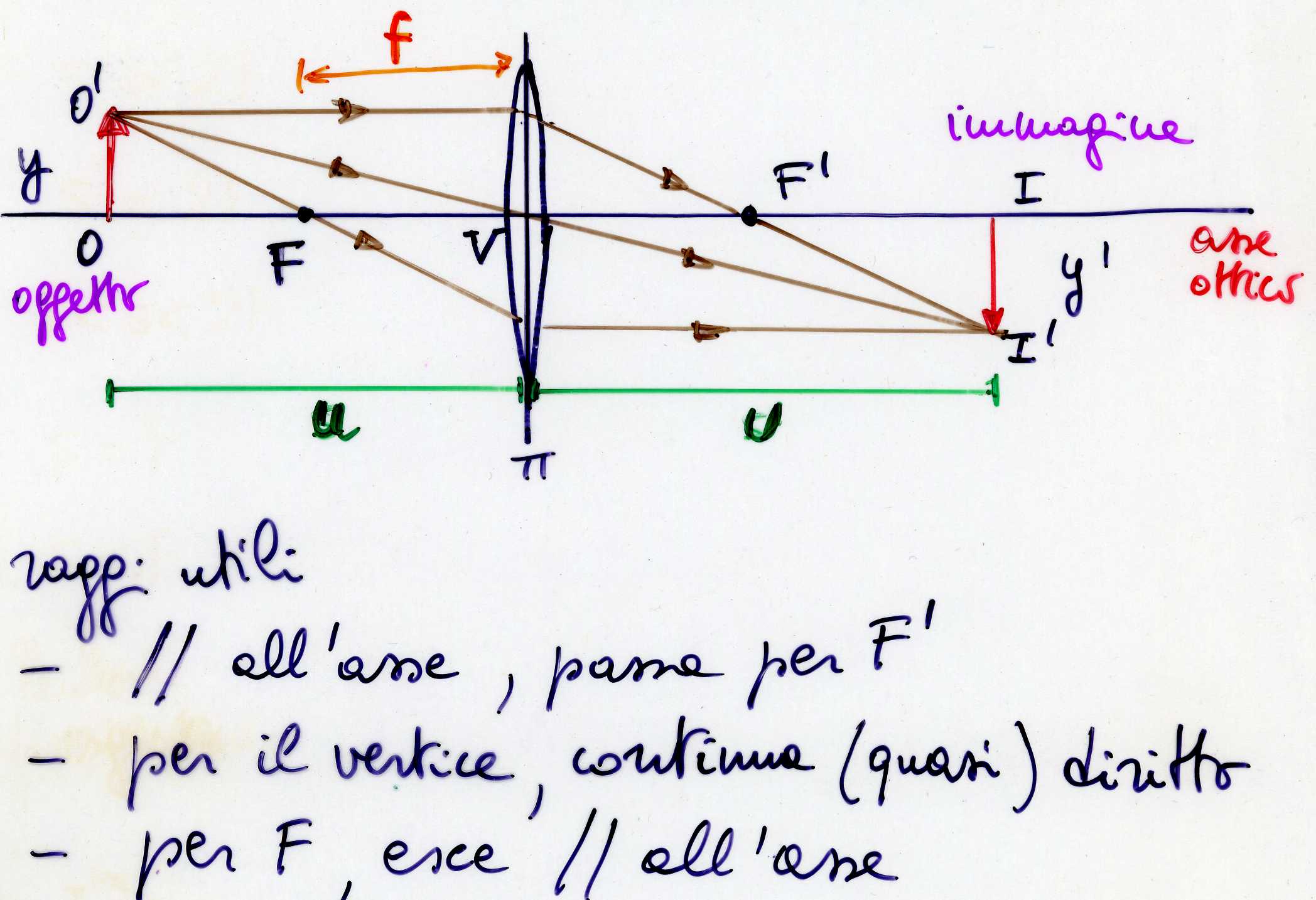 (verifica: analitica, eq. punti coniugati)
[comunque || ,
 vedi pag. 38]
ingrandimento lineare trasverso 
	OO’V simile a II’V
	m = y’/y = –v/u     = – (v–f)/f = –f/(u–f)
fln mag 14
45
Lente divergente
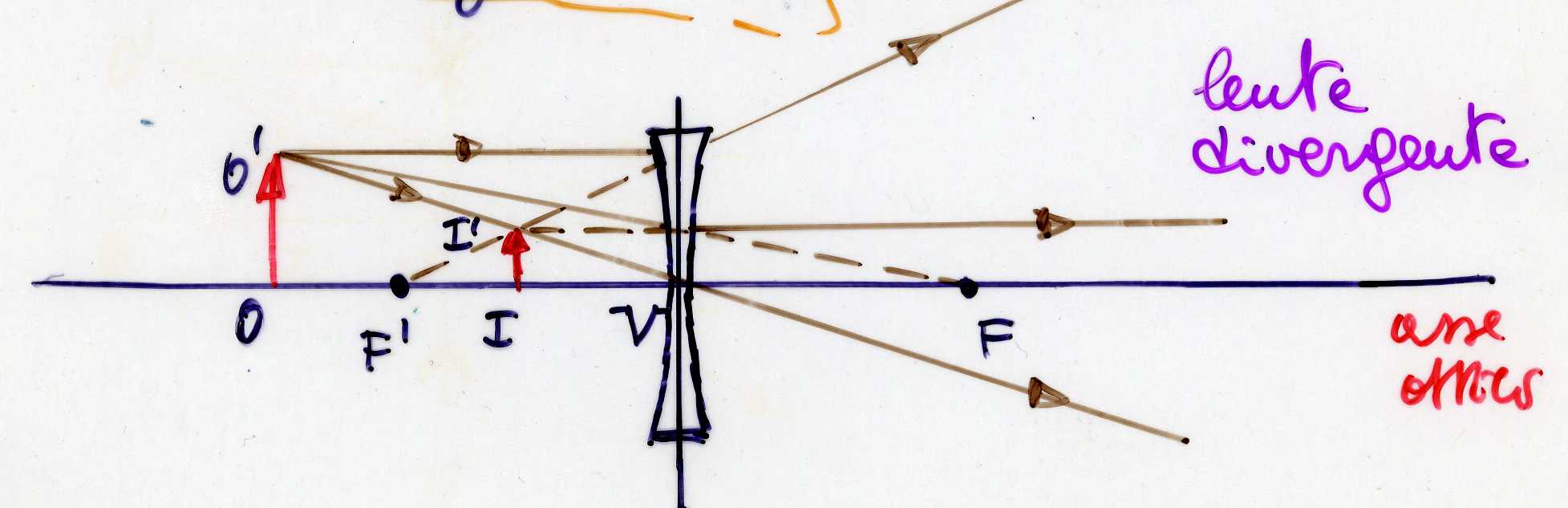 lente divergente, più spessa ai bordi (ad es. se i due diottri sono concavi): raggi da P=, dopo la doppia rifrazione, provengono da F’ (quelli da P’=, da F); se si usa la formula di pag. 43, f risulta –va (sia r1 che r2 sono –vi)
il terzo raggio utile passa per V ed esce parallelo a se stesso (estrapolato all’indietro è sempre nella stessa direzione)
l’immagine è sempre virtuale, diritta, rimpicciolita: risolvendo per v l’eq. dei punti coniugati  1/v = 1/f –1/u = (u–f)/(uf)  si ha         v = uf /(u–f)    sempre  –va, visto che u è +va e f –va
fln mag 14
46
Lenti sottili, posizione e tipi di immagine
eq. dei punti coniugati: v =uf/(u–f);     m = –v/u
u > 2f	    f<v<2f        reale, invertita, rimpicciolita
u = 2f      v = 2f            “           “        unitaria
f<u<2f     v > 2f            “           “        ingrandita
u = f        v =              “           “              “
u < f        v –va          virtuale, diritta        “ 
diverg.    v –va               “           “      rimpicciolita
π
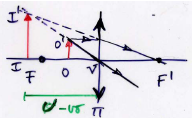 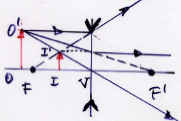 5.
6.
fln mag 14
47
Aberrazioni delle lenti
aberrazione sferica (simile agli specchi): oggetto sull’asse
diaframma, però si riduce la luce
C, C’ cerchi di minima confusione
oppure sup. non sferiche (parabol.)
altri effetti geometrici
coma/astigmatismo: oggetto poco/molto fuori asse
distorsione: l’ingrandimento varia con la distanza dall’asse 
aberrazione cromatica, dispersione (assente negli specchi)
combinazioni di lenti con dispersione diversa




 		vetro crown K3:          nblu = 1.525         nrosso = 1.516
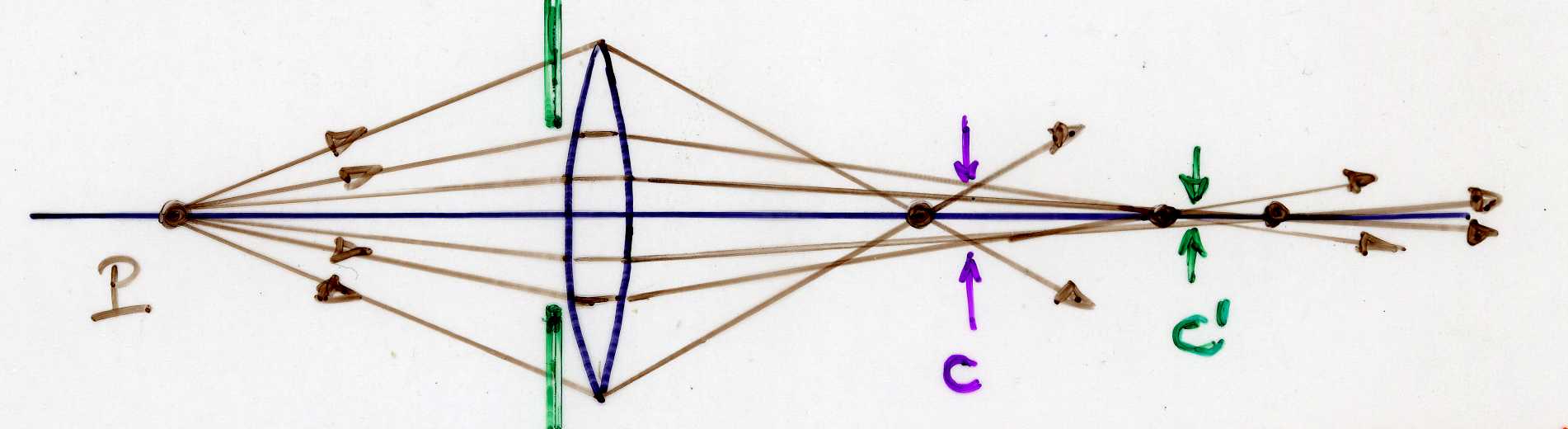 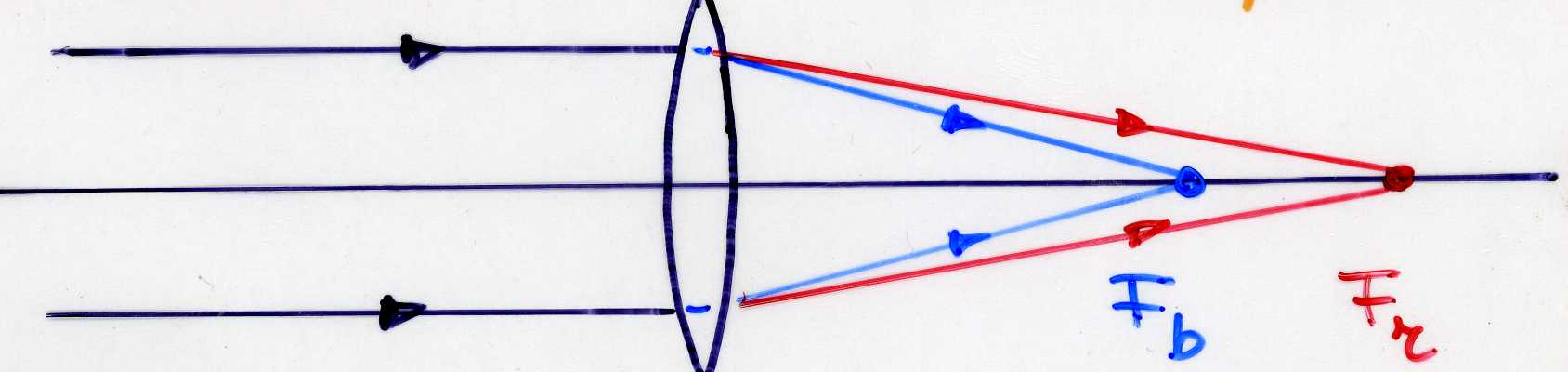 fln mag 14
48
L’occhio
retina - visione b/n, bastoncelli: pixel 1x1 μm2 (a colori, coni 4 x 4 μm2)
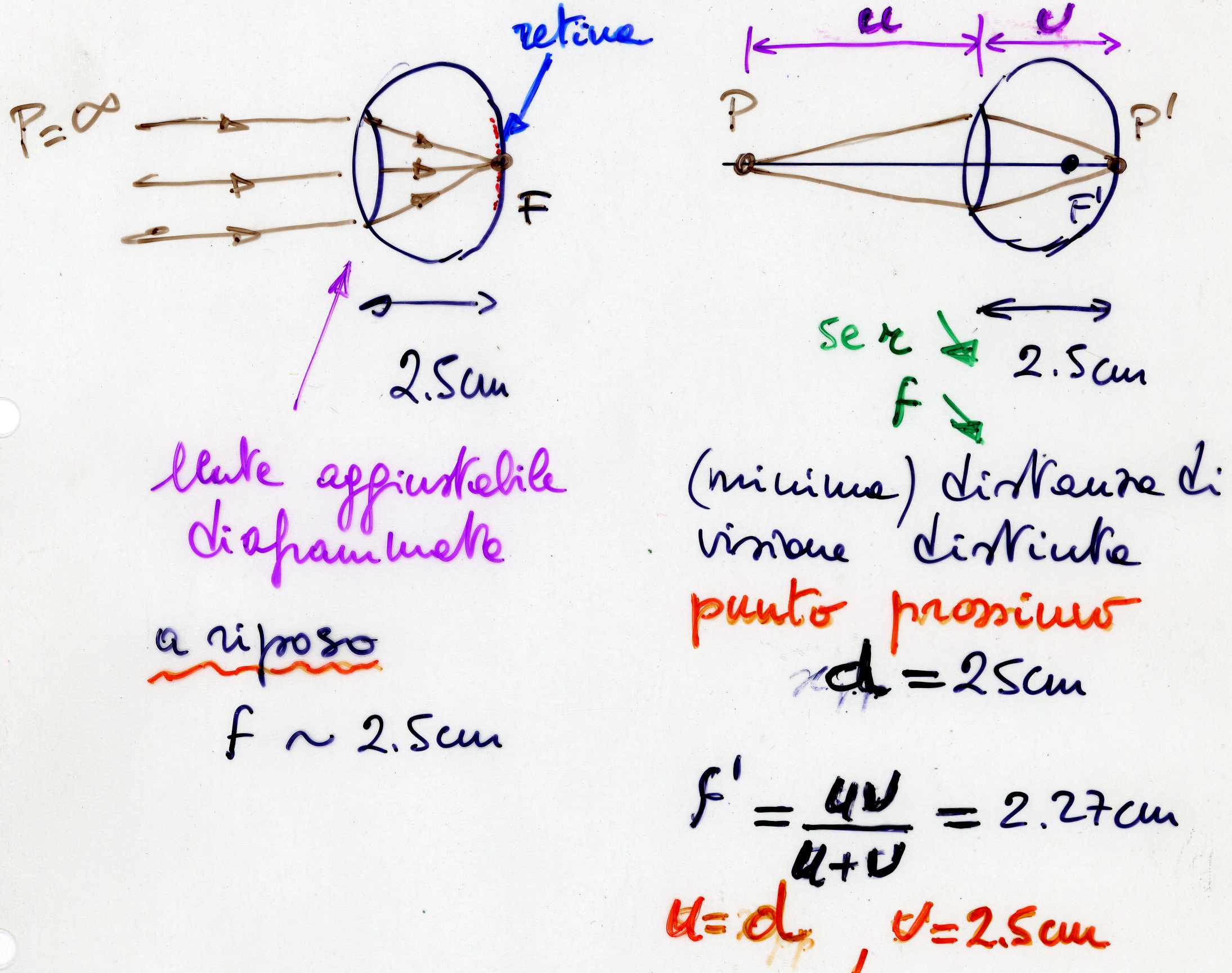 diaframma
cristallino & iride
lente
adattabile
fln mag 14
49
[Speaker Notes: 1/f = 1/u + 1/v = (v+u)/uv]
L’occhio (2)
grandezza apparente di un oggetto




y’ lunghezza dell’immagine sulla retina, l’angolo sotto cui vedo l’oggetto di lunghezza y è
	θ = y’/2.5cm
	d’altra parte tgθ = y/u ~θ (angoli piccoli)
	y’ = 2.5 cm y/u
	y’ cresce se y    e se u 
la risoluzione angolare dei pixel è 4μm/2.5cm ~ 1.6 10–4 rad
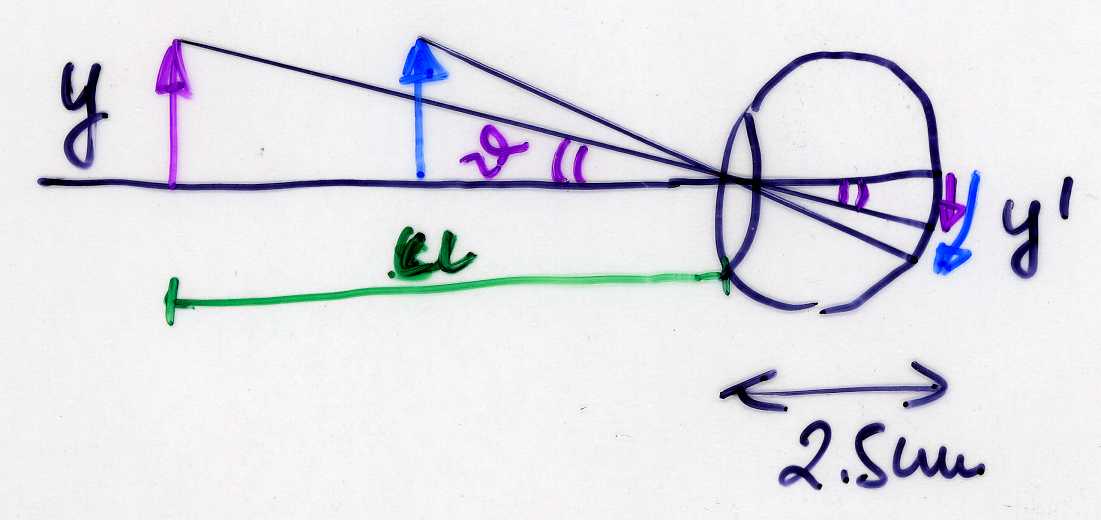 fln mag 14
50
[Speaker Notes: qui ci sta bene il test di risoluzione della retina]
La lente d’ingrandimento
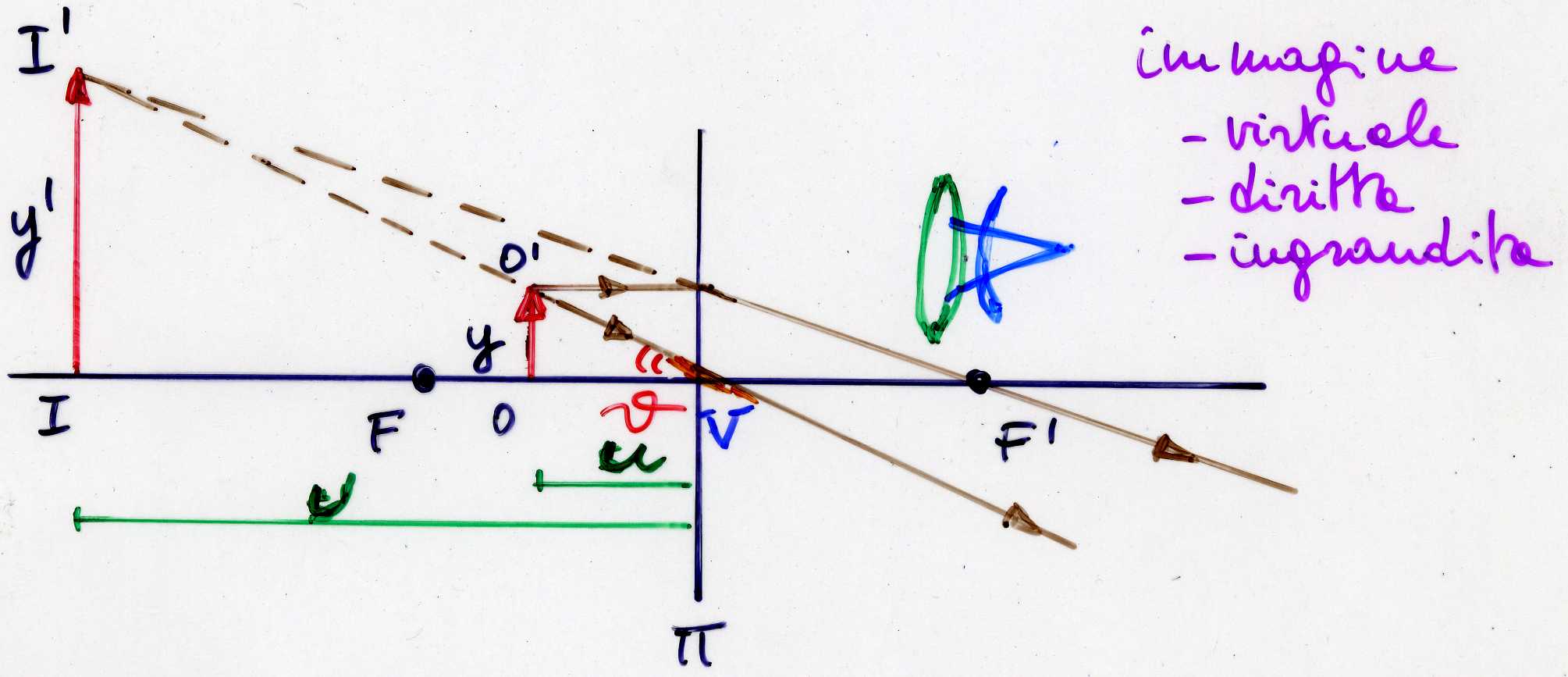 immagine
all’
immagine
al p.p.
a occhio nudo:    tgθ0 = y/d = y/25cm ~ θ0  oggetto avvicinato alla distanza di visione distinta 
con la lente (convergente): tgθ = y/u ~ θ (= y’/v) vicino all’occhio    
ingrandimento angolare o visuale
	β = θ/θ0 = d/u ≈ 25cm/f                      (β = m = –v/u =1+25cm/f)
	in pratica fmin ~2.5cm (40 D)  → βmax ~10        (compensando le aberrazioni si arriva a 40, microscopio semplice)
fln mag 14
51
[Speaker Notes: u = fv/(v-f)
-v/u = -(v-f)/f = 1 –v/f = 1 +25cm/f]
Microscopio ottico composto
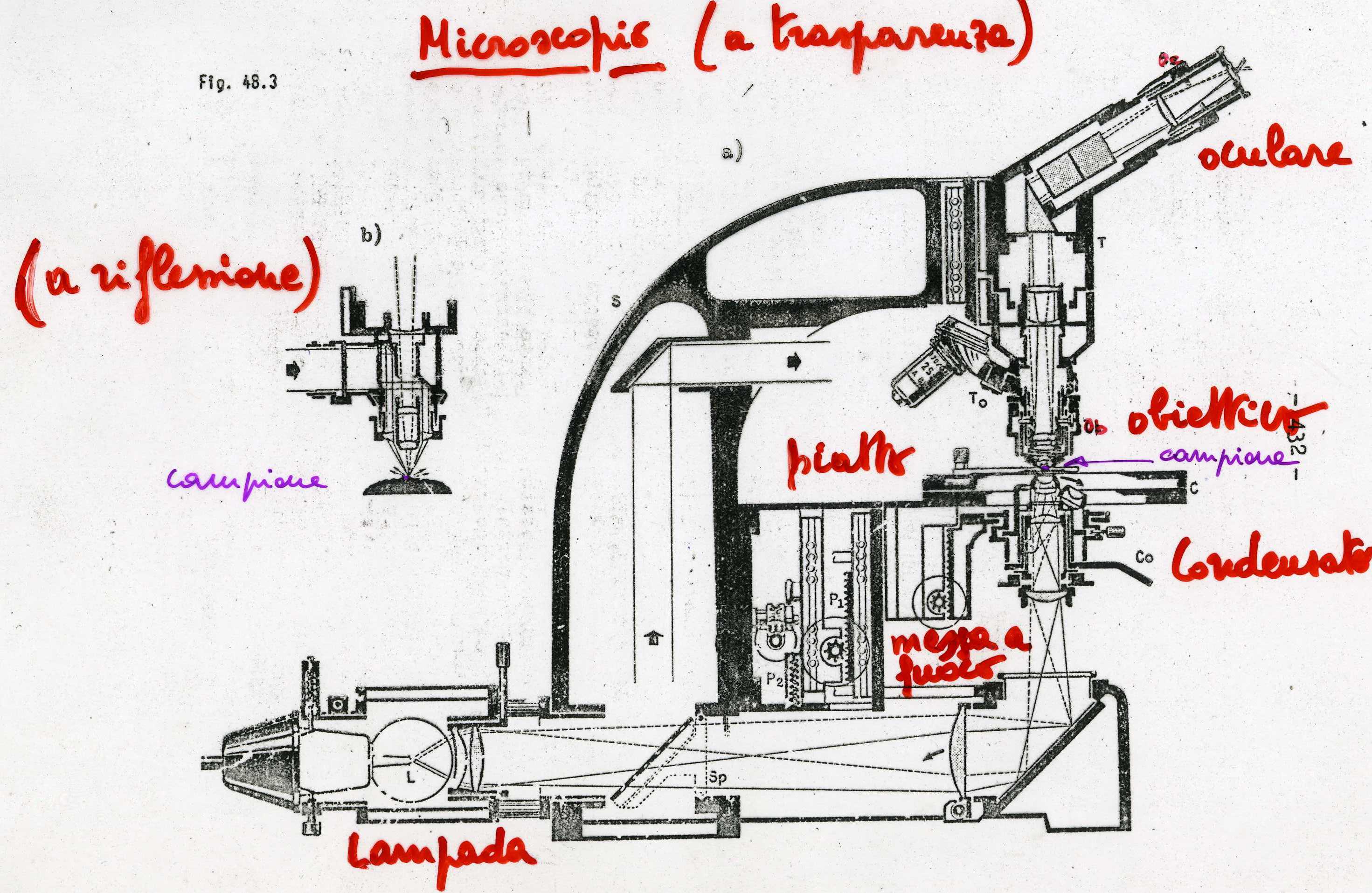 a) a trasparenza
b) a riflessione
oculare
obiettivo
piatto
campione
campione
condensatore
    (della luce)
messa a
   fuoco
lampada
fln mag 14
52
Microscopio ottico (2)
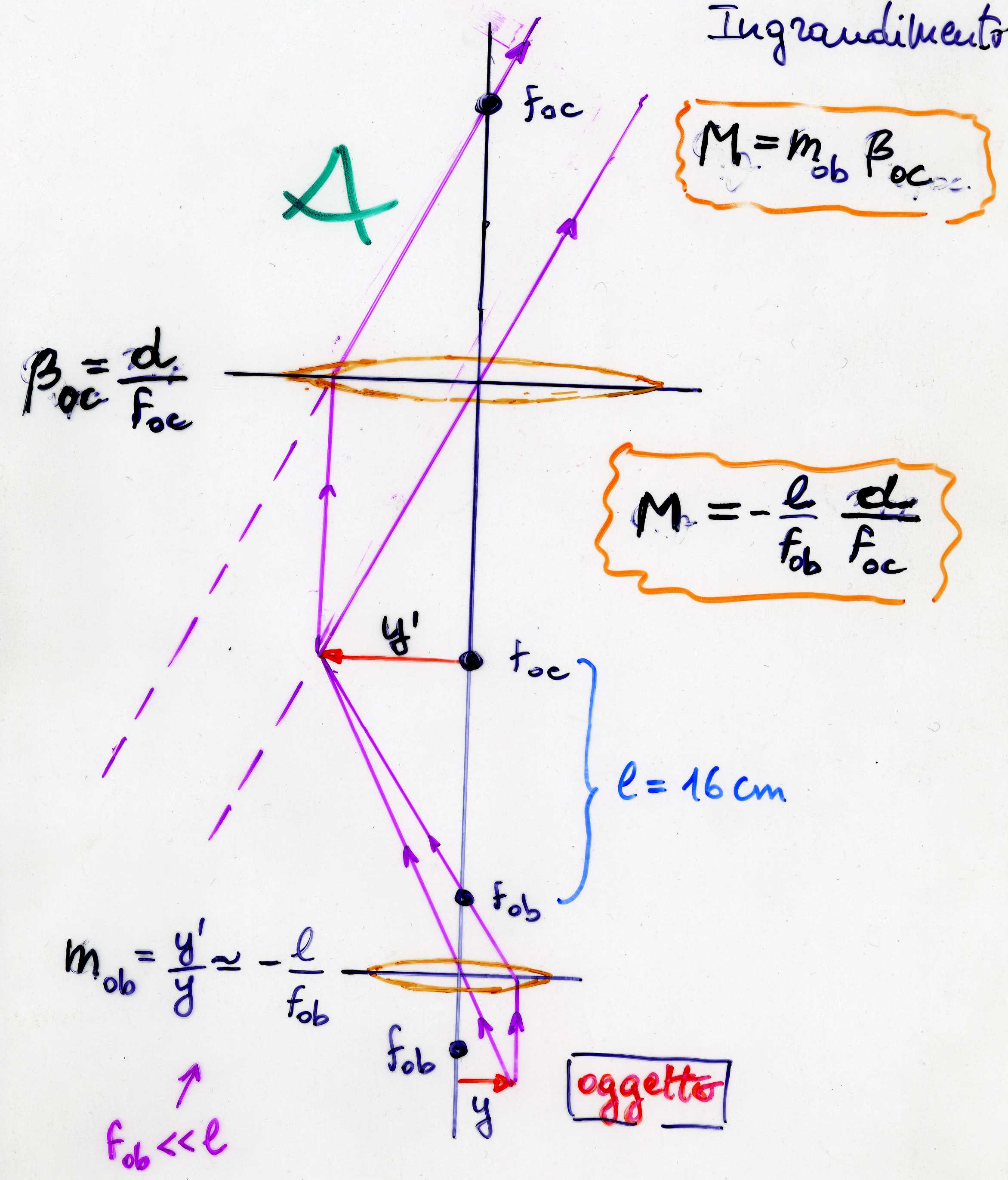 l’immagine finale è invertita
l’oggetto è posto vicino a Fob, l’immag. reale si forma in Foc ed è vista dall’oculare: → l’ingrandim. è il prodotto dell’ingr. lineare dell’obiettivo per quello visuale dell’oculare (lente d’ingr.)
con fob~4 mm, foc~10 mm si ha, per costruzione,
	M ~ –(16cm/fob)(25cm/foc)    = –1000 
in pratica la limitazione è data dalla λ della luce (vedi oltre, pag. 102-103)
fln mag 14
53
Prisma(*)
deflessione
	δ = (i–r)+(i’–r’) = (i+i’)–(r+r’)
	α+(90°–r)+(90°–r’) =180°
	→ α = r+r’
rifrazioni/Snell                               i+i’ = n(r+r’)
sin i = n sin r                                            i = nr
n sin r’ = sin i’                                          i’ = nr’
δ ≈ (n–1)(r+r’) = (n–1)α       es. δ = 31.2°  
dispersione e potere dispersivo
	n = n(λ)          Δδ/Δλ = αΔn/Δλ
	nb = 1.525    nr = 1.516   Δδ = 0.54° rosso-blu
	Δδ/δ =Δn/(n–1) = 1.7% vetro crown K3       V α
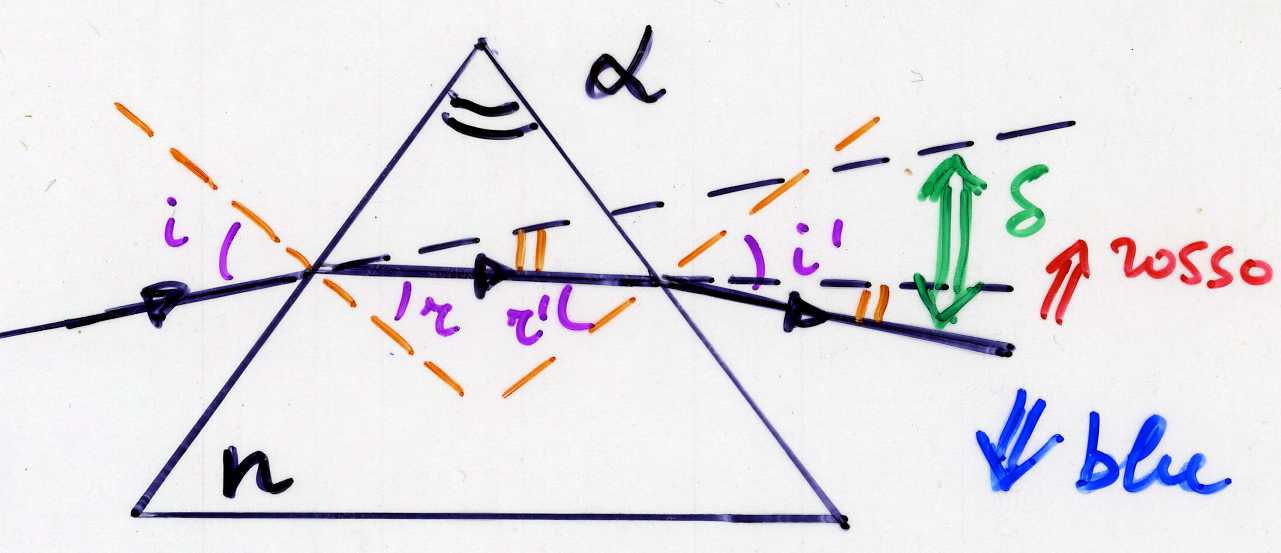 es.
α=60°
n=1.52
angoli
piccoli
(*) facoltativo
fln mag 14
54
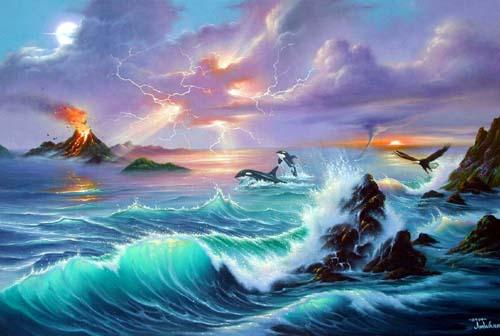 Onde
fln mag 14
55
Richiamo: oscillazioni e oscillazioni armoniche
ripetendo e riassumendo:
y:  “spostamento dalla posizione di equilibrio, y=0” (spostamento generalizzato: lineare, angolo, carica etc.);                           forza di richiamo “elastica”; inerzia che fa superare y=0
oscillazione in genere
	y = y(t)   con y fra (–A,+A)
fenomeno temporale periodico
regione spaziale fissata e limitata 
energia E  A2, confinata
oscillazione armonica, ω = 2π = 2π/T,
	y = Asin(ωt+δ) = Asin[ω(t+t0)]
	dove (ωt+δ) = ω(t+t0) è la fase
fln mag 14
56
Proprietà fondamentali delle onde
Moto ondoso: trasferimento di energia da un punto P ad un altro Q senza trasferimento di materia
onde meccaniche (onde d’acqua, su corde tese, suono) hanno bisogno di un mezzo per propagarsi
onde e.m. (luce, onde radio, raggi X) possono viaggiare nel vuoto e la loro propagazione è modificata dalla presenza di materia
Un’o. meccan. viaggia da P a Q perchè una perturbazione ha causato lo spostamento di una particella in P. Questa trascina una p. vicina che è spostata a sua volta e così via, fino a che la perturbazione raggiunge Q dopo un certo tempo (ritardo). Se il materiale è elastico, le particelle oscillano intorno alla loro posizione di equilibrio.
fln mag 14
57
Proprietà fondamentali delle onde (2)
Se la perturbazione è ripetitiva si propaga un’onda, altrimenti si ha un impulso.
Se la perturbazione alla sorgente è armonica semplice, il grafico degli spostamenti delle particelle a t fisso è una sinusoide.




Se consideriamo il movimento di una singola particella nel tempo (a x fisso, x direzione di propagazione) si ha un moto armonico semplice.
+A
λ
T
0
x
t
-A
fln mag 14
58
Proprietà fondamentali delle onde (3)
La perturbazione (spostamento generalizzato) può essere ┴ alla direz. di propagazione (o. trasversali, polarizzabili) oppure // (onde longitudinali, non polarizzabili)
Ampiezza (A) : il più grande spostamento di V partic. rispetto alla posiz. di equilibrio (ad es.).
Lunghezza d’onda (λ) : distanza fra due particelle con lo stesso moto (fase) ad es. fra due creste (o due valli).
Periodo (T = 1/ = 2π/ω) : tempo impiegato da ogni particella per una oscillazione completa, tempo impiegato da un’onda per percorrere una λ.
Quindi la velocità dell’onda (spazio percorso/tempo impiegato) è  
    v = λ/T = λ                                                               
    valida per V onda.
fln mag 14
59
Principio di sovrapposizione
v e λ dipendono dal mezzo in cui l’onda si propaga,  (o T) dipende esclusivamente dalla sorgente
Un’onda e.m. consiste di un E(x,t) accompagnato da un B(x,t) [come visto in e.m. E produce B che produce E etc.]: come ampiezza si prende di solito E.

Principio di sovrapposizione : se ci sono due o più onde dello stesso tipo che viaggiano nella stessa direzione, lo spostamento totale è la somma algebrica degli spostamenti nel punto. Sommando onde di  ed A diverse, opportunamente scelte, si può riprodurre V forma d’onda (teorema di Fourier) nella stessa direzione.
fln mag 14
60
[Speaker Notes: L’orecchio umano divide le onde sonore incidenti nelle loro componenti di frequenza diversa attraverso metodi meccanici sfruttando risonanze naturali. In particolare differenti terminazioni nervose nei nostri orecchi sono sensibili a frequenze differenti. Ma e` anche possibile analizzare un suono matematicamente per determinare le sue frequenze componenti. Questo puo` essere fatto grazie ad un metodo, inventato da un matematico francese del 18esimo secolo chiamato Jean-Baptiste Joseph Fourier (21 Marzo 1768 - .. … 1830), noto come trasformata di Fourier.]
Principio di sovrapposizione (2)
Se le onde non viaggiano nella stessa direzione, ma si incontrano solo in qualche punto, esse emergono dopo l’incrocio nella stessa forma che avevano prima dell’incontro.
fln mag 14
61
Principio di sovrapposizione (3)
Se hanno λ uguale e arrivano insieme con creste coincidenti sono in fase, se sono sfasate di π sono in opposizione di fase.
I fenomeni dell’interferenza, diffrazione, battimenti ed onde stazionarie sono tutti conseguenza del principio di sovrapposizione

(Assumendo y = 0 per t = 0), lo spostamento y a t generico di una particella che oscilla di m.a.s. di frequenza  (periodo T) può essere rappresentato come
	y = Asin2πt/T = Asin2πt
fln mag 14
62
Forma matematica di un’onda sinusoidale
In un’onda sinusoidale (λ = 2π/k e T o  = ω/2π), tutte le particelle oscillano sinusoidalmente: il moto delle particelle in P ritarderà di (x/λ)T rispetto ad O, ossia dovrò sostituire a t → t-(x/λ)T → y = Asin2π/T[t-(x/λ)T]
	y = Asin2π[t/T-x/λ] = Asin2π[t-x/v] = Asin(ωt-kx)
λ
O
P
x
x
fln mag 14
63
[Speaker Notes: sin2π/λ(vt – x)]
Dalle oscillazioni alle onde (*)
trasferimento di E (ad es. serie di pendoli accoppiati: un pendolo oscillante trasferisce E al pendolo vicino inizialmente fermo e così via – ritardo, sfasamento) 
mezzo elastico (atomi oscillanti trasferiscono E agli atomi adiacenti – ritardo, sfasamento)
	(d di trasferimento)/(t impiegato) = velocità
	di propagazione della perturbazione (onda)
λ, lunghezza d’onda, minima distanza fra punti in concordanza di fase (dopo un periodo T)
	v = λ/T = λ
	(T periodo del moto armonico semplice)
(*) in alternativa a pagg. 54-61
fln mag 14
64
Onde (*)
f(x,t) – propagazione nello spazio (con velocità v) di una perturbazione oscillatoria (in t), ossia di energia 
es. onde liquide, serie di pendoli uguali, corda lunga/ tesa, onde sonore, onde e.m., tsunami
la sorgente fissa la frequenza                                       = 1/T (parte temporale) 
il mezzo ‘elastico’ è perturbato (messo in oscillazione) al passaggio dell’onda, ma mediamente fermo – non si muove secondo v – serve da “sostegno”  (un punto oscillante mette in agitazione oscillatoria il vicino, con un certo ritardo)
l’energia si muove senza trasporto di materia
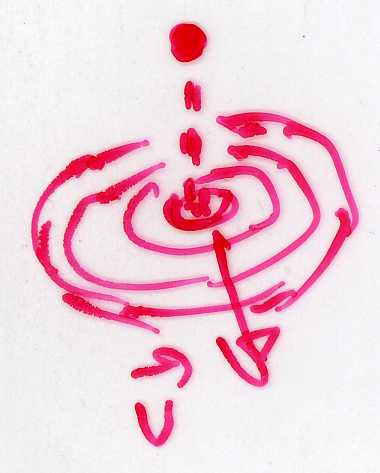 (*) in alternativa a pagg. 54-61
fln mag 14
65
Movimento di onde e particelle (*)
particella                              onda 




            m.r.u.                                  m.r.u.
             E = ½mv2                          E = ½kA2        (+)
            ci vuole una F                   ci vuole una sorgente/F
            per accelerare                   per accelerare/mettere
          ad es. F = Δp/Δt                  in oscillazione il mezzo
            = m(v–0)/Δt                       (sasso sul liquido, 
                                                      pendolo etc.)
                                                                    (+) si usa I = E/(tS)
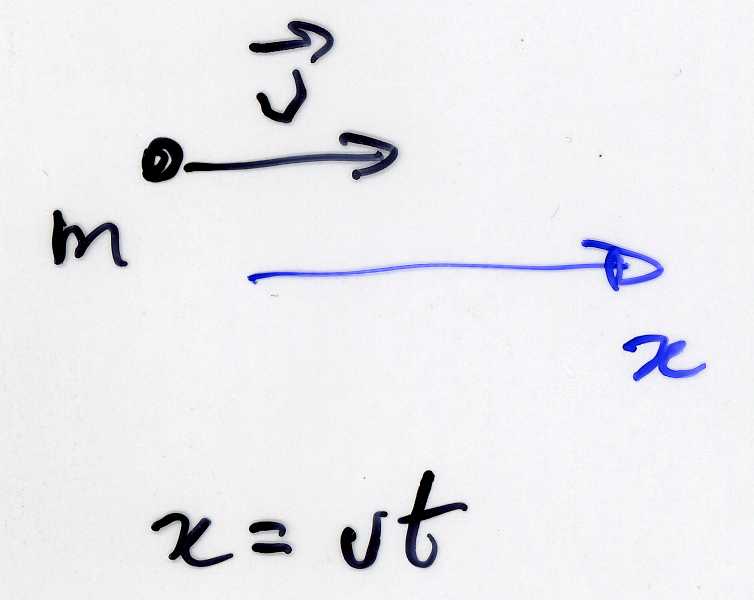 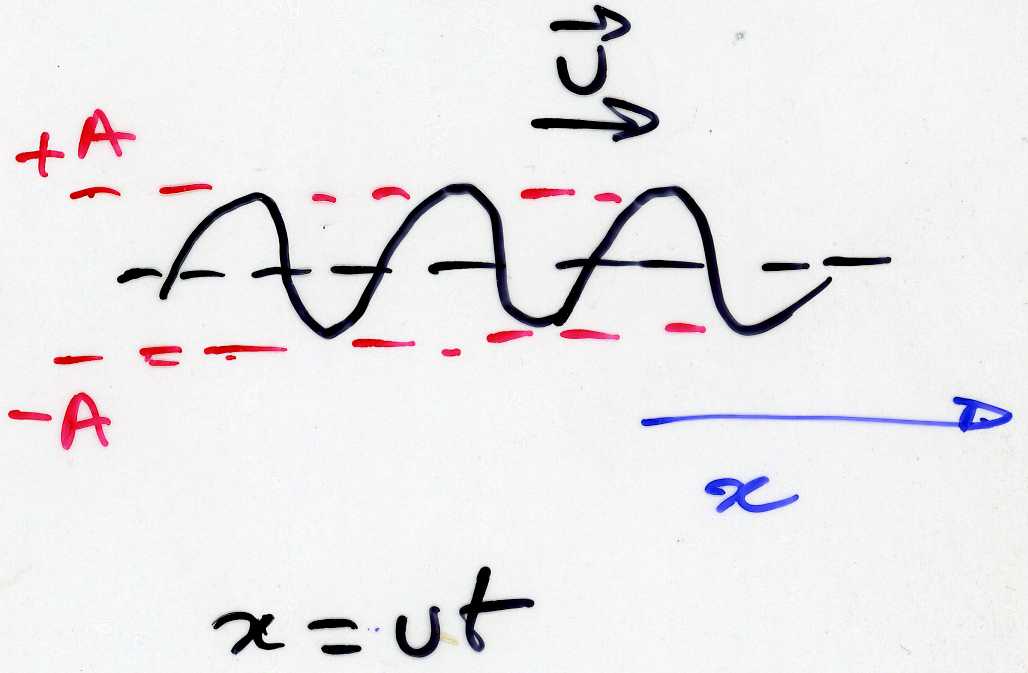 superf. ┴ alla propagazione
(*) in alternativa a pagg. 54-61
fln mag 14
66
Rappresentazione matematica dell’onda (*)
si può mostrare che la pertubazione y in un’onda progressiva (si muove nel verso +vo dell’asse x) è una funzione sia di x che di t ed è data da
	y = y(x,t) = y(x-vt)
	dove v è la velocità di fase
es.1 onda impulsiva/impulso: corda tesa vibrante lunga l
	y = y(x-vt)
	è l’allontanamento dalla posizione di equilibrio, con        v2 = F/μ che dipende                                             dall’elasticità (F) e                                             dall’inerzia (μ = m/l) del                                             mezzo (vero  in generale)
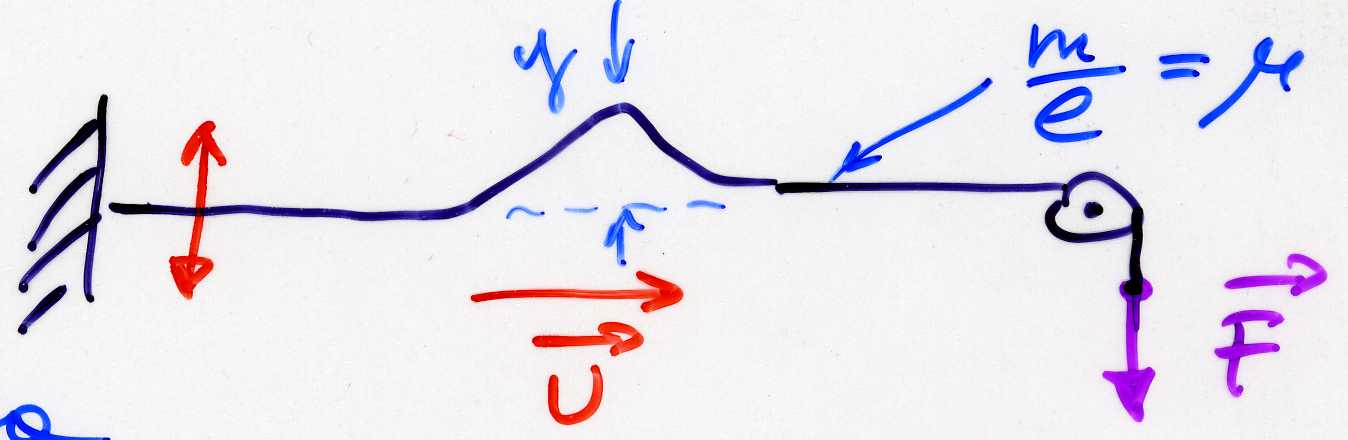 (*) in alternativ a pagg. 54-61
fln mag 14
67
Rappresentazione matematica dell’onda (2) (*)
es.2 onda armonica / periodica: l’eq. di un’onda piana monocromatica progressiva è
	y = Asin[(2π/λ)(x-vt)]
	dove l’espressione in [ ] è la fase dell’onda
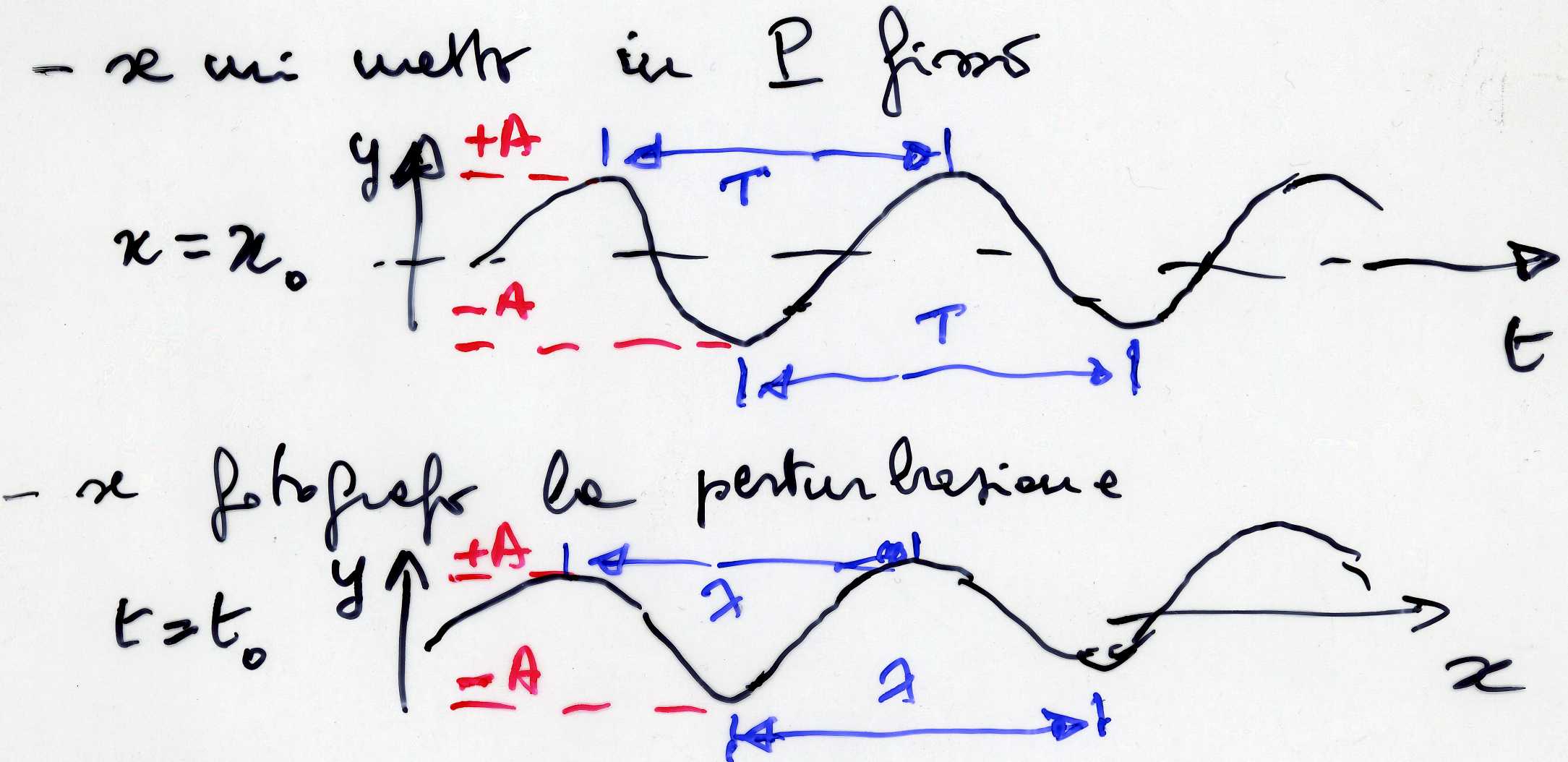 (*) in alternativa a pagg. 54-61
fln mag 14
68
Rappresentazione matematica dell’onda (3)
 = ω/2π dipende dalla sorgente
v e λ dipendono dal mezzo 
fase: descrive lo stato di oscillazione
fronte d’onda / superficie d’onda: luogo dei punti con la stessa fase; ad es. onda piana, i fronti d’onda sono piani equidistanti λ; onda sferica, i fronti d’onda sono superfici sferiche equidistanti λ etc.
raggi: ┴ ai fronti d’onda, direzioni in cui si muove l’onda (cioè l’energia, la qdm) –                                                 li abbiamo usati in ottica                                             geometrica
λ = λ/T = v
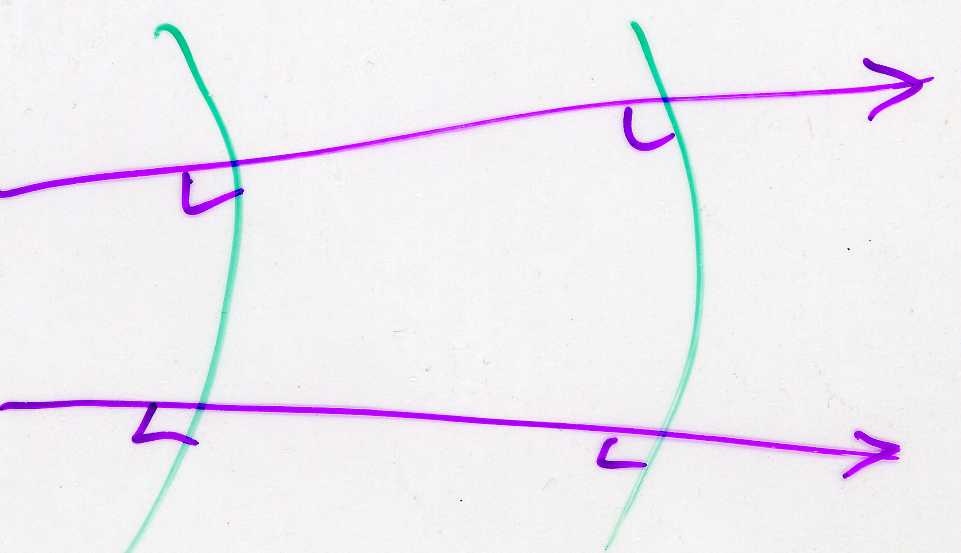 fln mag 14
69
Energia e intensità, ampiezza
l’intensità I è definita come la potenza media (nel t) divisa l’area della superficie ┴ direz. di propagazione
	 I = E/(tS) = Pmedia/S     in W/m2
es. onda sferica I = Pmedia /4πr2 
	al tempo t l’energia è nulla fuori                                        di una sfera di raggio r = vt
l’en. che traversa S in Δt è
	ΔE = ηΔV = ηSΔr = ηSvΔt  
	ossia Pmedia = ΔE/Δt = ηSv
	→    I = Pmedia/S = ηv                    valida per V onda
	ma η  A2 (vedi moto armon. sempl.) → I  A2
onda sferica:    I  1/r2;    A  1/r     (costanti per un’onda piana)
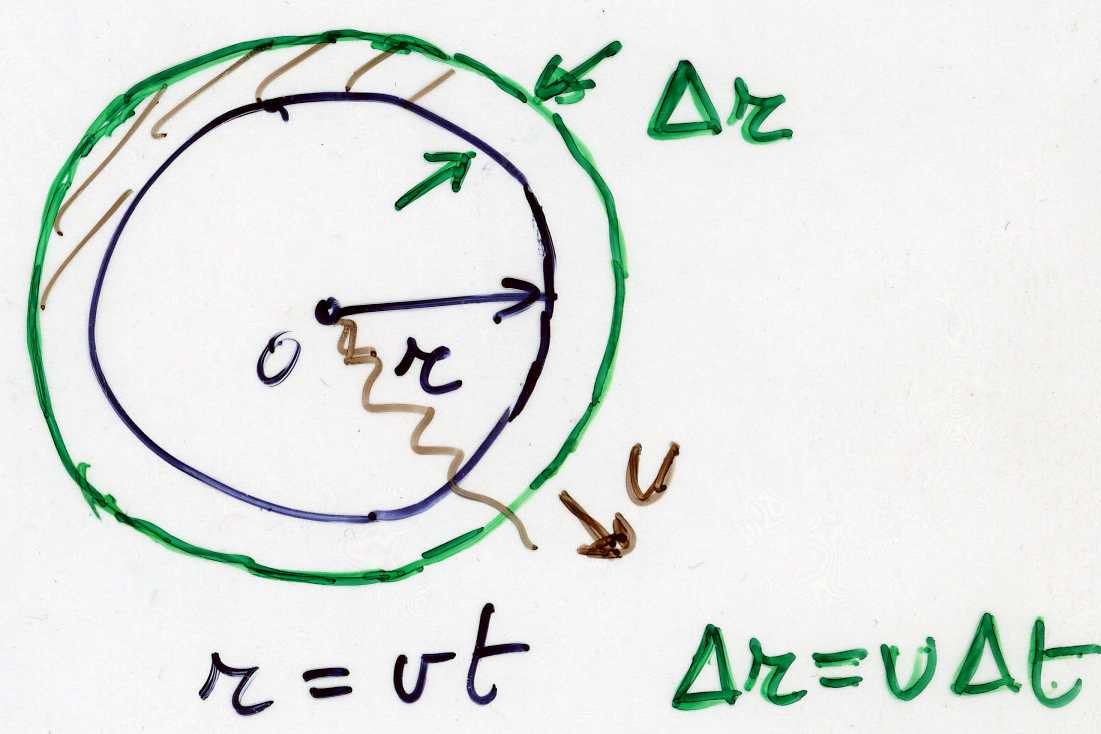 (η – densità di energia)
fln mag 14
70
Velocità di propagazione dell’onda
si può mostrare che
corda tesa vibrante
	v2 = F/μ                       F tensione della corda, μ = m/lunghezza
onde elastiche nei solidi
	v2 = Y/ρ                       Y modulo di Young, ρ densità del mezzo
onde sonore nei gas 
	v2 = B/ρ = γRT/M            B modulo di volume, γ =cp/cV
onde e.m. nel vuoto
	v2 = c2 = 1/(ε0μ0)
etc. quindi in generale
	v2      (modulo di) elasticità del mezzo
              inerzia (o densità di massa) del mezzo
v2 
fln mag 14
71
Esempi di impulsi
(a) impulso (corda sotto tensione) - trasversale
(b) impulso (molla o slinky) - longitudinale
(c) rappresentazione grafica di (a) e (b)

corda: y misura lo spostamento dalla posizione di equilibrio
molla: y misura la compress./allungamento
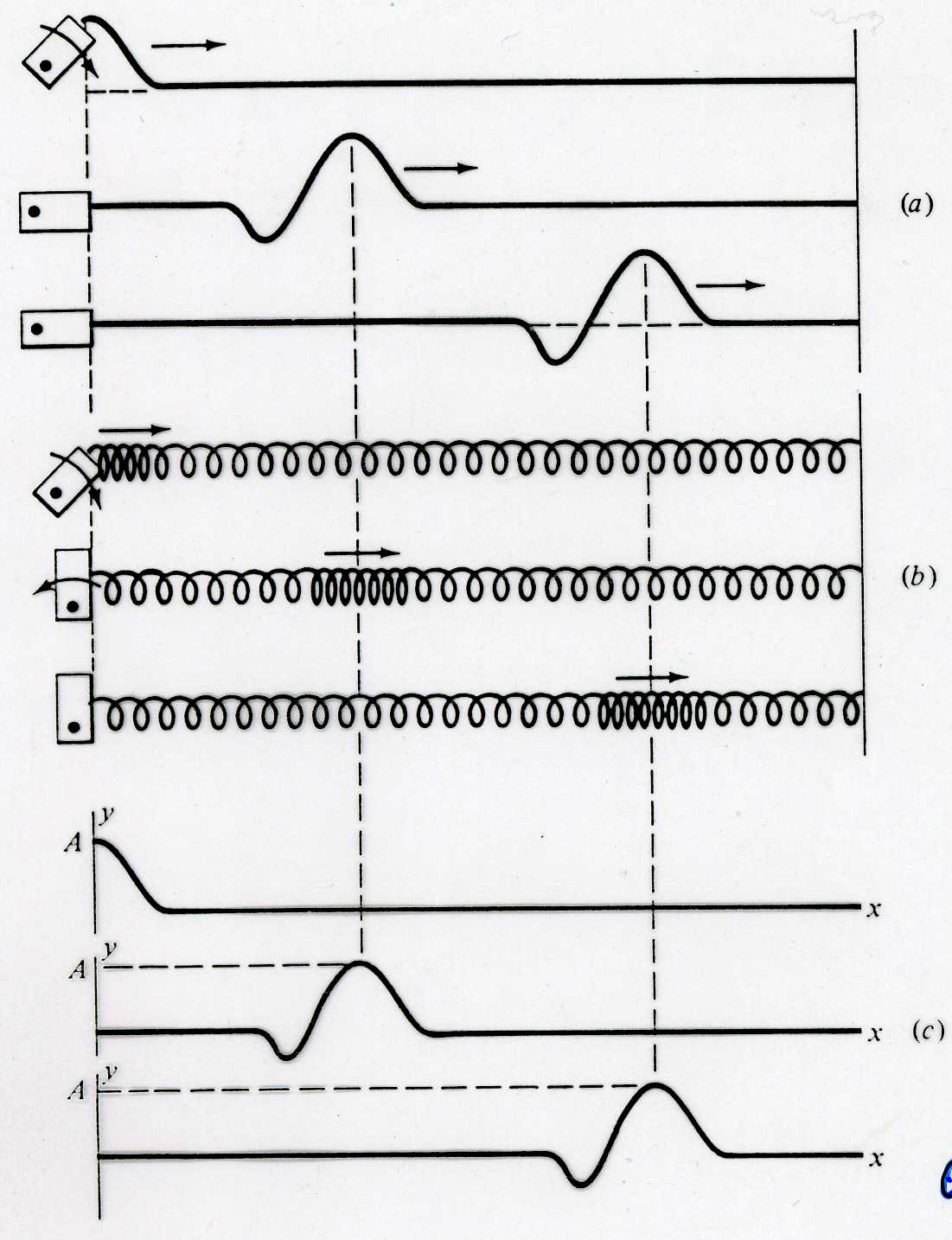 ↓t
fln mag 14
72
Esempi di onde periodiche
(a) onda periodica (corda)
(b) onda periodica (molla)
(c) rappresentazione grafica di (a) e (b)


(a) onda e.m.
(b) onda sonora (pressione)
onde d’acqua
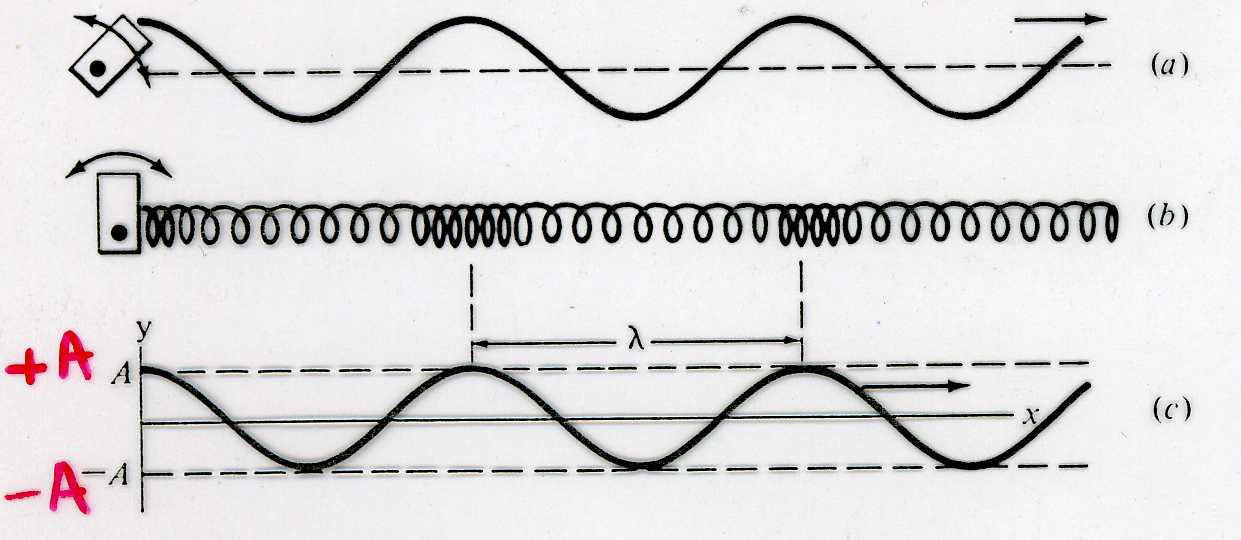 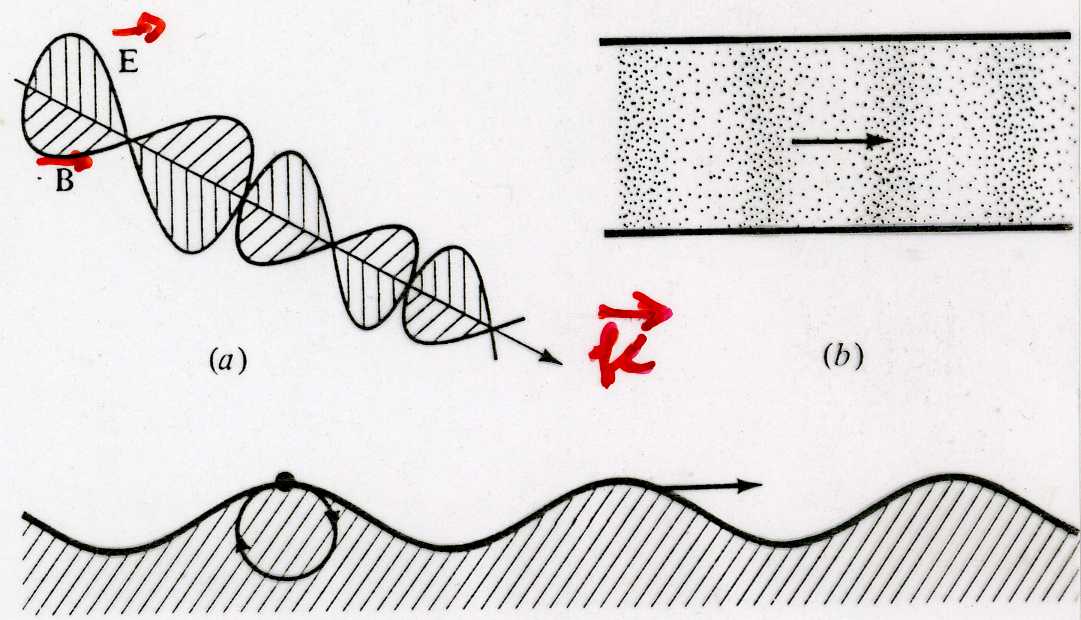 fln mag 14
73
Onde trasversali e longitudinali
onda trasversale: perturbazione ┴ direzione di propagazione (onde e.m., onde su una corda vibrante, onde dovute all’elasticità di taglio nei solidi)


	polarizzabile: ad es. piano definito dalla perturb. e dalla direz. di propagazione fisso, polariz. lineare 
onda longitudinale: perturbazione // direzione di propagazione


	non polarizzabile (non si può individuare alcun piano)
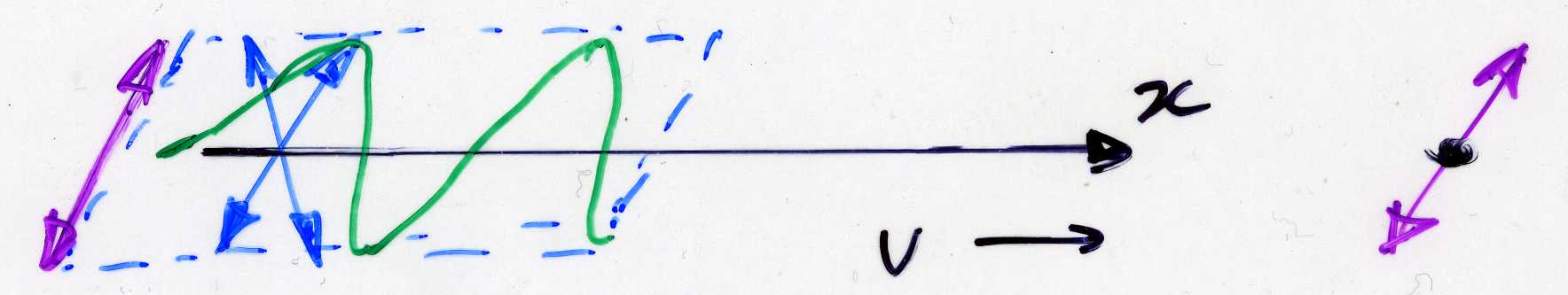 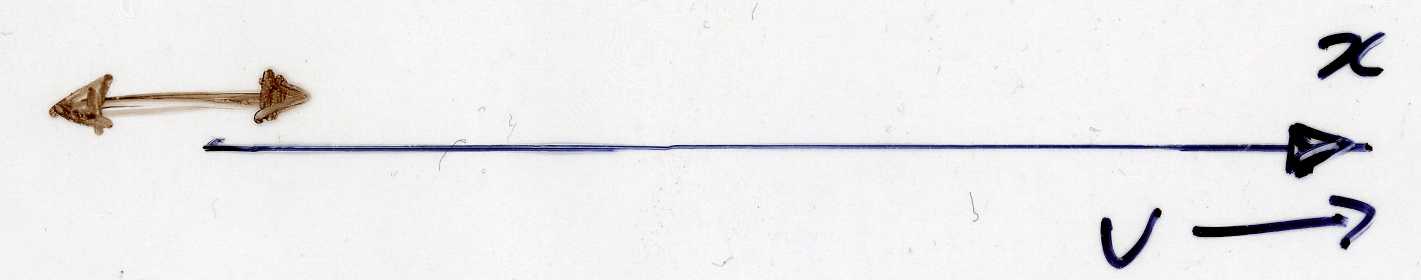 fln mag 14
74
Principio di sovrapposizione (*)
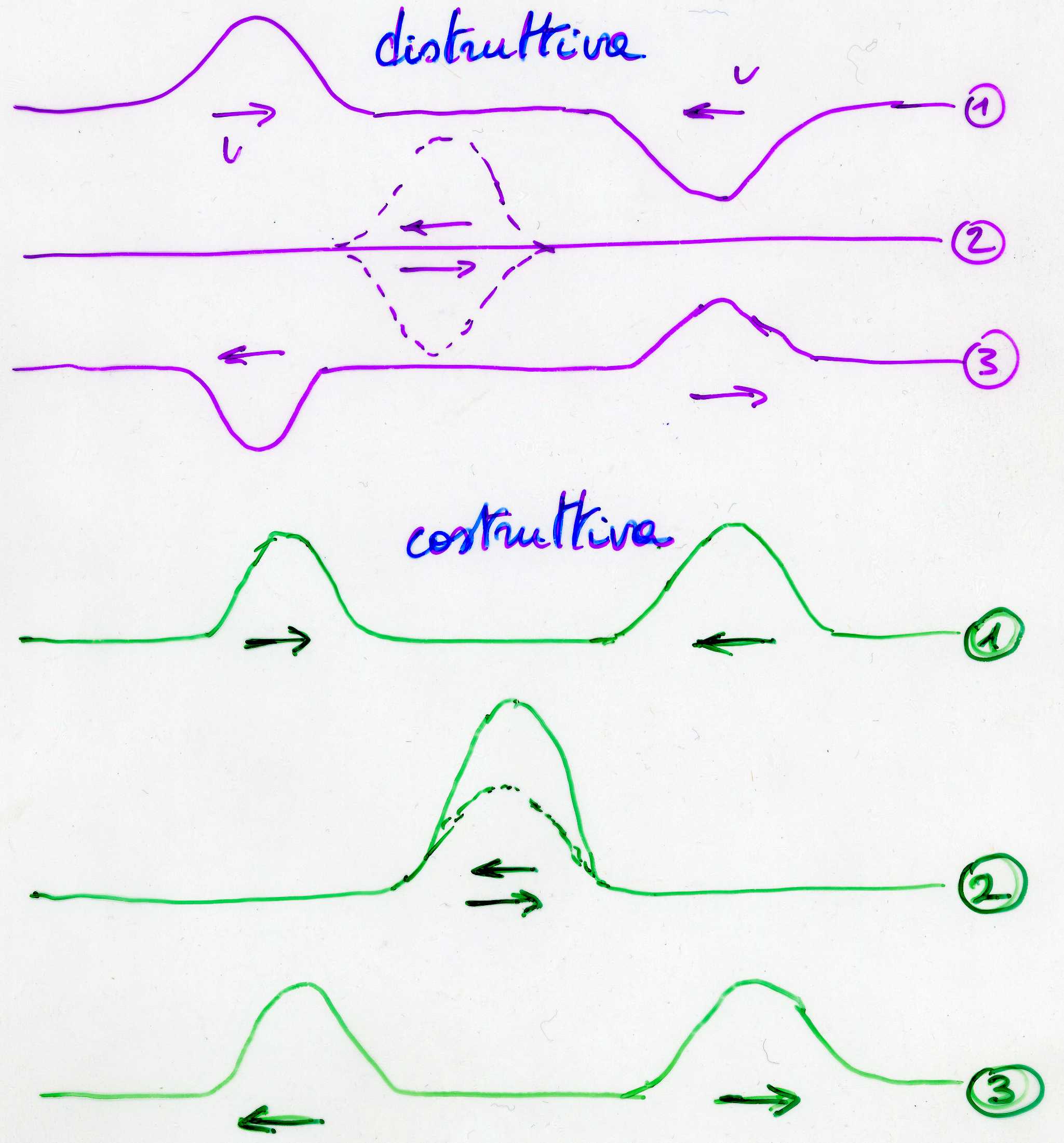 le eq. sono lineari: in ogni punto in cui arrivano 2 (o più) onde / impulsi si devono sommare algebricamente le perturbazioni (sovrapposizione)          →         interferenza costruttiva / distruttiva (dove si ha somma / differenza di ampiezze uguali)
(*) in alternativa
fln mag 14
75
Onde che si propagano in verso opposto – onde stazionarie
ad es. in una corda tesa vibrante di lunghezza L: la riflessione dell’onda ad un estremo si somma con l’onda con l’onda incidente (riflessione con inversione di polarità agli estremi fissi)
interferenza, in                                                                           gen. distruttiva
relazione fra                                                                                   λ = v/ e L                                                                                               per avere                                                                           interferenza                                                                              costruttiva 
risonanza:
	L = n(λn/2)
	n = 1,2,3 ....
	intero
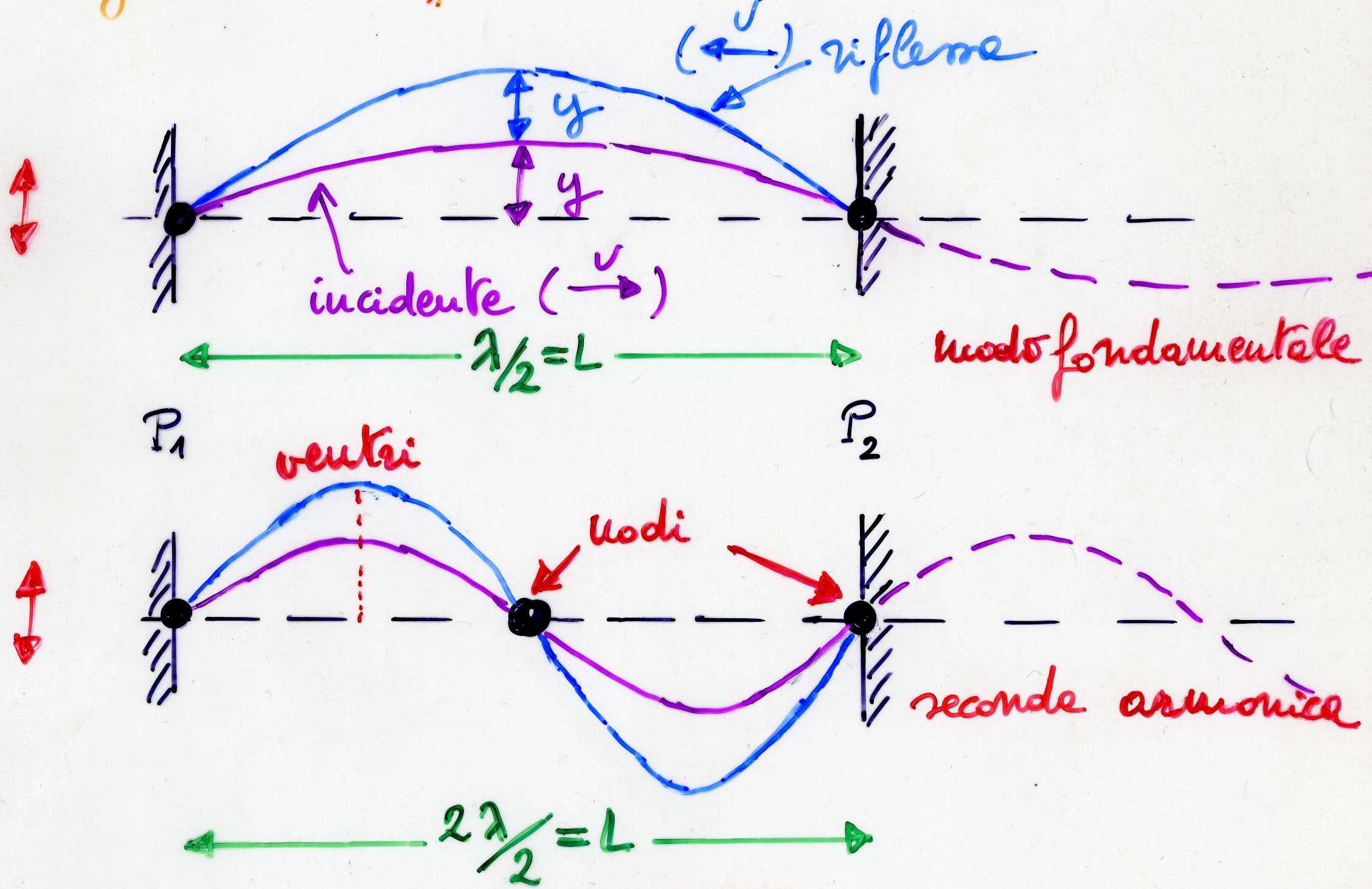 fln mag 14
76
Onde stazionarie (2)
per ottenere la risonanza tutte le onde devono essere in fase
	n = v/λn = nv/(2L) = n1    n = 1,2,3 ....
	dove  1 = v/(2L) = 1/(2L)√(F/μ) è la frequenza fondamentale
i nodi sono i punti dove l’ampiezza dell’onda è sempre = 0,       i ventri quelli dove l’ampiezza è massima
non c’è propagazione di energia fuori della corda, l’onda non viaggia (onda stazionaria)
(*) si può mostrare che la dipendenza da x e t si separa
	y = 2Asin(2πx/λ)cos(2πt)
	la condizione dei nodi  sin(2πx/λ) = 0 dà 2L/λn = n con n intero
(*) se invece un estremo è fisso (nodo) e l’altro mobile (ventre) – ad es. canna d’organo
	nλn/4 = L  con n = 1,3,5 .... dispari
	1 =v/(4L)
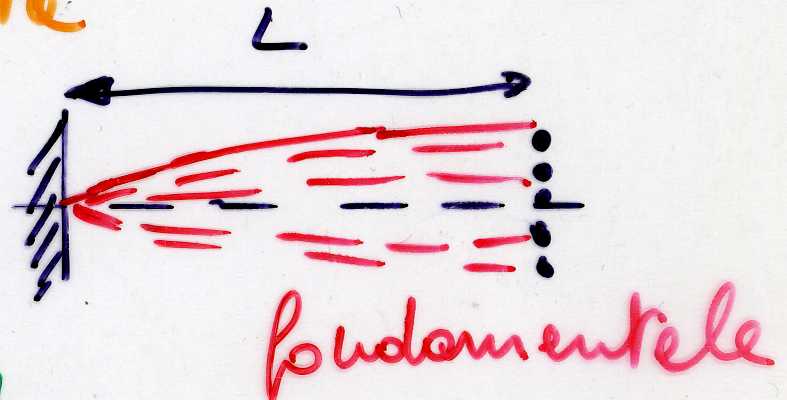 fln mag 14
77
(*) paragrafi facoltativi
Battimenti (*)
due (o più) onde di frequenza vicina e di uguale ampiezza, ad es.







	interferenza → frequenza media  = (1+2)/2 per un termine modulante batt = (2-1)/2
usati per accordare strumenti musicali
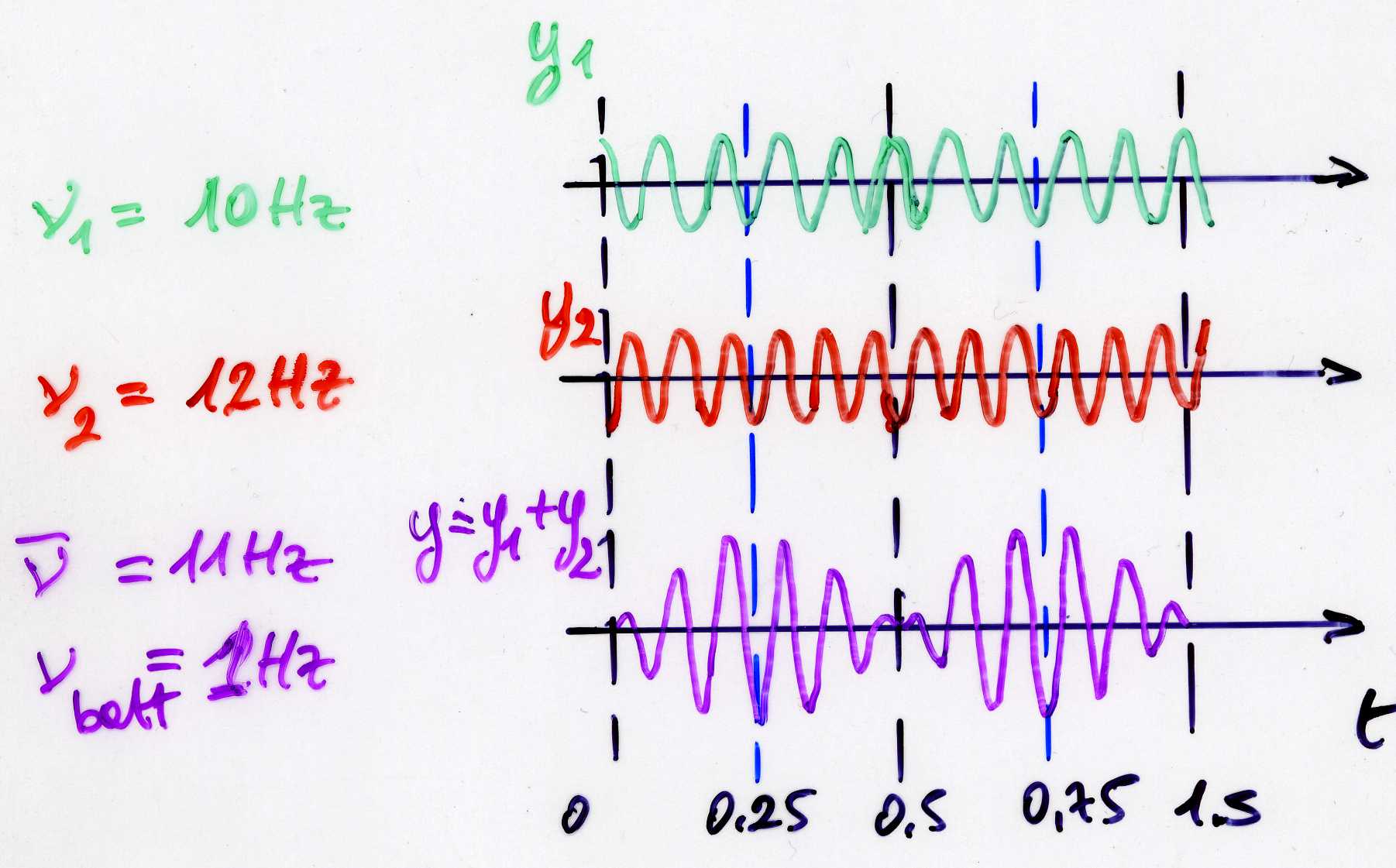 (*) facoltativo
fln mag 14
78
Moto periodico generico: teorema di Fourier (*)
il moto armonico semplice è il più semplice moto periodico → un generico moto periodico, ad es. g(t), è esprimibile con una sovrapposizione di m.a.s., f(t)
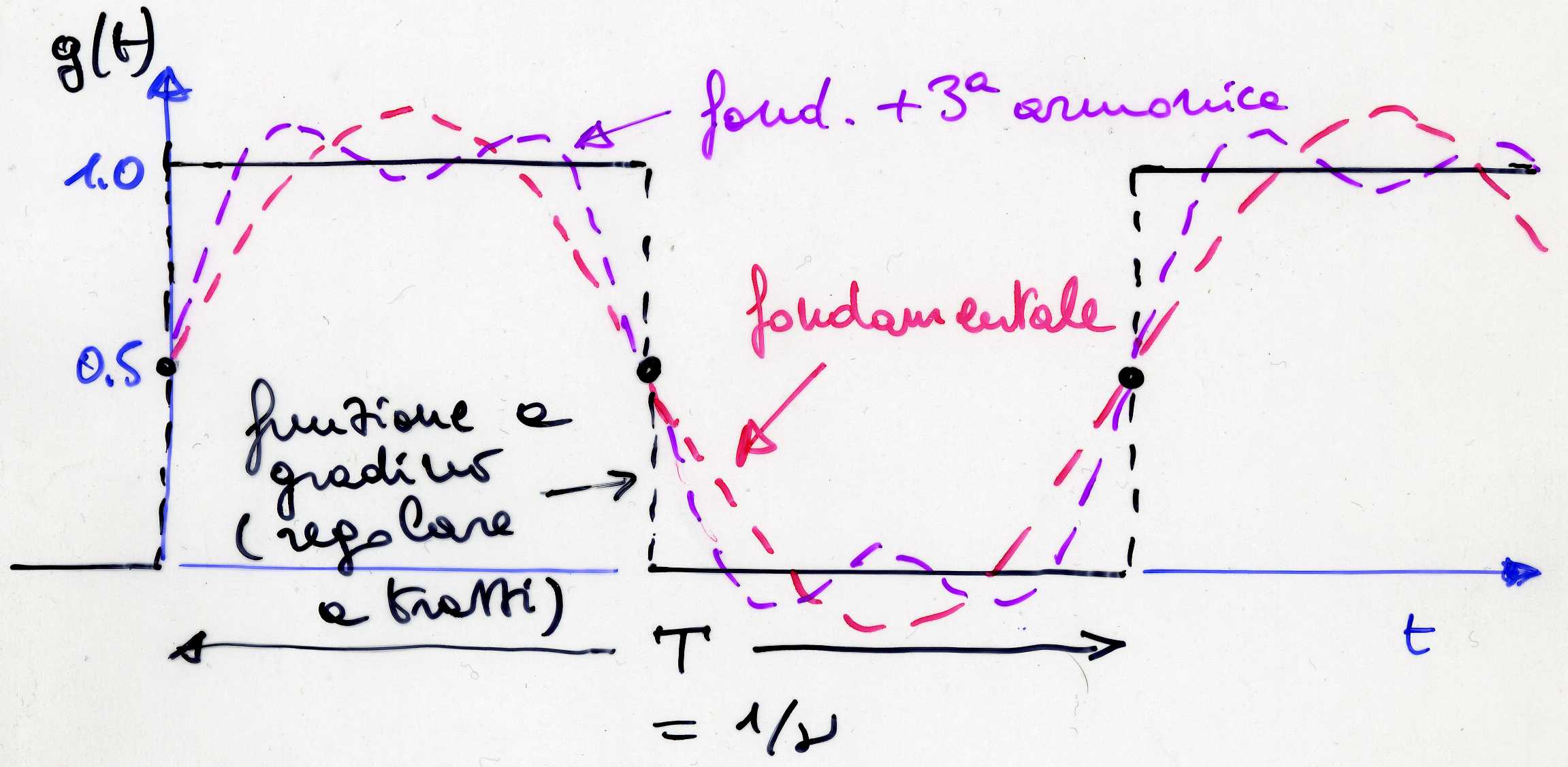 (*) in alternativa a pagg. 54-61
fln mag 14
79
[Speaker Notes: L’orecchio umano divide le onde sonore incidenti nelle loro componenti di frequenza diversa attraverso metodi meccanici sfruttando risonanze naturali. In particolare differenti terminazioni nervose nei nostri orecchi sono sensibili a frequenze differenti. Ma e` anche possibile analizzare un suono matematicamente per determinare le sue frequenze componenti. Questo puo` essere fatto grazie ad un metodo, inventato da un matematico francese del 18esimo secolo chiamato Jean-Baptiste Joseph Fourier (21 Marzo 1768 - .. … 1830), noto come trasformata di Fourier.]
Teorema di Fourier (2) (*)
V moto periodico di dato T () è rappresentabile come somma di tanti (in generale ) m.a.s. di frequenza  (fondament.), 2, 3 ... (armoniche super.), in generale sfasati fra loro – teorema di Fourier 
strumenti diversi hanno, per una stessa nota, la stessa fondamentale ma diverse armoniche (diverso spettro)
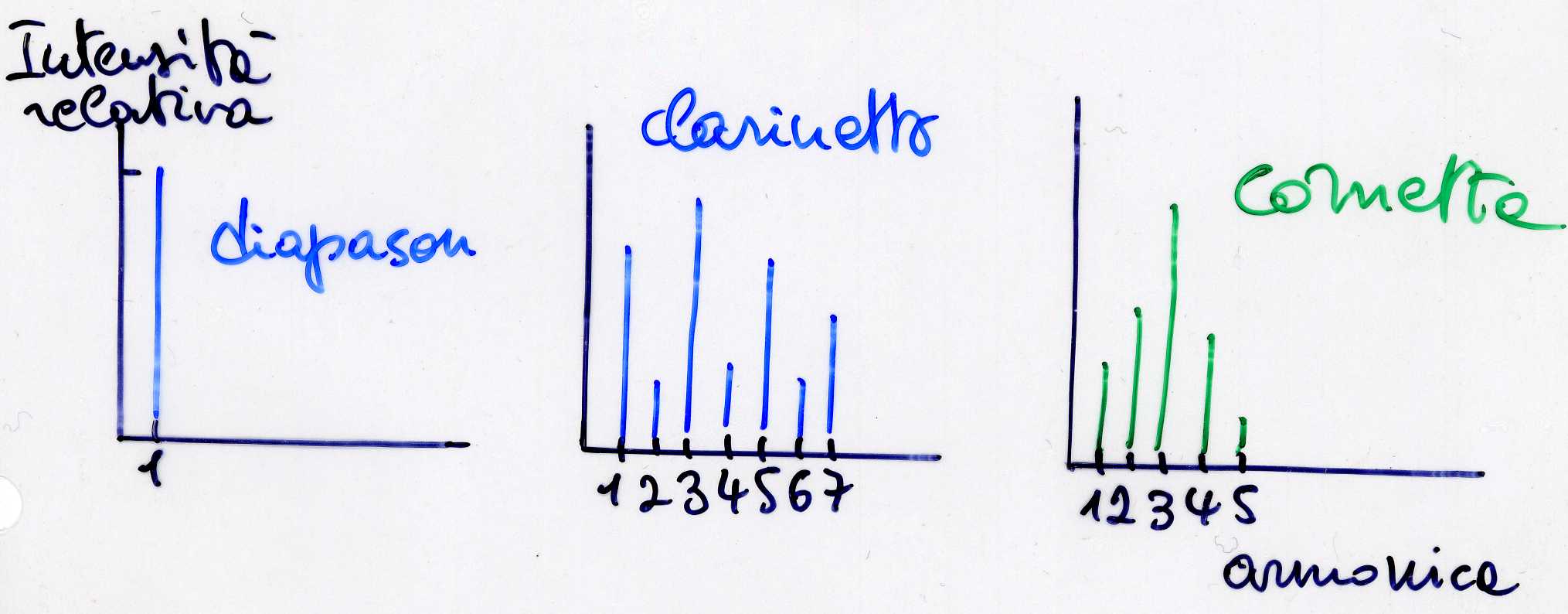 (*) in alternativa a pagg. 54-61
fln mag 14
80
Onde sonore
onde di pressione in gas, liquidi, solidi
aria (20°C)  v = √(γRT/M) = 343 m/s 
H2O            v = 1450 m/s 
I = p2max/(2ρv)
	dove (ρv) è l’impedenza acustica e pmax è in effetti un Δp, sovrapposto a p0 = 101.3 kPa
	pmax = 3 10-5 Pa   I0 = 10-12 W/m2   soglia di udibilità
	   “    “  30 Pa        I  “  1 W/m2        soglia del dolore  
 e λ, l’orecchio umano è sensibile nell’intervallo
	 = (30, 20000) Hz           [< 30 Hz infra-s., > 20 kHz ultra-s.]
	→ λ = (10, 0.02) m in aria 
	(l’orecchio del Myotis lucifugus  max~200 kHz u.s. λ~2 mm)
sovrappressione
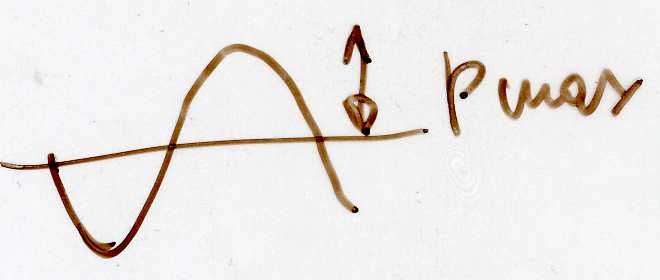 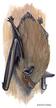 fln mag 14
81
[Speaker Notes: [M2L2T-4/(ML-3)(LT-1)] = [MT-3] = [E/(TA)]]
Onde sonore (2)
u.s. in H2O   es. 5 MHz → λ ~ 0.3 mm 
 	si usano cristalli piezoelettrici: ecografia, produzione di emulsioni, lavaggi, effetti biologici su batteri 
sensibilità dell’orecchio: 12 ordini di grandezza in intensità ~ logaritmica (legge di Fechner) → scala logaritmica
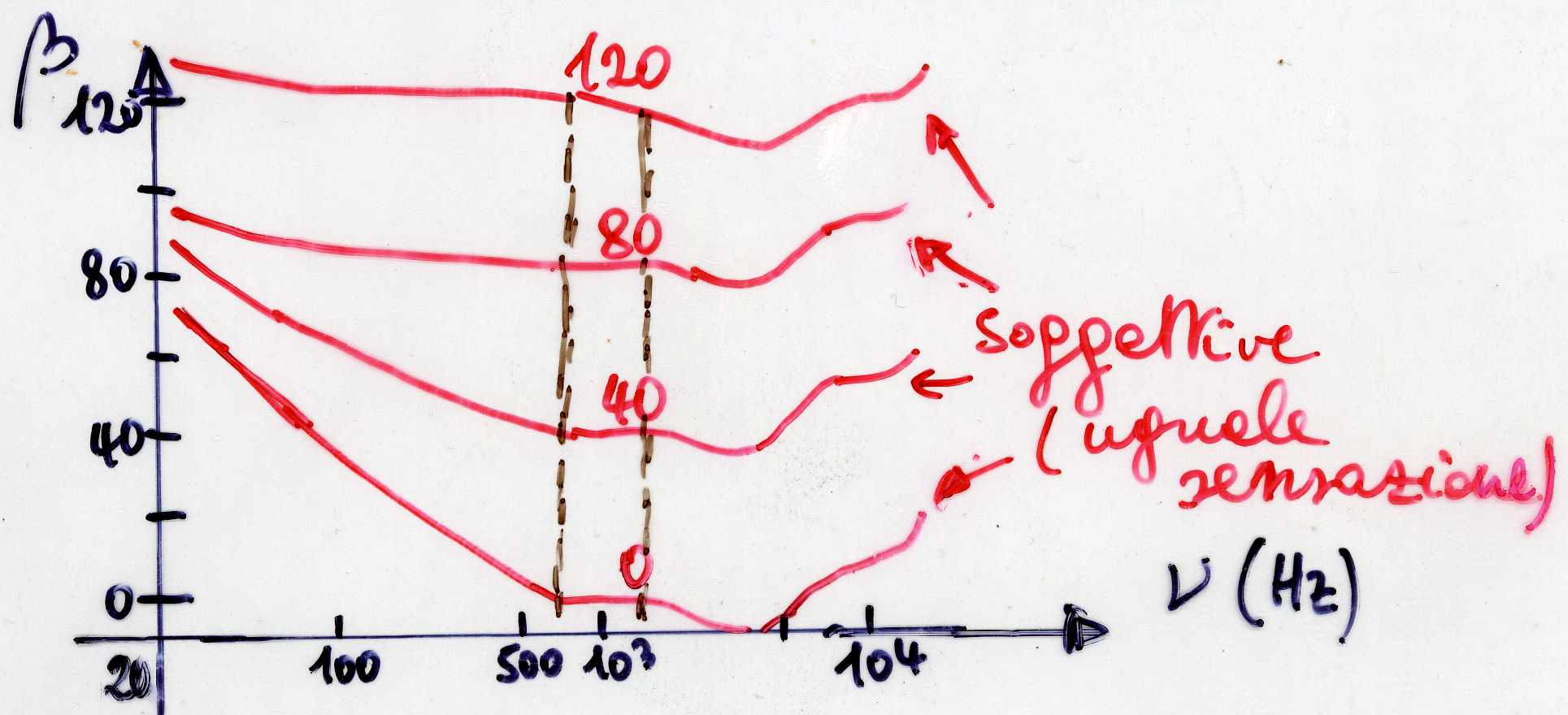 β=10log10(I/I0)
fln mag 14
82
[Speaker Notes: L’orecchio umano divide le onde sonore incidenti nelle loro componenti di frequenza diversa attraverso metodi meccanici sfruttando risonanze naturali. In particolare differenti terminazioni nervose nei nostri orecchi sono sensibili a frequenze differenti. Ma è anche possibile analizzare un suono matematicamente per determinare le sue frequenze componenti. Questo può essere fatto grazie ad un metodo, inventato da un matematico francese del 18esimo secolo chiamato Jean-Baptiste Joseph Fourier (21 Marzo 1768 - .. … 1830), noto come trasformata di Fourier.]
Onde sonore (3)
si definisce livello d’intensità
	β = 10log10(I/I0)
	che si misura in decibel (dB), dove I è l’intensità che corrisponde a β e I0 = 10-12 W/m2  la soglia di udibilità (con riferimento all’orecchio umano)
soglia di udibilità:   β = 10log10(I0/I0) = 0 dB 
	    “     del dolore:   β = 10log10(1012) = 120 dB  
	traffico stradale ~ 70-80 dB  (inquinamento acustico)
siccome I  A2 si ha una definizione analoga di β
	β = 20log10(A/A0)
	con A ampiezza corrispondente a β etc.
fln mag 14
83
Effetto Doppler(*)
consideriamo una sorgente S di onde sonore di frequenza  ed un osservatore O ad una certa distanza; se i due sono relativamente fermi, O sentirà un suono avente la stessa 
supponiamo che S si muova verso O con vel. vs ed emetta una cresta per t=0: la successiva sarà emessa dopo T=1/, intanto la 1a ha viaggiato λ=vT=v/ mentre S ha viaggiato vs/ → separazione fra due creste success.
	λ’ = v/–vs/ = (v–vs)/ 
	e O sente una frequenza 
	’ =  v/(v–vs) 
	(’ = v/λ’, se si muove S, la vel. delle onde non cambia)
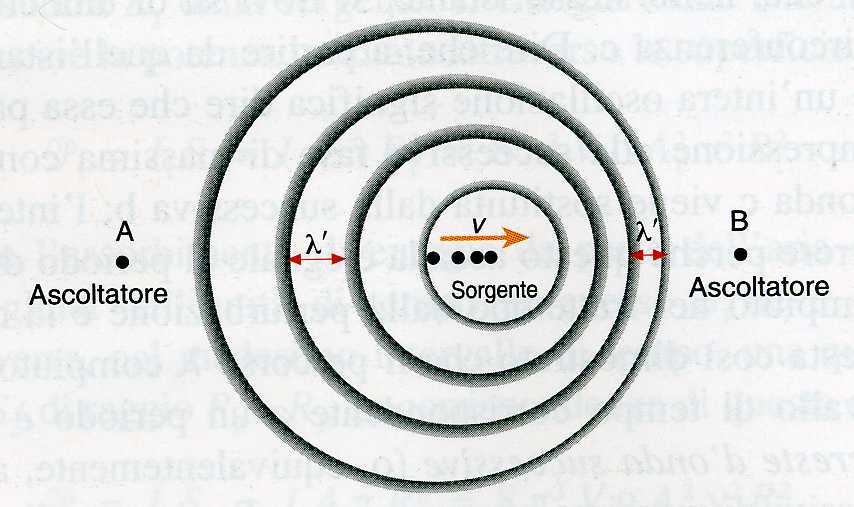 (*) facoltativo
fln mag 14
84
Effetto Doppler (2) (*)
se S si allontana da O, si avranno creste più spaziate
	λ’ = (v+vs)/     e    ’ =  v/(v+vs)
supponiamo ora S ferma e O che si avvicina con vel. vo , la vel. delle onde relativa ad O è v+vo , quindi O incontra le creste con frequenza 
	’ = (v+vo)/λ =  (v+vo)/v
	(λ = v/, il moto di O non ha effetto sulla λ del suono,    O intercetta solo più creste di quando è fermo relativamente ad S)
S ferma e O si allontana, la vel. delle onde relativa ad O è v–vo e avremo
	 ’ = (v–vo)/λ =  (v–vo)/v
(*) facoltativo
fln mag 14
85
vs> 0
vo> 0
v
vs< 0
vo< 0
Effetto Doppler (3) (*)
riassumendo: quando S e O si avvicinano, la frequenza del suono percepita da O aumenta; quando si allontanano, diminuisce – lo spostamento di frequenza può servire a misurare la velocità relativa
riassumendo in una sola formula


	dove vs, vo vanno presi con valore e segno: saranno +vi se sono paralleli a v, –vi se antiparalleli 
le formule valgono per tutte le onde meccaniche (nei gas, liquidi, solidi); per la luce valgono in 1a approx, se le vel. sono << c, inoltre conta solo la vel. relativa
(*) facoltativo
fln mag 14
86
Applicazioni dell’effetto Doppler (*)
radar (radio detecting and ranging) per misura di vs
ecoDoppler con US; lo spostamento di frequenza è 
	Δ = 2(vs/v) cosθ
	dove vs è la vel. della sorgente (sangue, globuli rossi), v = 1540 m/s quella del suono nei tessuti molli, θ è l’angolo fra trasduttore e vaso sanguigno
si lavora con impulsi                                                       brevi (come i delfini,                                                       pipistrelli etc.) ed i                                                           segnali riflessi (eco)                                                          sono processati                                                  matematicamente –                                                           rosso e blu indicano                                                           vs +va e –va, rispett.
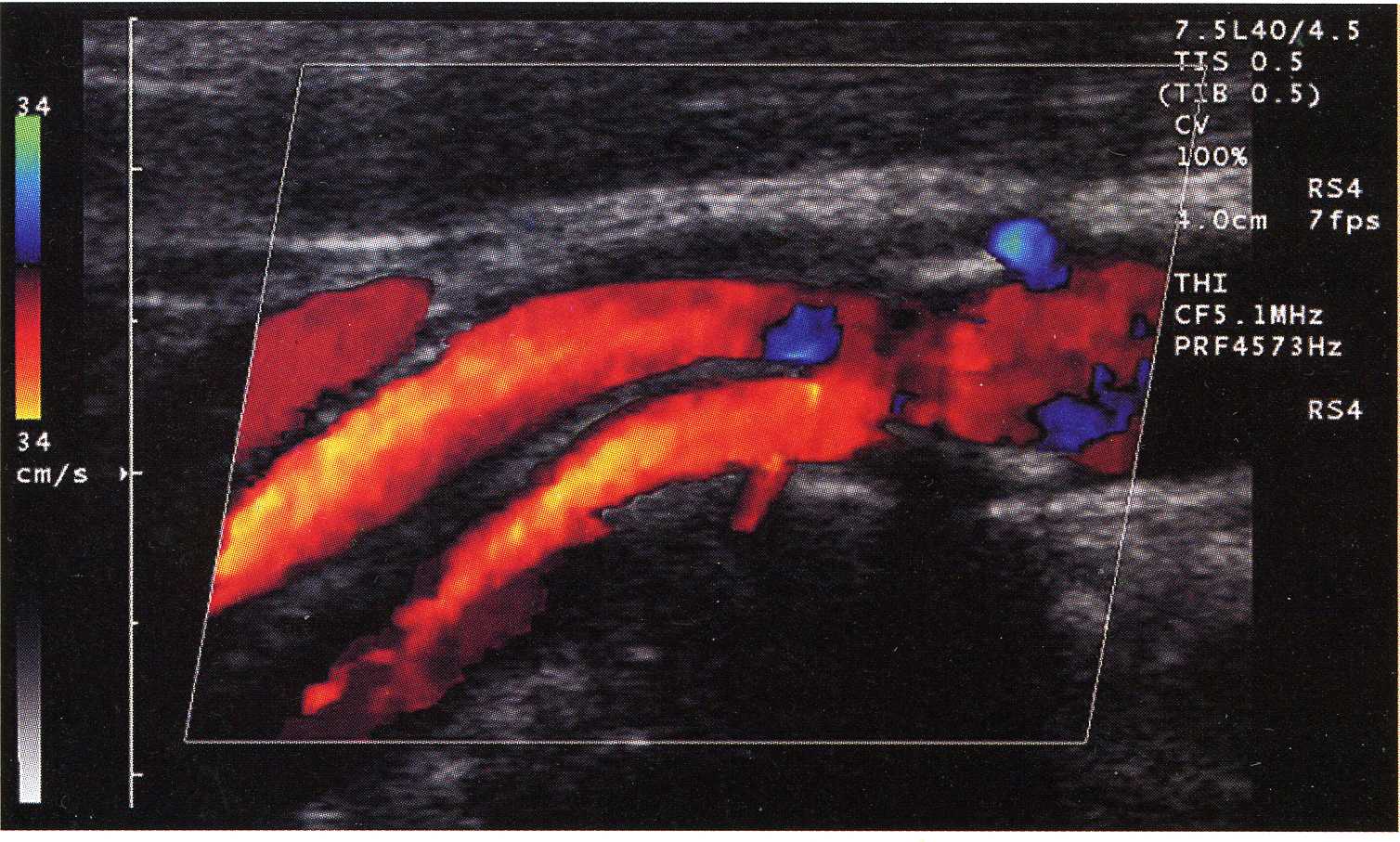 fln mag 14
(*) facoltativo
87
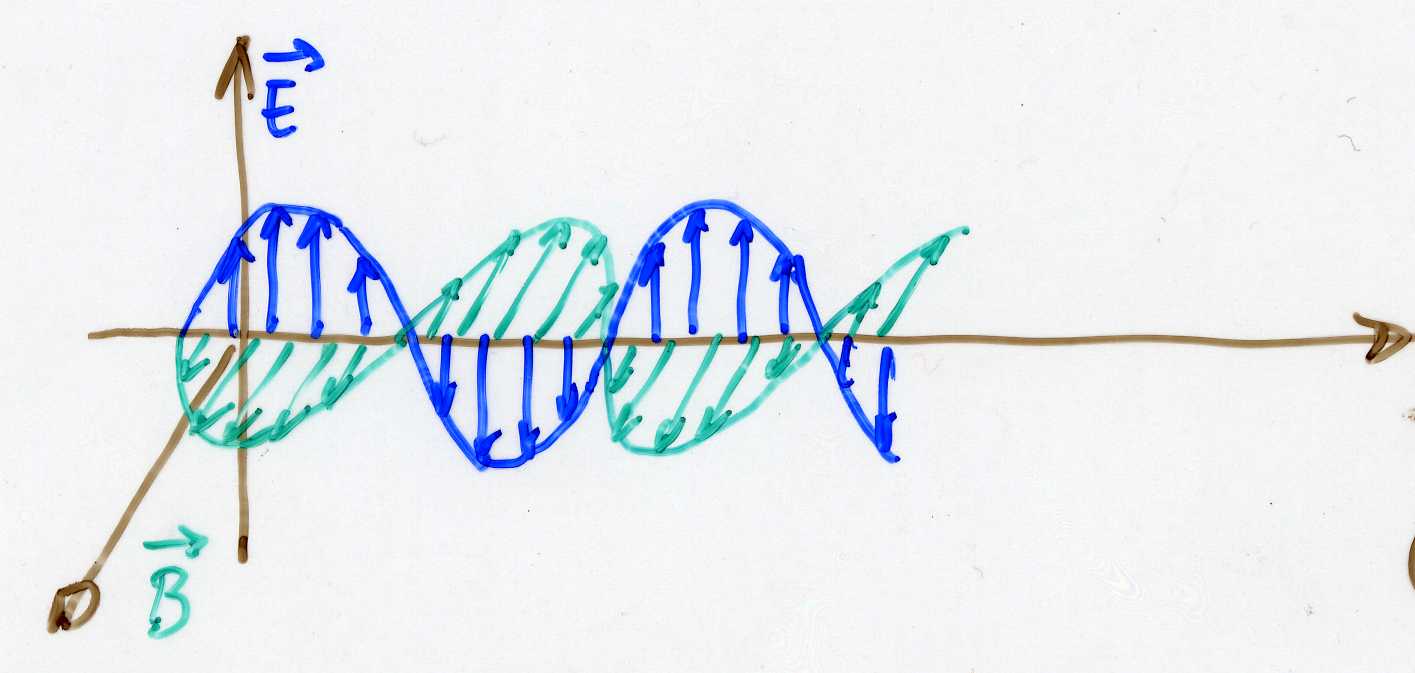 Ottica fisica
fln mag 14
88
Principio di Huygens
propagazione di onde in mezzi omogenei e isotropi: l’inviluppo delle onde sferiche elementari emesse dai punti di un fronte d’onda dà il nuovo fronte d’onda 
[ampiezza onde elem. max in avanti è = 0 per    θ >= π/2 (non ci sono onde regressive)] 
può essere esteso a mezzi anisotropi (birifrangenza) e alla propagazione in mezzi diversi (riflessione e rifrazione)
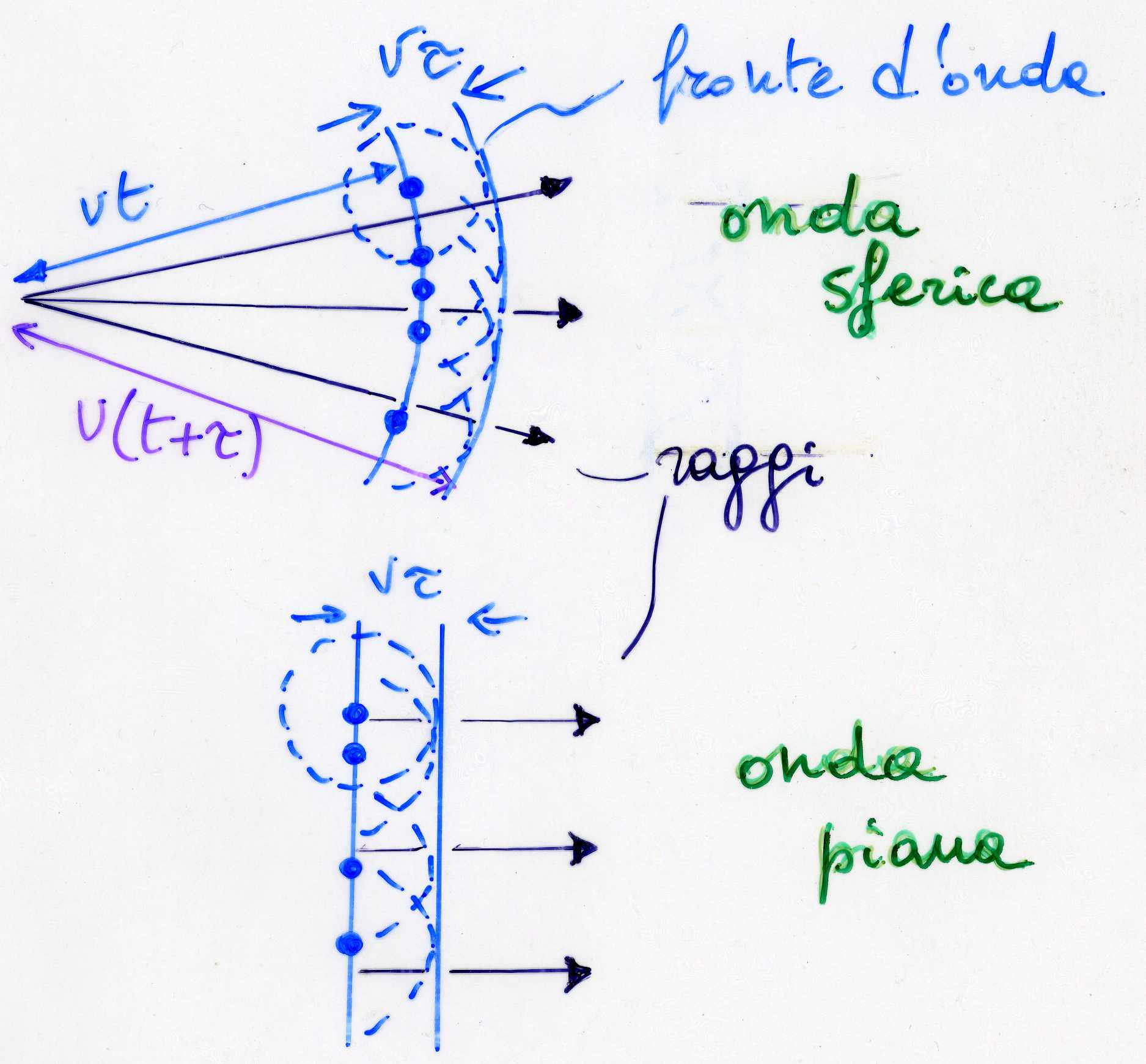 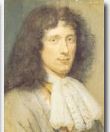 fln mag 14
89
Applicazione del principio di Huygens
il principio di Huygens spiega naturalmente la diffrazione delle onde
ad es. un fronte d’onda piano è trasmesso solo parzialm. da una fenditura, ai bordi si sviluppa un’onda sferica la cui ampiezza decresce come 1/(distanza dalla fenditura)
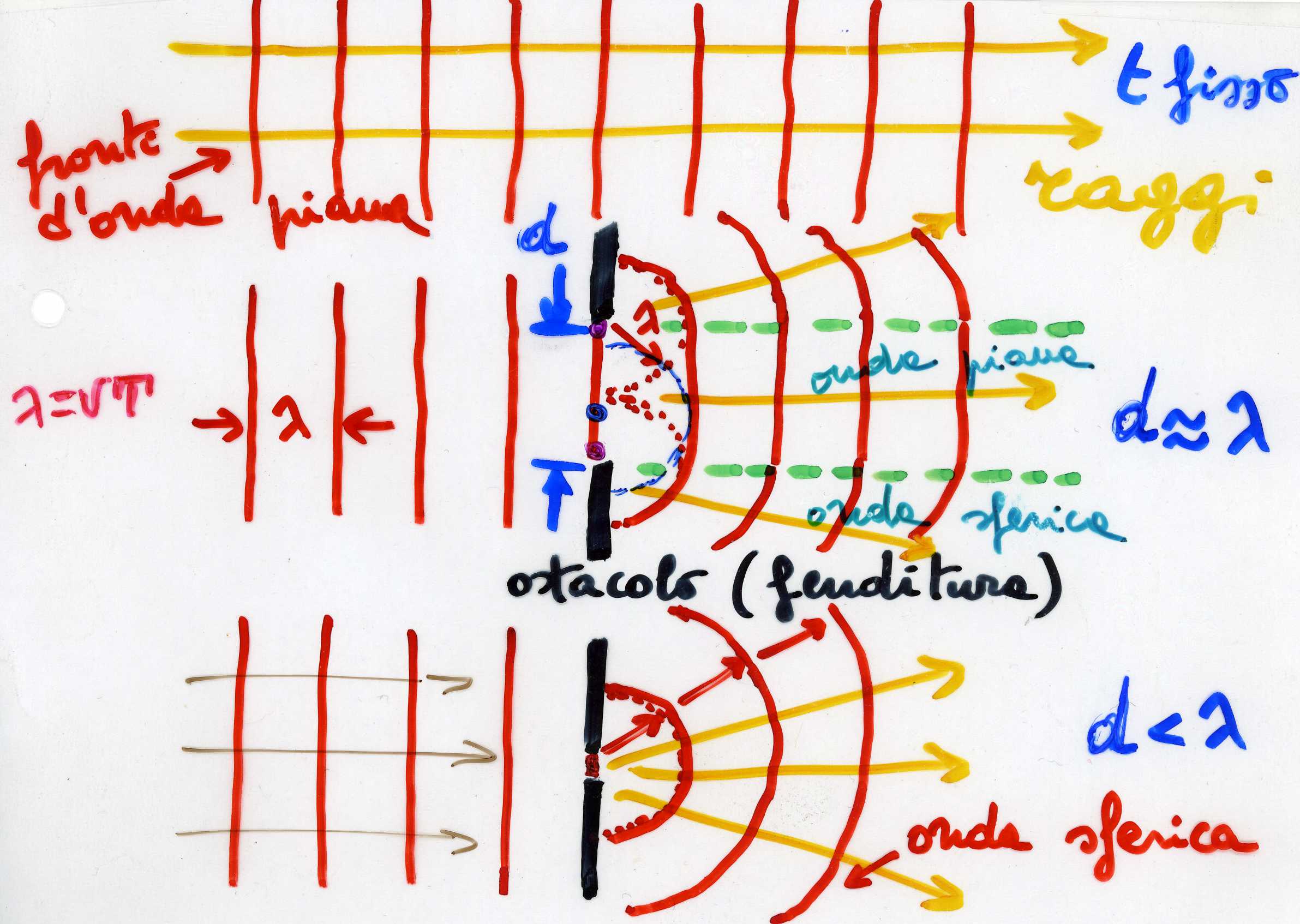 fln mag 14
90
Diffrazione delle onde
non si possono selezionare i raggi! quando un’onda incontra un ostacolo/fenditura di larghezza d
d >> λ, si seleziona una larga parte del fronte d’onda, effetti di diffrazione solo ai bordi
d >~ λ, diffrazione e trasmissione
d < λ, dopo l’ostacolo l’onda è interamente diffratta (~ onda sferica o cilindrica) 
onde sonore λ fra (0.02, 10) m              diffrazione importante
onde luminose λvis fra (0.4, 0.7)·10-6 m   ottica geometrica
risoluzione di punti vicini/ potere di localizzazione degli strumenti ottici (ad es. microscopio)
	→ risoluzione ≈ λ
	λblu = 4.5 10-7m ~ 104r0, raggio di Bohr (H)
non si possono 
“vedere” gli atomi
in senso stretto
fln mag 14
91
Cammino ottico
in un’onda piana varia solo la fase
	t fisso:         y = Asin(2πx/λ)           A = cost 
onda che segue cammini diversi (passa in mezzi diversi)





cammino ottico:   l1,2 = n1,2x      (x/λ1,2 = n1,2x/λ)
differenza di fase: δ = (2π/λ)(l2-l1) 
oppure si può variare il cammino                                   geometrico
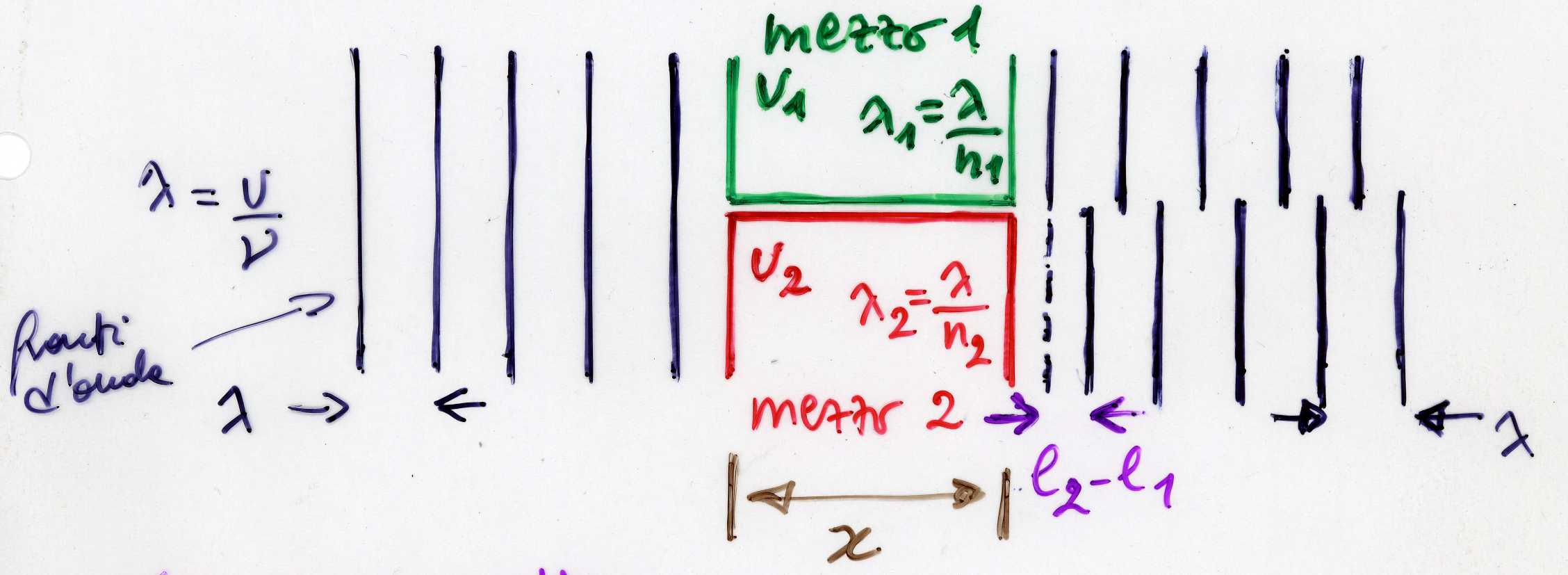 sfasamento: effetto
del mezzo sull’onda
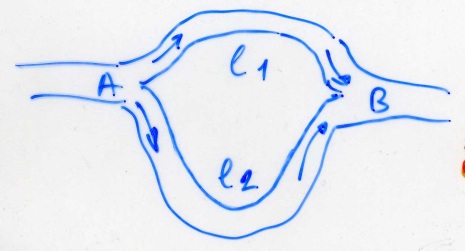 fln mag 14
92
[Speaker Notes: Il prodotto   Δ = nd    è detto cammino ottico e rappresenta la distanza che la luce percorre nel vuoto nello stesso tempo impiegato per percorrere la distanza d nel mezzo.   In generale, se la luce attraversa mezzi aventi diverso indice di rifrazione:      Δ = nd + n’d’ + n’’d’’ + ...]
Interferenza di onde armoniche (*)
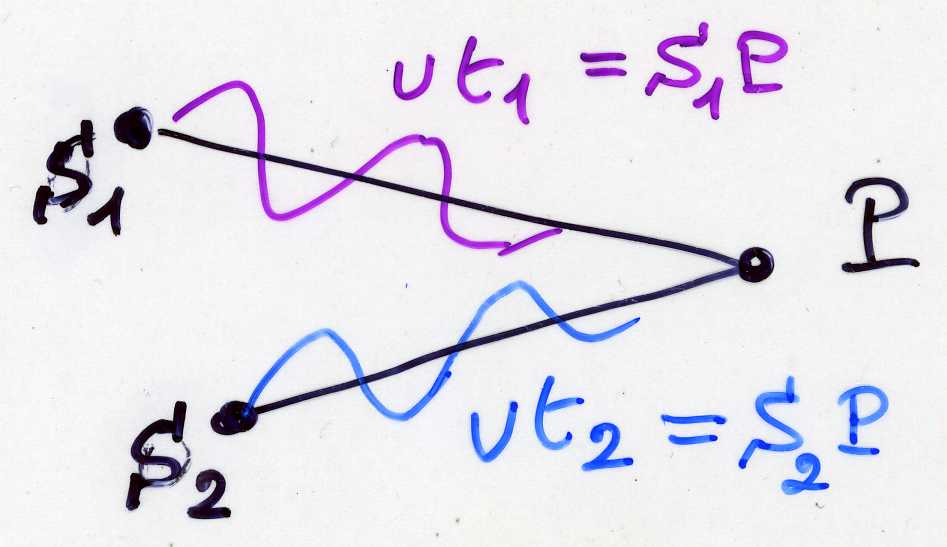 x fisso (P), onde monocrom., stessa A
	y1 = Acosωt 
	y2 = Acos(ωt+δ)
si ha sempre interferenza (ma con la luce normale, emissioni atomiche scorrelate e brevi, non si evidenzia) 
c’è interferenza sia con onde lungitudinali che trasversali 
ad es.
differenza di fase
δ = 2πv(t2-t1)/λ
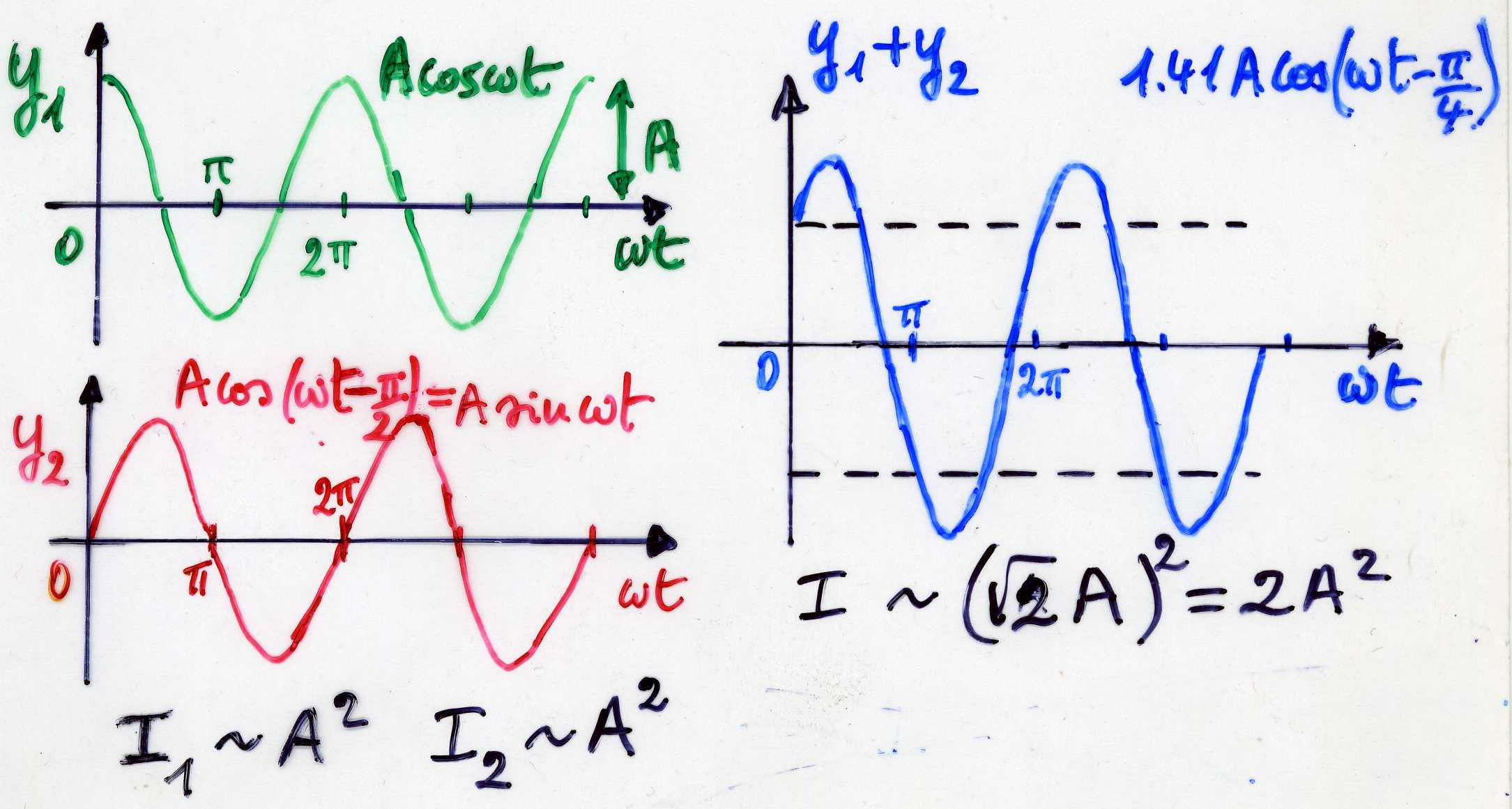 I1+I2 = I
(*) facoltativo
fln mag 14
93
Interferenza (2) (*)
se      δ = 2mπ        m = 0,1,2 ... 
	         [Δx = mλ]
	si ha interferenza costruttiva: le ampiezze si sommano
	          I  (A+A)2 = (2A)2 = 4A2
se      δ = (2m+1)π        m = 0,1,2 ... 
		    [Δx = (2m+1)λ/2]
	si ha interferenza distruttiva, le ampiezze si sottraggono
		    I  (A-A)2 = 0
NB per evidenziare l’interferenza δ deve essere fisso 
    (→  sorgenti coerenti, relazione di fase fissa, il che non è vero per la luce normale)
(*) facoltativo
fln mag 14
94
Interferenza della luce – esperienza di Young
da una sorgente monocromatica (ad es. linea                  D del Na, λ = 589 nm) se ne ottengono due              coerenti, relazione di fase fissa, con artifici:                   due fenditure (Young) [o due specchi (Fresnel)]
la luce prodotta dalle fenditure S1 e S2 è raccolta            su uno  schermo lontano (oppure si inserisce una      lente) dove si osservano le frange d’interferenza
in O, equidistante da S1 e S2, le due onde              arrivano sempre in fase → interferenza              costruttiva, max d’intensità, frangia chiara
muovendosi sullo schermo, la diff. di cammino aumenta fino all’opposizione di fase, 0 di intensità, frangia scura; poi le onde ritornano in fase, frangia chiara etc.
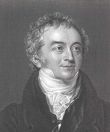 fln mag 14
95
Interferenza della luce (2)
=
fln mag 14
96
Interferenza della luce (3)
in P generico, le onde difratte da S1 e S2 sono in fase  se la diff. di cammino ottico è un numero intero di λ (in opposizione se numero dispari di λ/2) 
	in fase           dy/L = mλ               m= 0,1,2,...
	in opposiz.    dy/L = (2m+1)λ/2           ”
	diff. di fase    2πdy/(λL) 
distanza fra massimi / righe gialle (o minimi / righe scure) sullo schermo
	ym – ym-1 = Lλ/d                      →    λ = (d/L)Δy
	con λ ~ 0.6 μm,  d = 1 mm,                                              L = 2 m  →   Δy = 1.2 mm
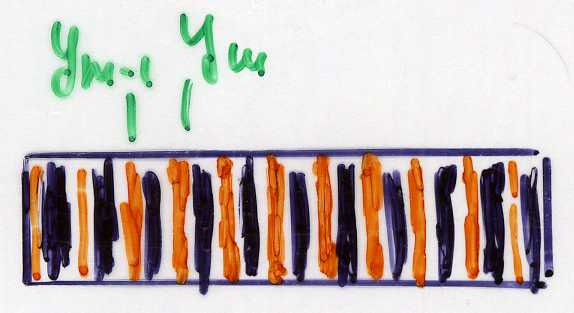 fln mag 14
97
Interferenza della luce (4)
l’interferenza della luce prova che la luce è un fenomeno ondulatorio (ma non se è trasversale o longitudinale, per distinguere bisogna studiare la polarizzazione)
se non si usa una sorgente monocromatica → max e min sovrapposti (a parte il primo) e non si osservano le frange
 intensità sullo schermo con 2 fenditure
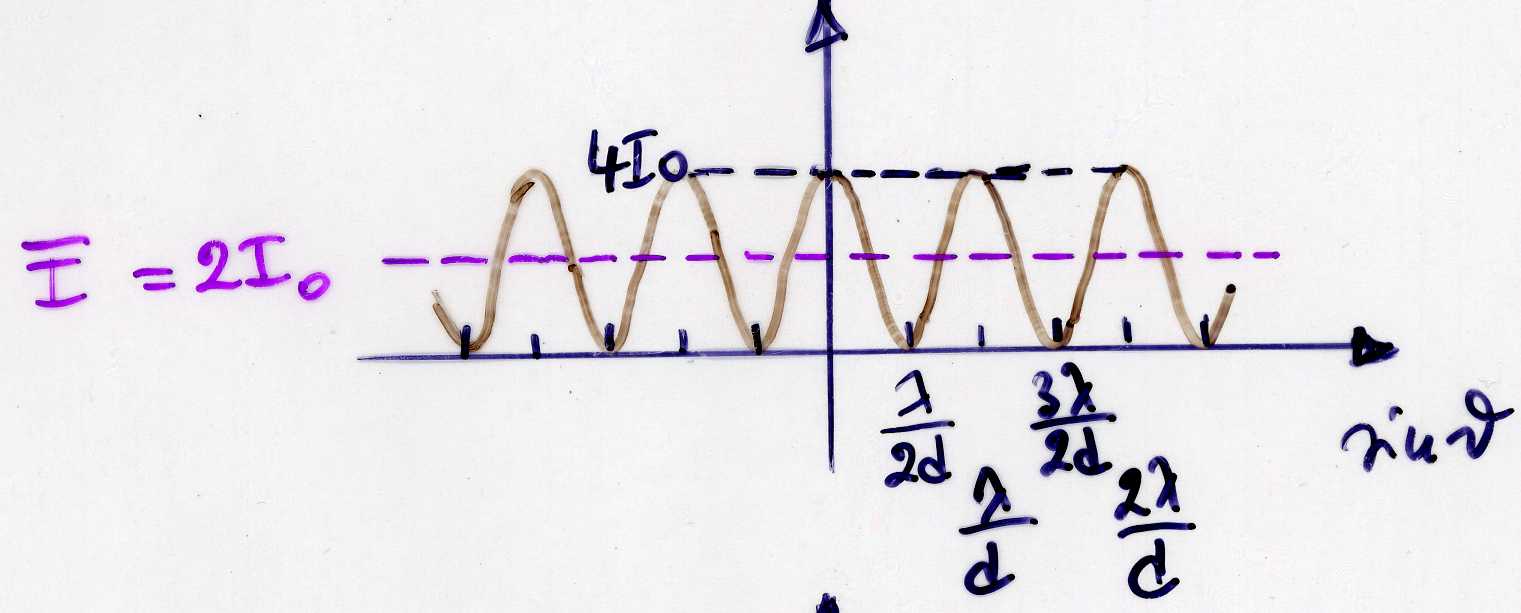 ~ y/L
fln mag 14
98
Interferenza della luce (5) (*)
se si ripete l’esperimento con un numero maggiore di fenditure si ottengono massimi più separati (e si sviluppano max secondari → è più facile misurare λ); ad es. con 4 fenditure l’intensità è
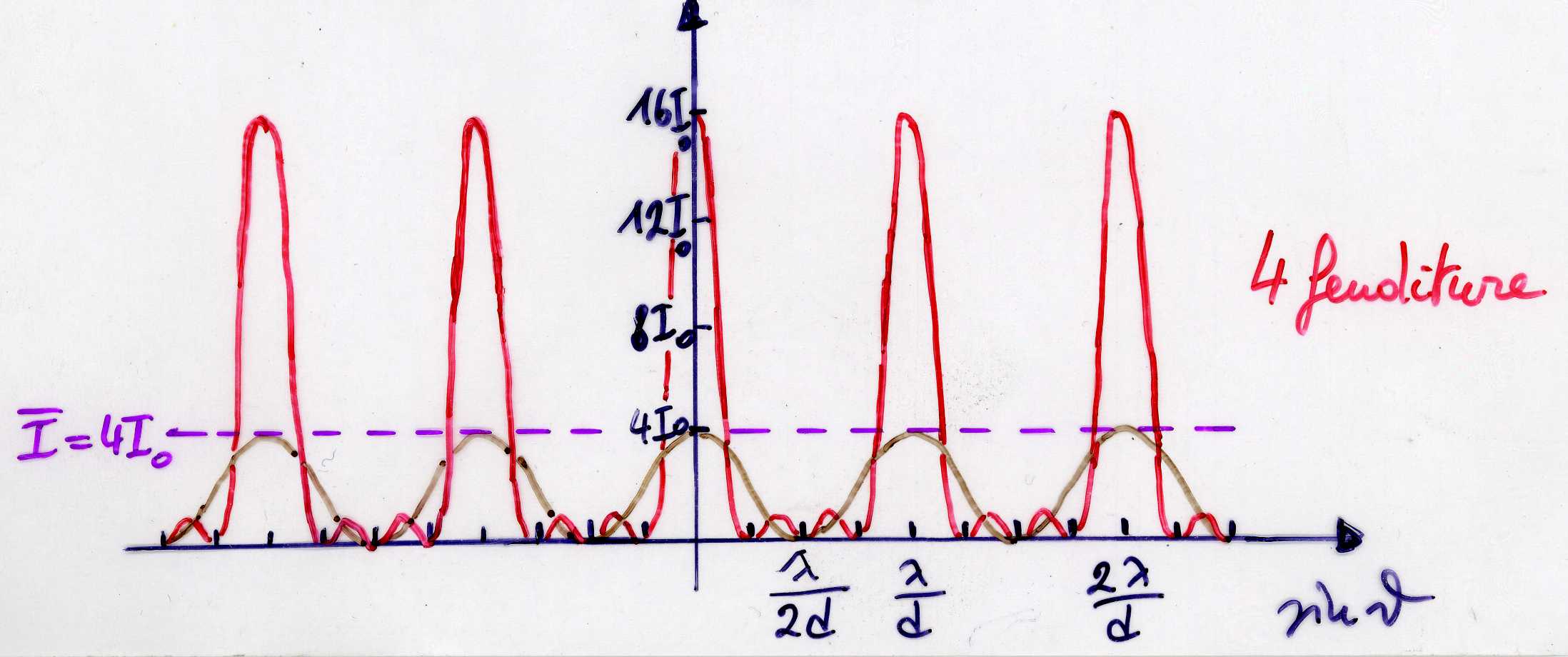 2 fenditure
(*) facoltativo
fln mag 14
99
Diffrazione da una fenditura
diffrazione à la Fraunhofer (schermo a grande distanza o nel piano focale di una lente)




scomponendo la fenditura in coppie di fenditure distanti a/2 si può vedere che c’è un max di I per θ = 0 e max secondari molto deboli
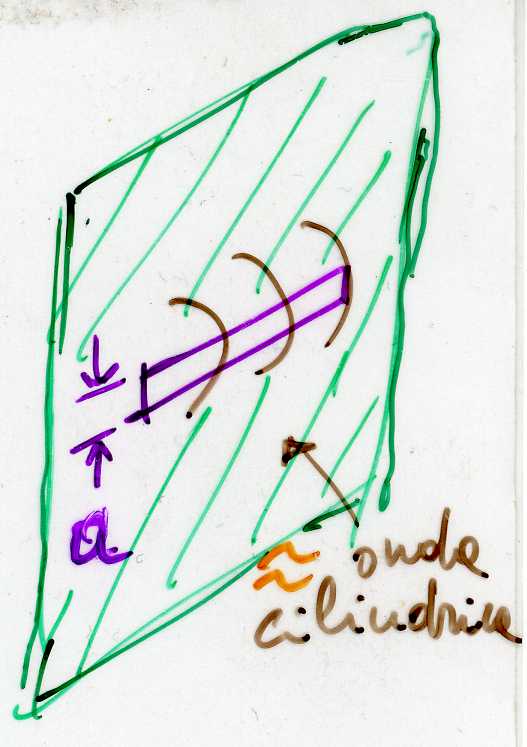 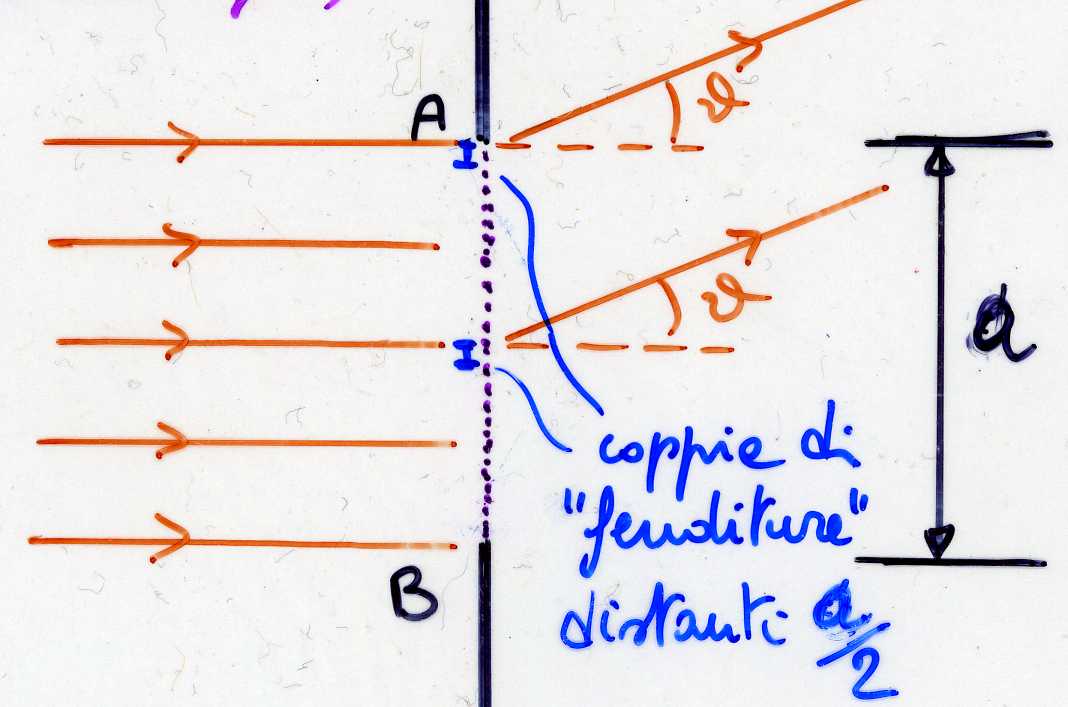 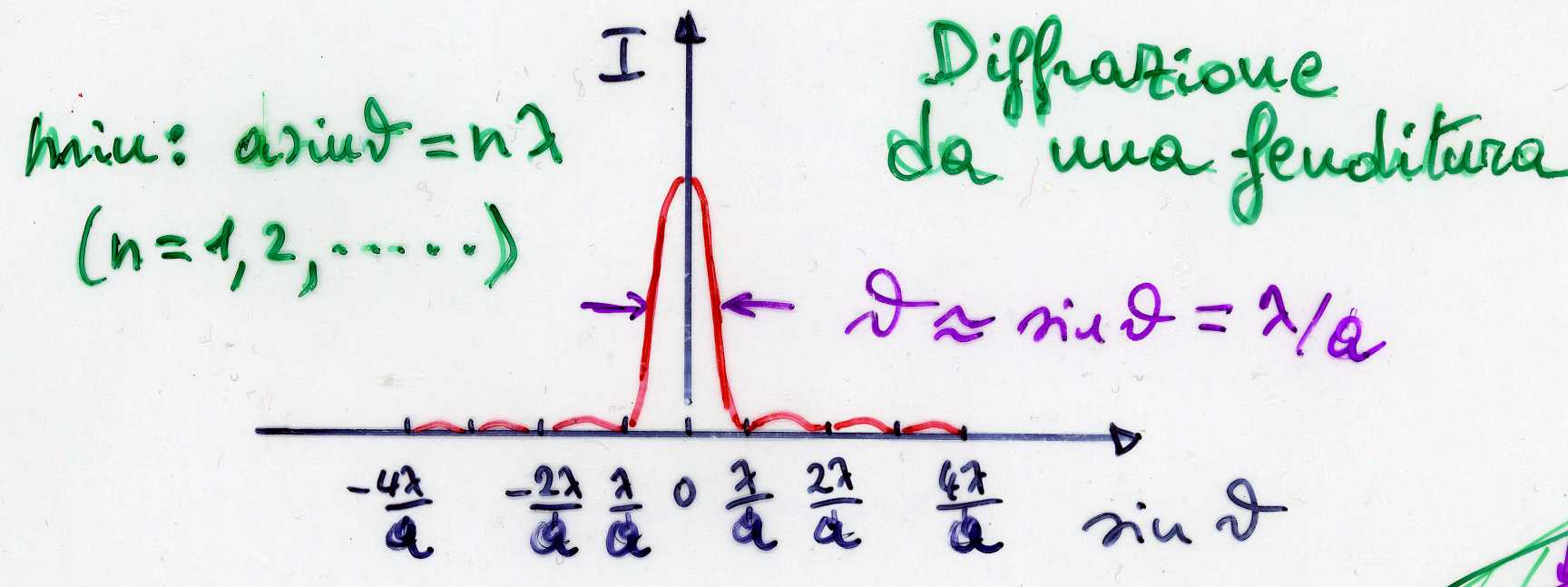 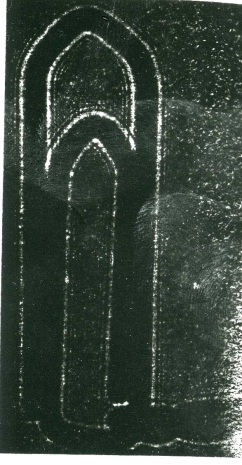 fln mag 14
100
Reticolo di diffrazione
realizzato con                                                        incisioni // su                                                                      vetro o plastica
se c’è un max per                                                          una coppia di                                                                 fenditure, tutte                                                                    le altre sono in                                                                       fase
	sinθ = kλ/d          k = 0,1,2,3 ...  
	ora θ è grande, es. λ = 0.589 μm, θ1 = 36.1° → misura di λ più precisa
se sinθ  kλ/d si ha interferenza distruttiva → max ben separati
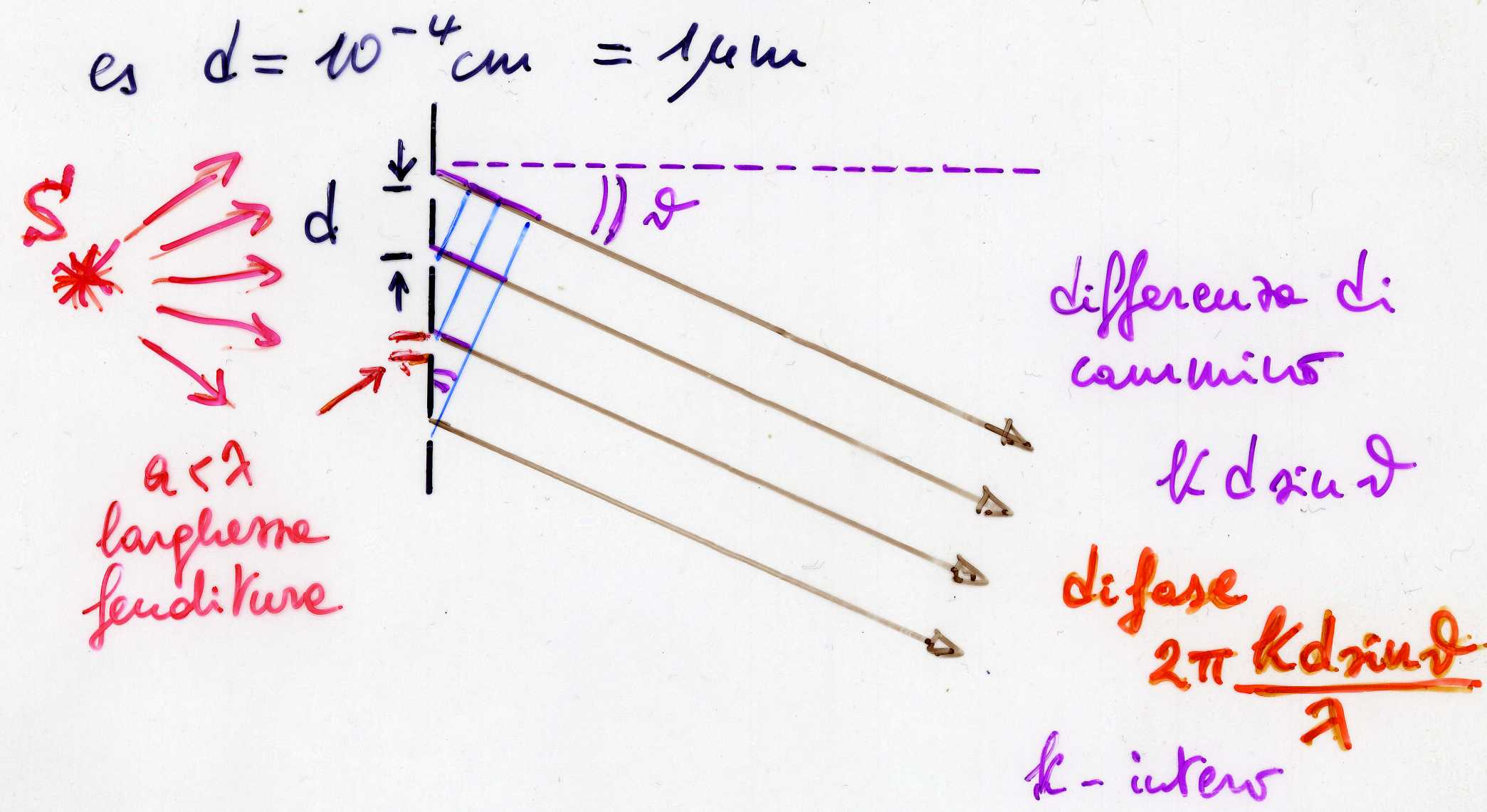 fln mag 14
101
Limitazioni dei microscopi
l’ingrandimento del microscopio ottico è dato approx da
	M = –(16 cm/fob)(25 cm/foc)
limitazioni
aberrazioni geometriche → diaframmi, sistemi di lenti (perdita di luce) 
aberrazioni cromatiche → lenti composte (perdita di luce, ogni rifrazione aria-vetro implica 4% di luce persa in riflessione, oltre ad artefatti, 4 lenti, 8 riflessioni, 32% di luce persa etc.) 
fob,min ~ 4 mm, foc,min ~ 10 mm
	→ M ~ –1000
limite intrinseco: dato dalla natura ondulatoria della luce, due punti luminosi appariranno in effetti come figure di diffrazione di larghezza  λ
fln mag 14
102
Limitazioni dei microscopi (2)
diffrazione da un’apertura / ostacolo di diametro D, larghezza della macchia ~ 1.22λ/D – due punti saranno separabili solo se le macchie non si sovrappongono



si può mostrare (principio di Abbe) che dmin = 0.61λ/(nsinθ) dove n è l’ind. di rifraz. del mezzo intorno all’obiett. e θ l’angolo sotto cui è visto l’obiettivo → ingrand. utile
	Mutile ~  d/dmin ~ 0.1 mm/0.2 μm ~ 500 
→ obiettivi a immersione (olio n = 1.55, λ’ = λ/n); UV, però lenti di SiO2 e fotografia → microscopio elettronico, λ  1/(mv)    (vedi microfisica)
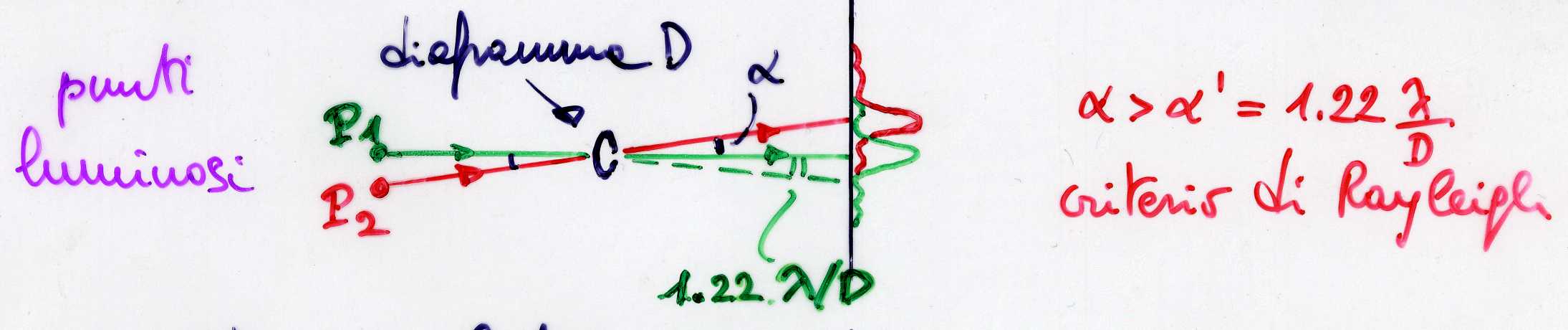 fln mag 14
103
Polarizzazione della luce
le onde e.m. sono trasversali: si dimostra osservando la polarizzazione della luce,  ad es. se E oscilla // direzione fissa si ha polarizzazione lineare 





polarizzazione: si ottiene con polaroids (catene allungate conduttrici in una direzione, assorbono una componente di E), riflessione, dicroismo, birifrangenza
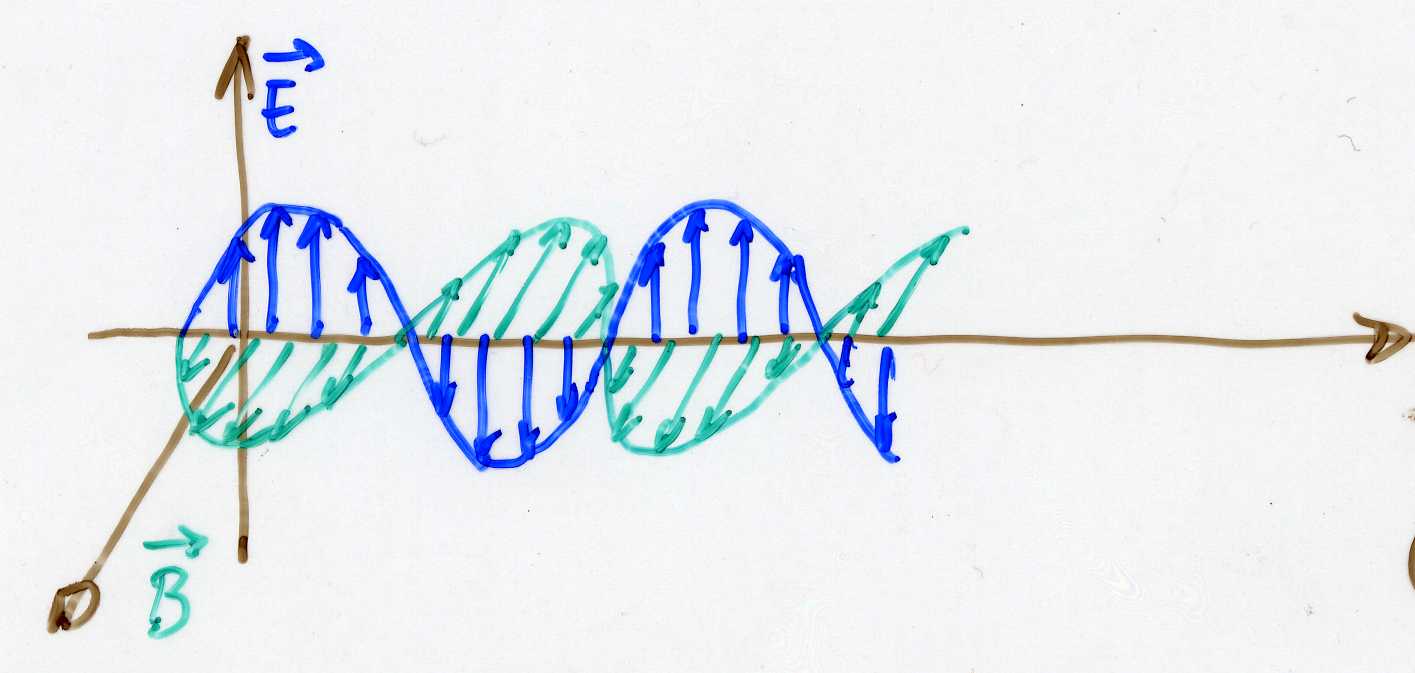 fln mag 14
104
[Speaker Notes: guardando con lenti polaroid la riflessione dela luce del sole su una superficie d’acqua (del mare) lievemente increspata, si osservano dei riflessi blu, mentre a occhio nudo o con lenti non polaroid i riflessi appaiono bianco-argentei]
Polarizzazione (2)
ad es. polarizz. per riflessione 
	n1sinθ1 = n2sinθ2 ;    θr = θ1 
	se α = 90°,  θ2 = 90°–θr    
	sinθ2 = cosθ1                                                         d’altra parte se le onde e.m.                                   sono trasversali, l’onda riflessa,                                dovuta all’oscillazione nel mezzo 2, non può avere una componente nella direzione di propagazione → risulta polarizzata ┴ al piano del                        disegno per un angolo θ1 = θp 
	tgθp = sinθp/cosθp = sinθ1/sinθ2 = n2/n1 
	legge di Brewster
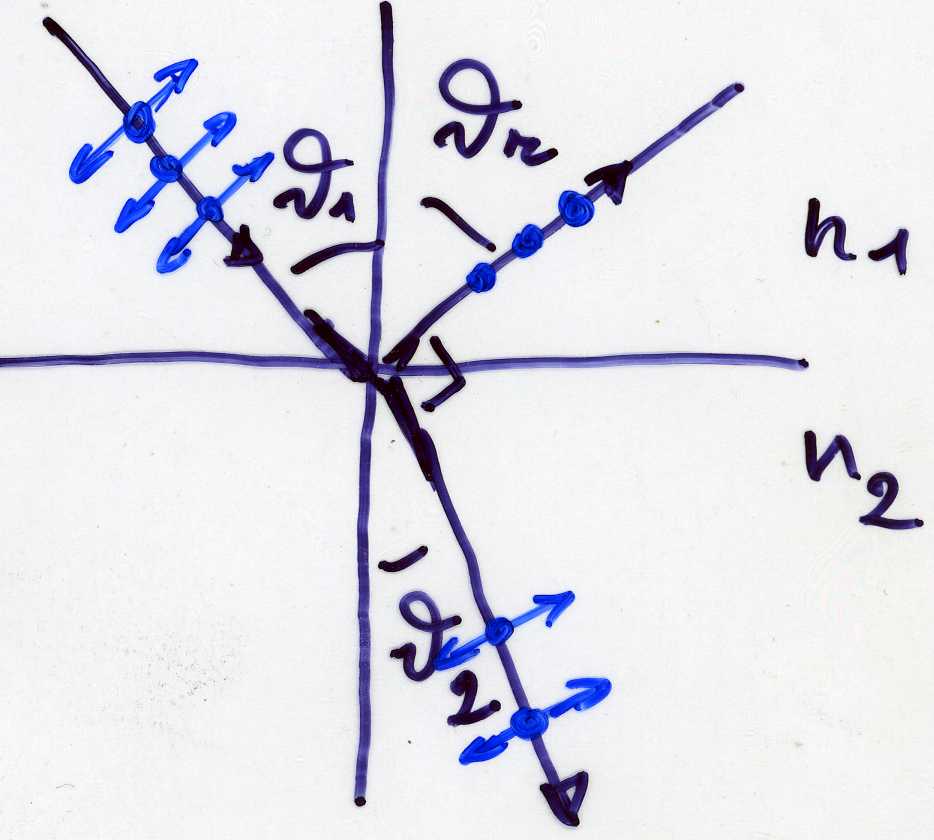 α
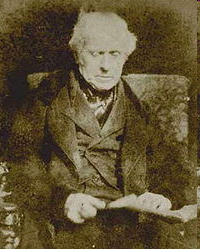 fln mag 14
105
Polarizzazione (3)
se un fascio di luce traversa un (o più) polaroid, solo una componente di E può passare, l’altra sarà assorbita → riduzione di ampiezza e di intensità 
legge di Malus, luce polarizzata linearmente in ingresso di ampiezza E0, intensità I0 
	E1 = E0cosθ1              I1 = I0cos2θ1 
	dove θ1 è l’angolo fra E e l’asse di trasmissione del polaroid, secondo cui la luce è polarizzata in uscita;
	se la luce non è polarizzata, θ1 = 45°,                      valor medio sul 1o quadrante,
	E1 = E0/√2                  I1 = I0/2
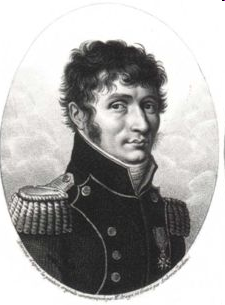 fln mag 14
106
Polarizzazione (4)
con due polaroid in                                                       serie, il 2o vede la                                                         luce passata dal 1o                                                            e basterà applicare                                                       due volte la legge                                                             di Malus 
con questo sistema                                                           è possibile studiare                                                         ad es. una soluzione                                                      otticamente attiva                                                       posta fra P1 e P2 e                                                         misurarne la                                                         concentrazione                                                                  angolo di cui ruota E
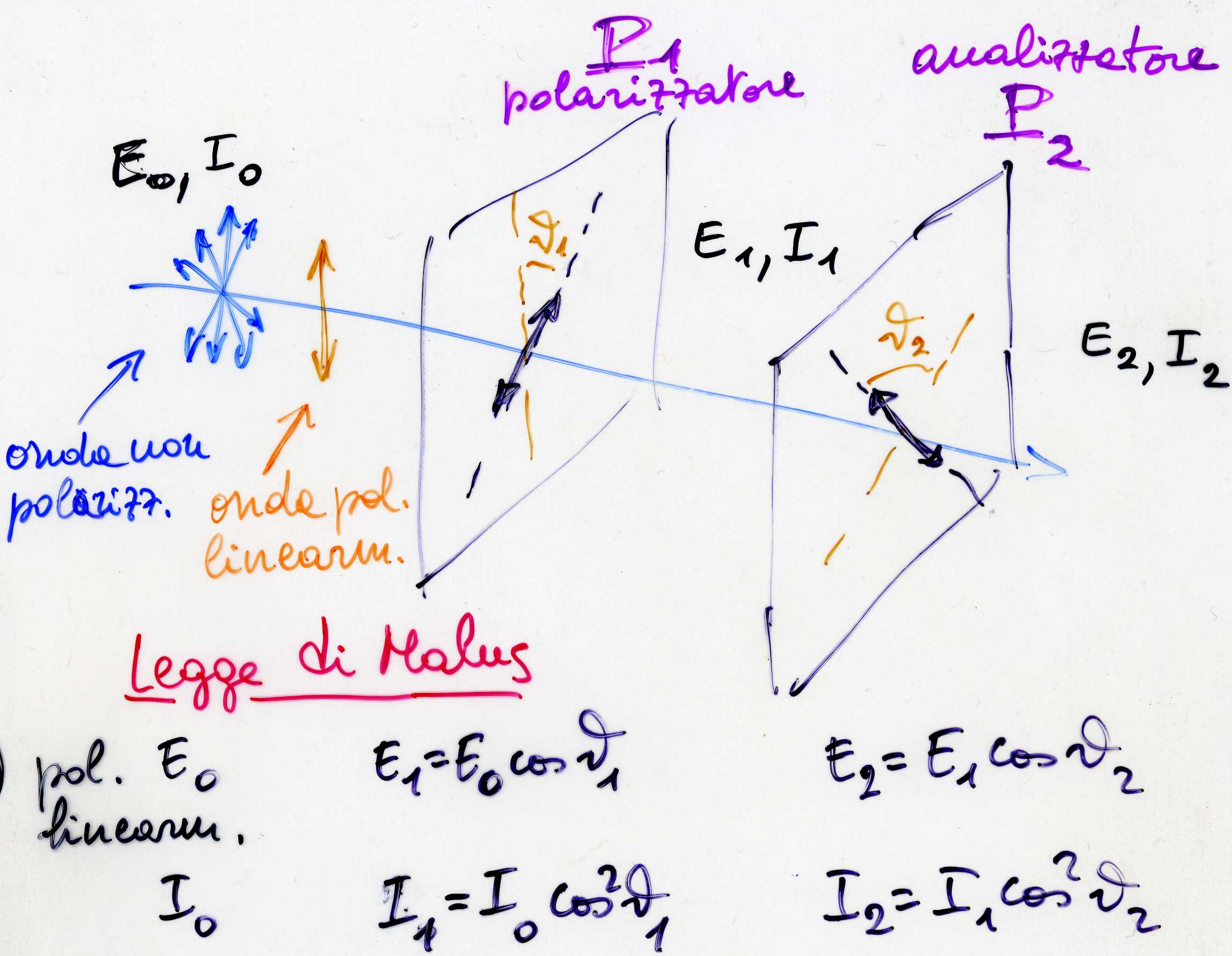 non    E0            E1 = E0/√2             E2 = E0cosθ2/√2
 pol.    I0             I1 = I0/2                  I2 = I0cos2θ2/2
fln mag 14
107
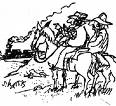 Two cowboys marvelling at the
Doppler effect in a train whistle
Fine di oscillazioni e onde
fln mag 14
108